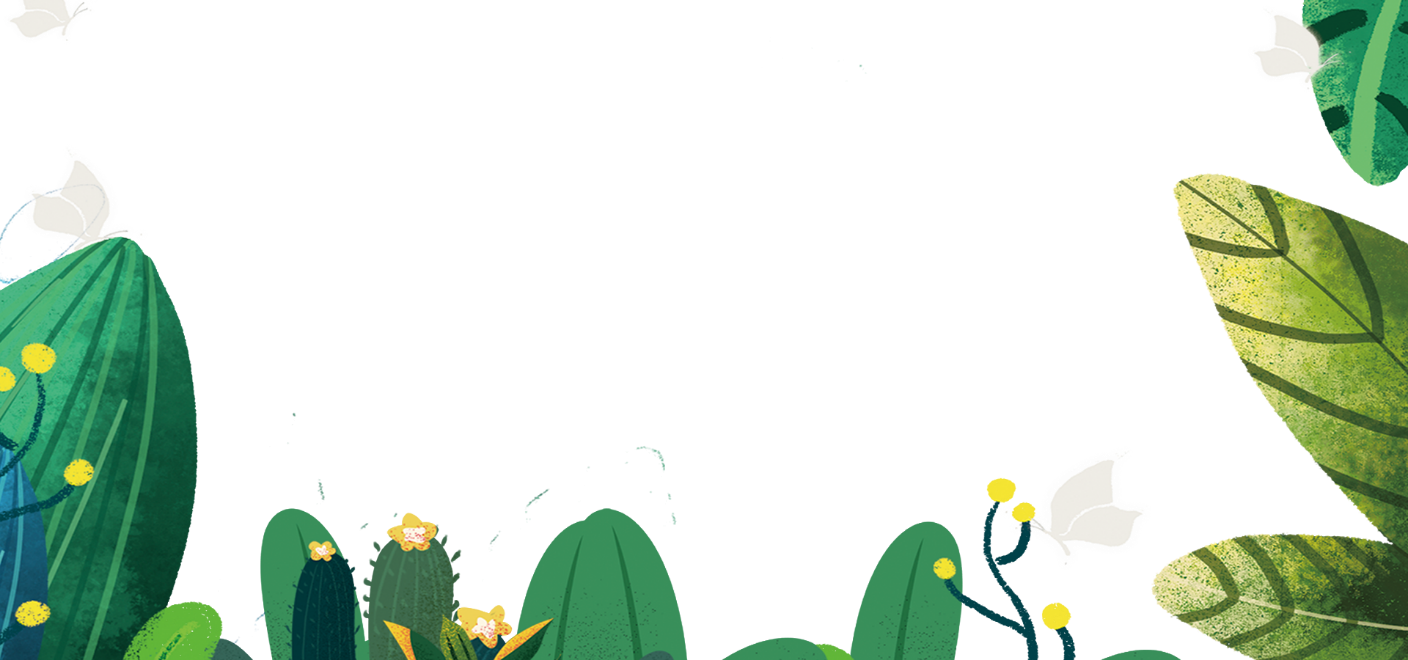 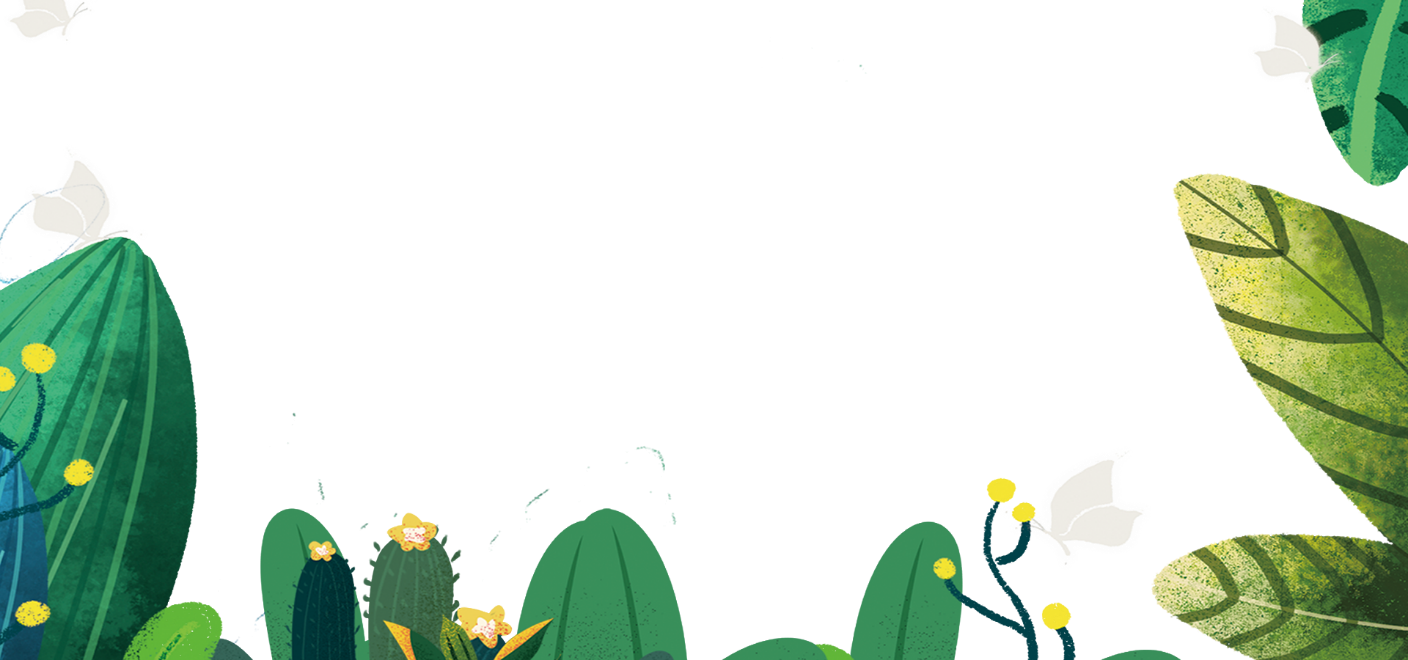 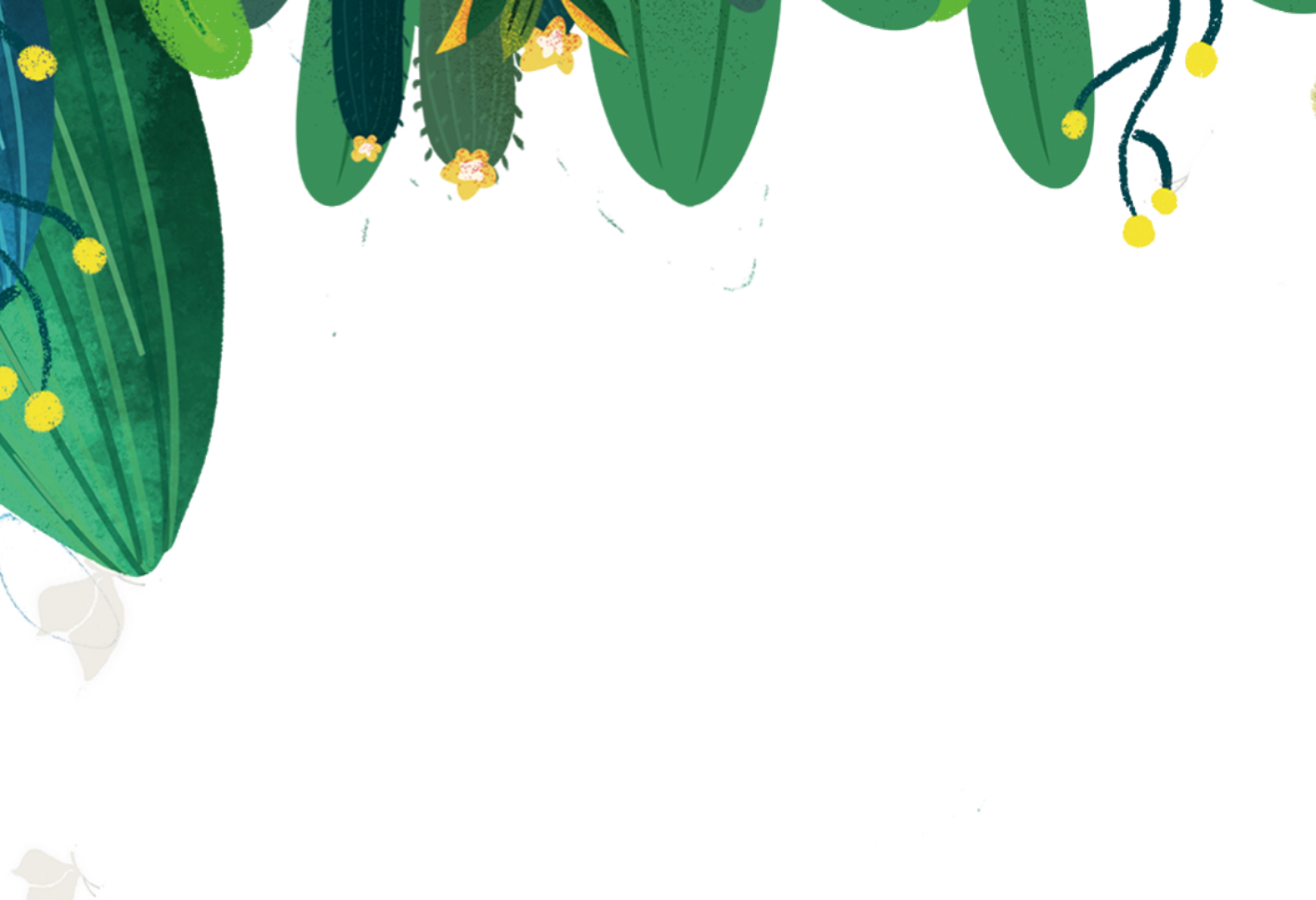 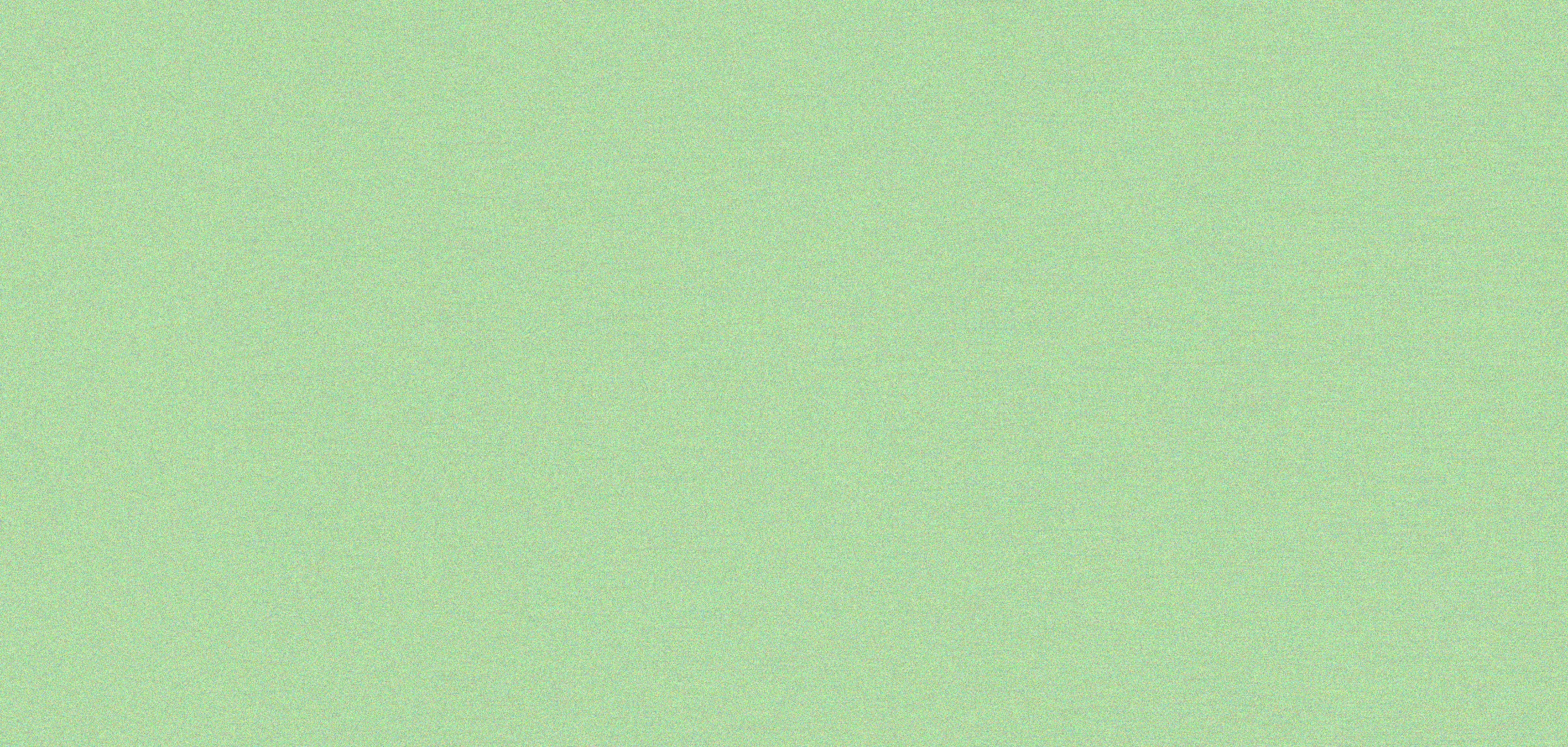 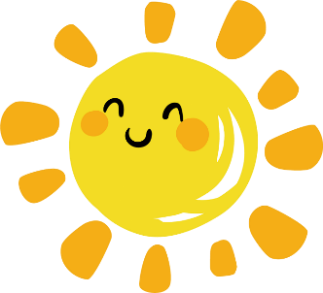 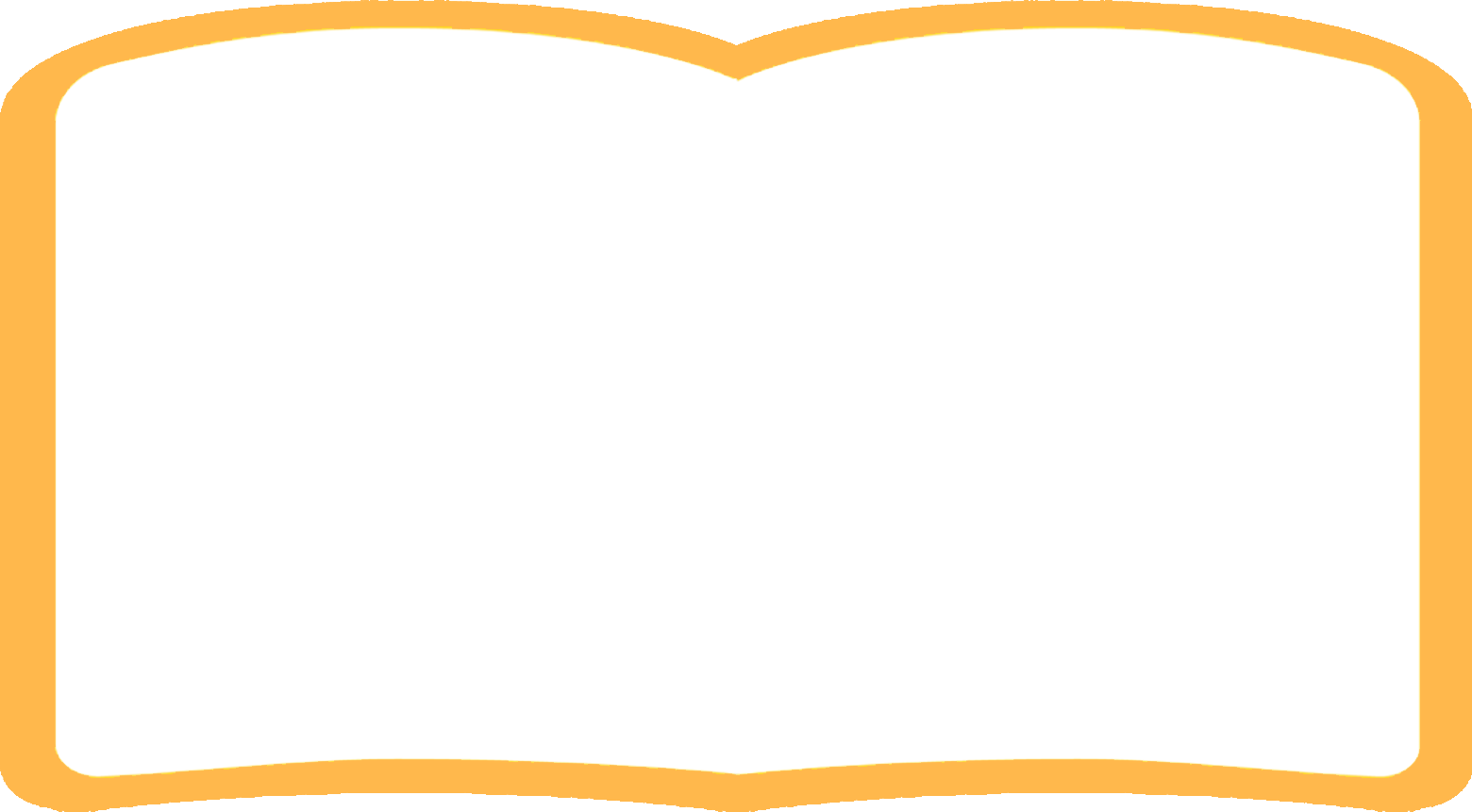 Chào mừng các thầy cô giáo về dự giờ
MÔN: TIẾNG VIỆT
Giáo viên : Tôn Thu Trà – Lớp 4C
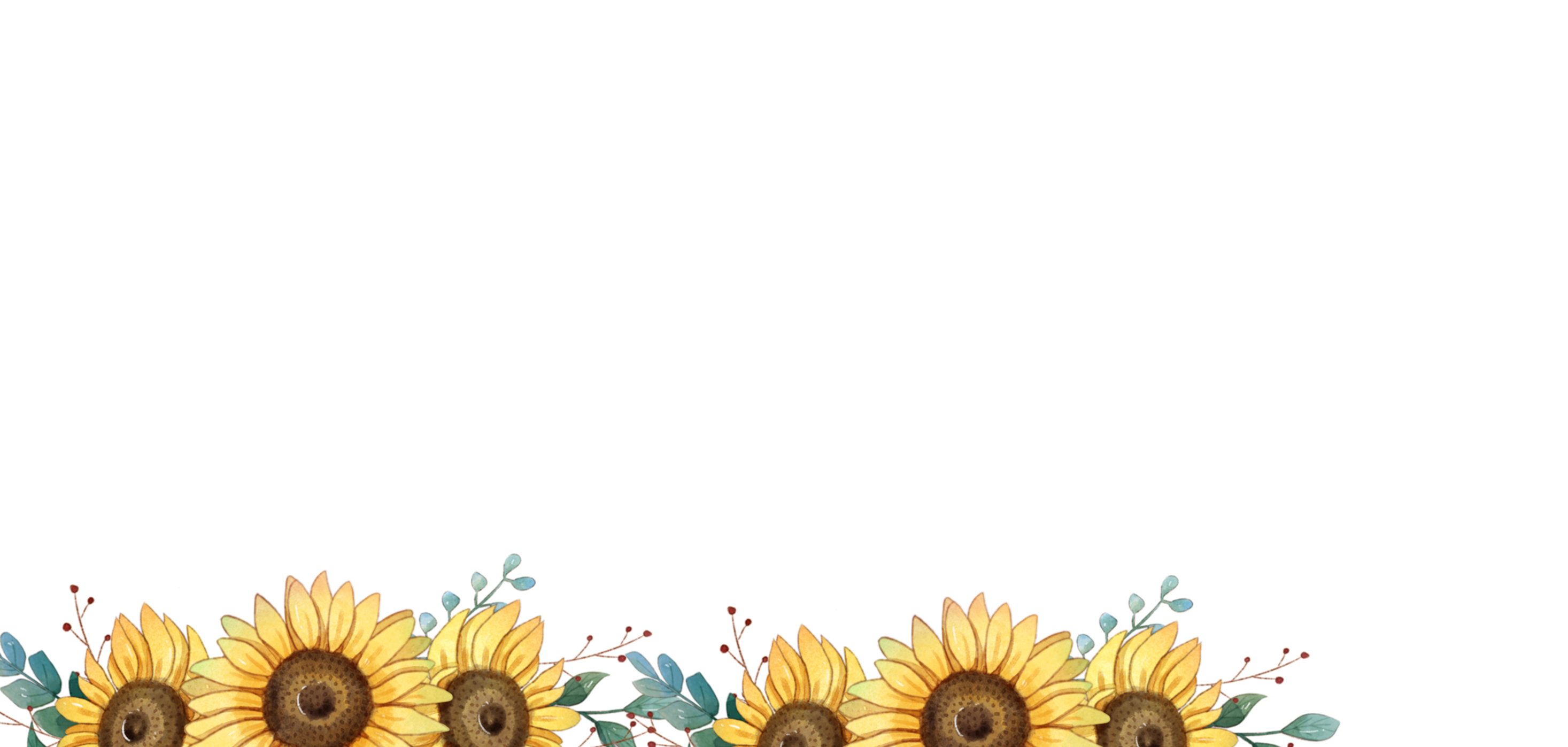 CHÀO MỪNG
QUÝ THẦY CÔ VỀ DỰ GIỜ
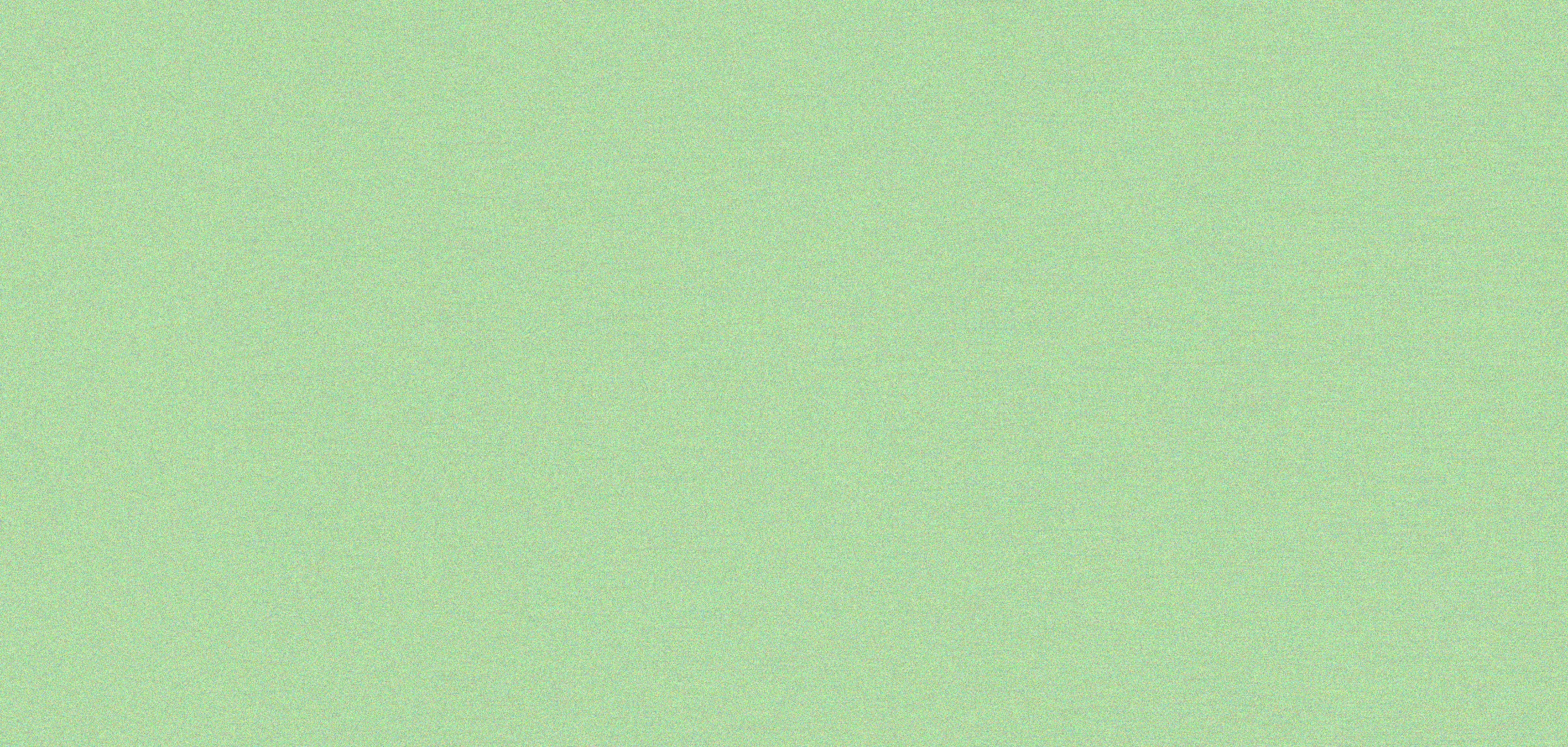 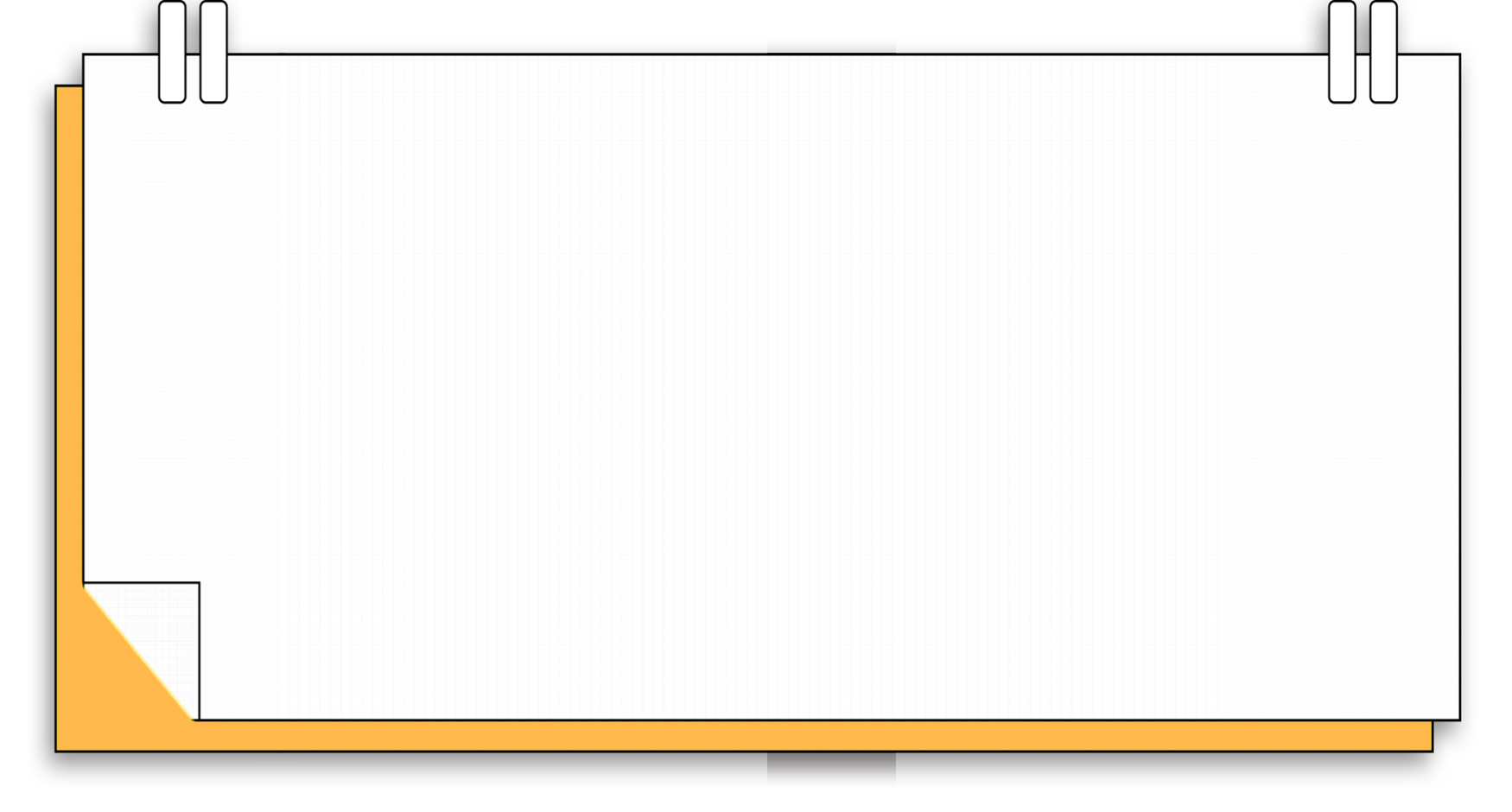 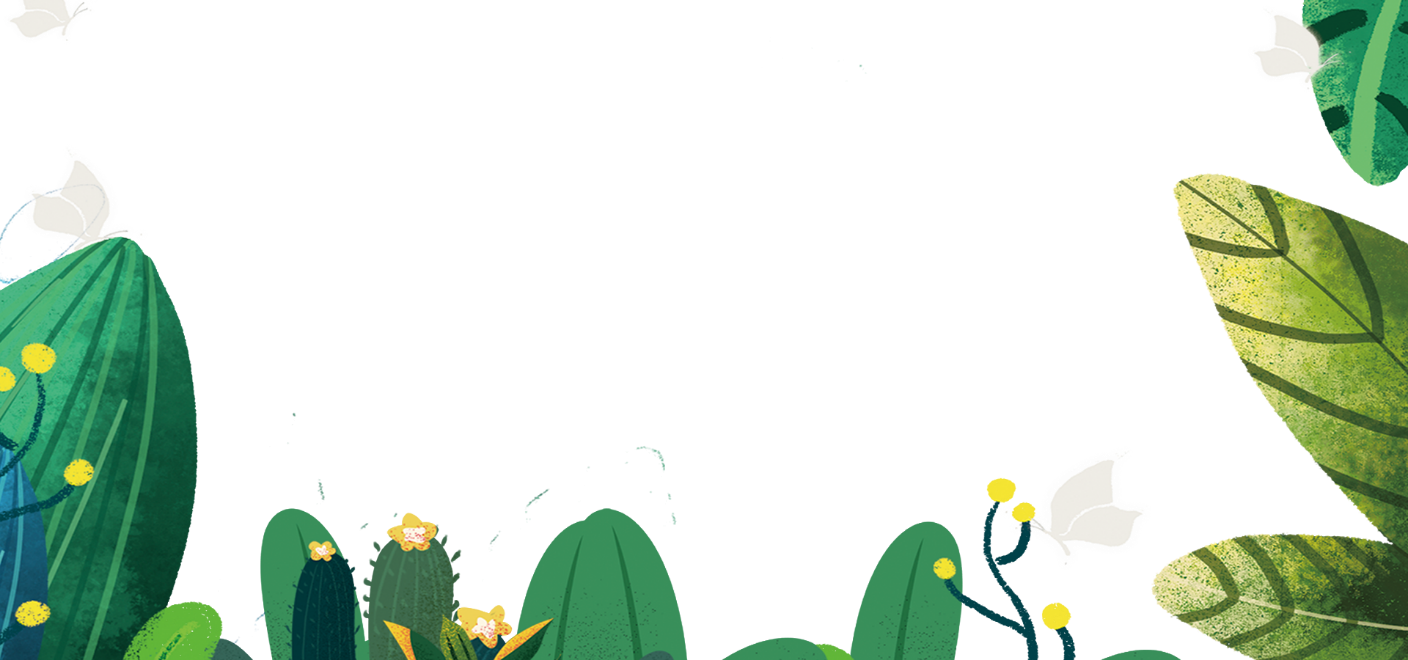 Khởi động
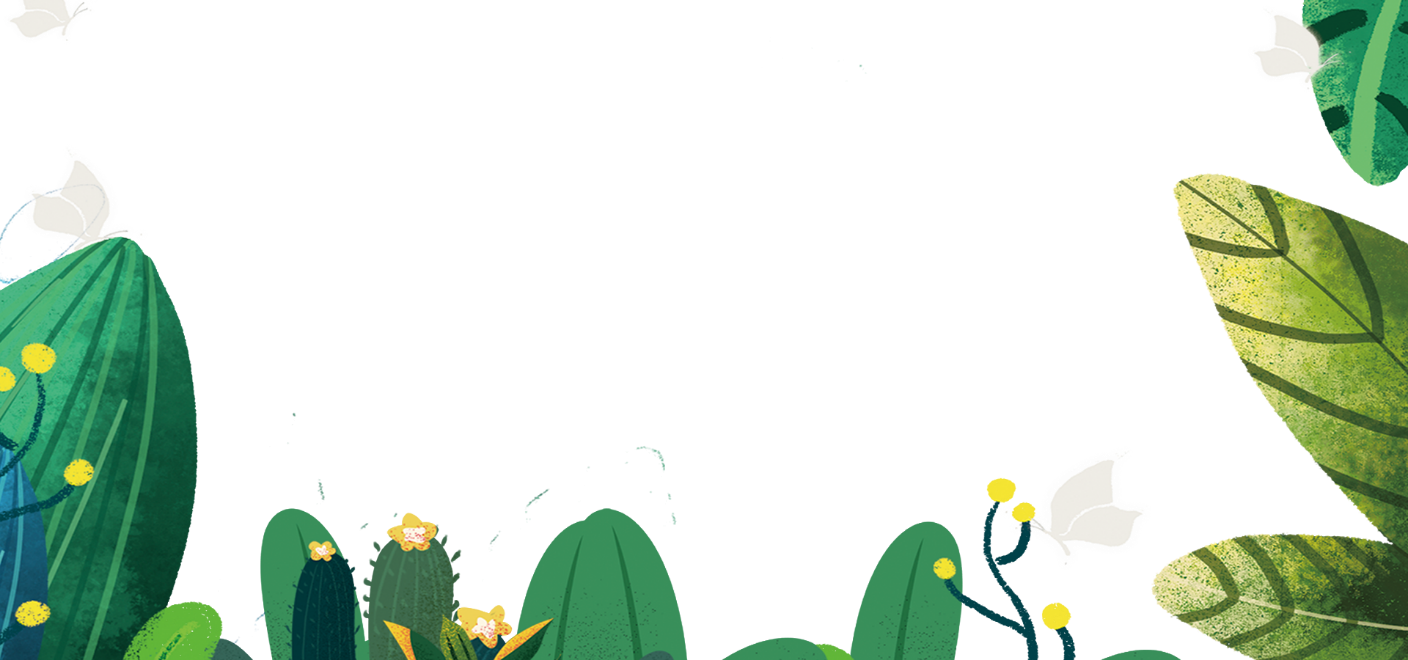 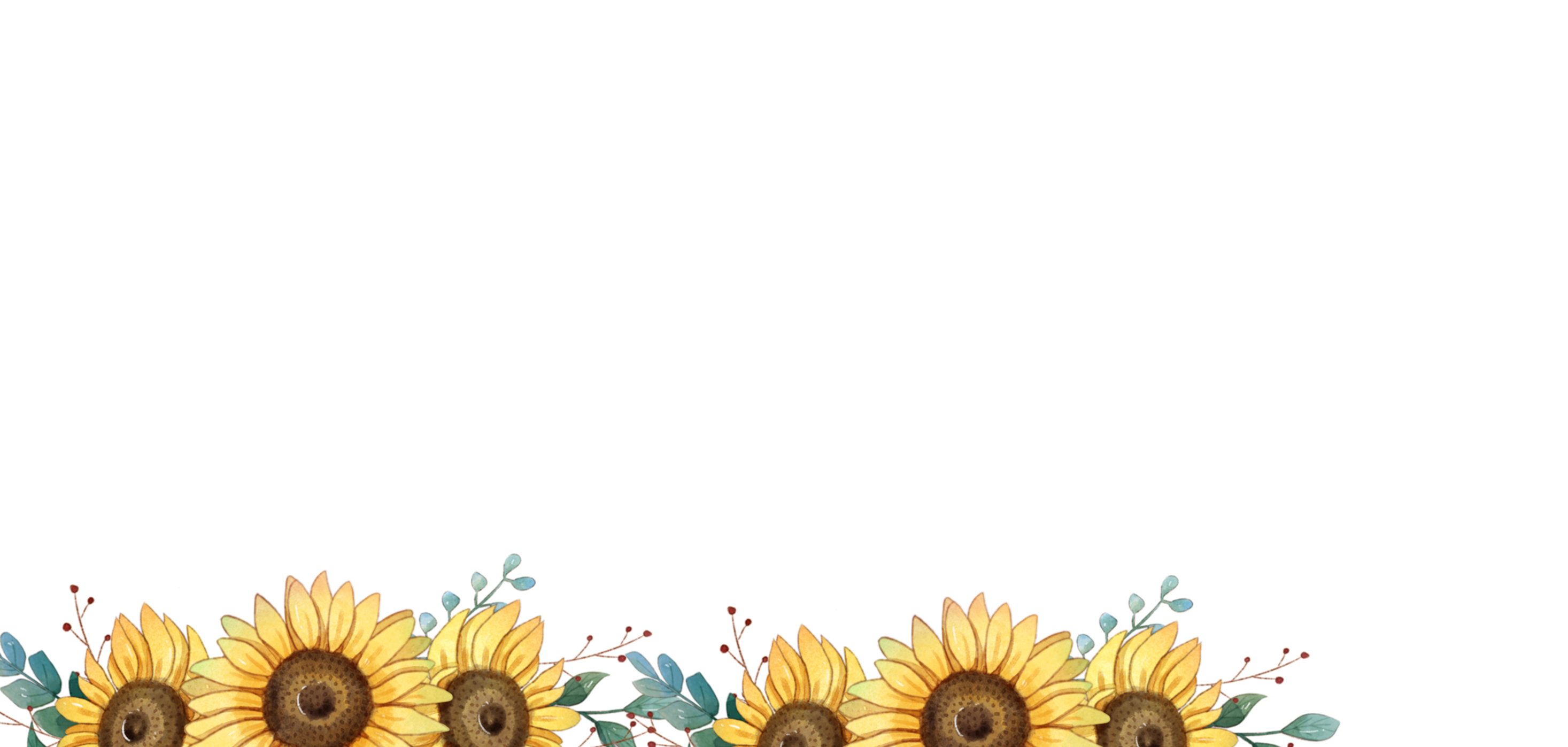 Măng Non
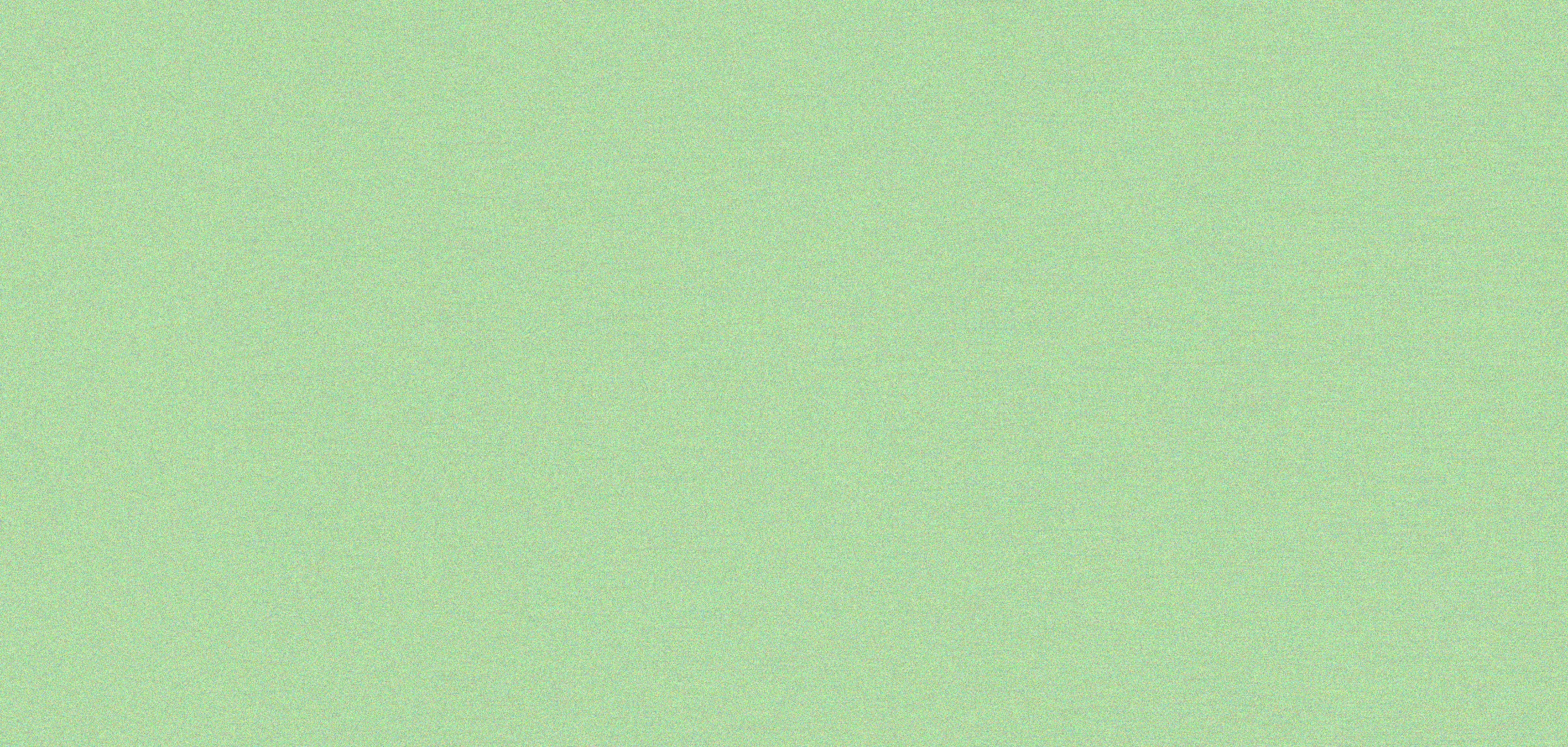 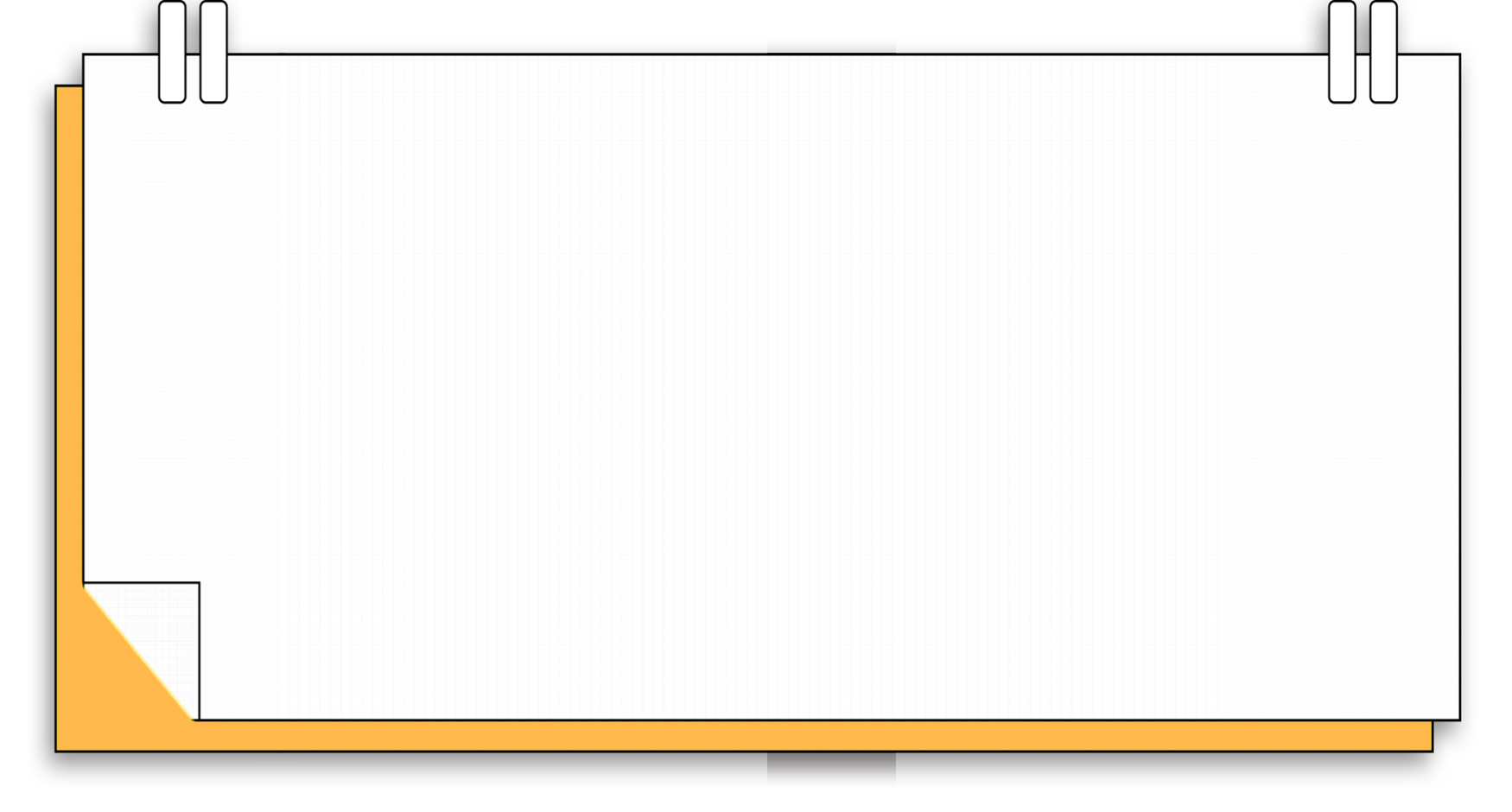 AI NHANH? 
AI ĐÚNG?
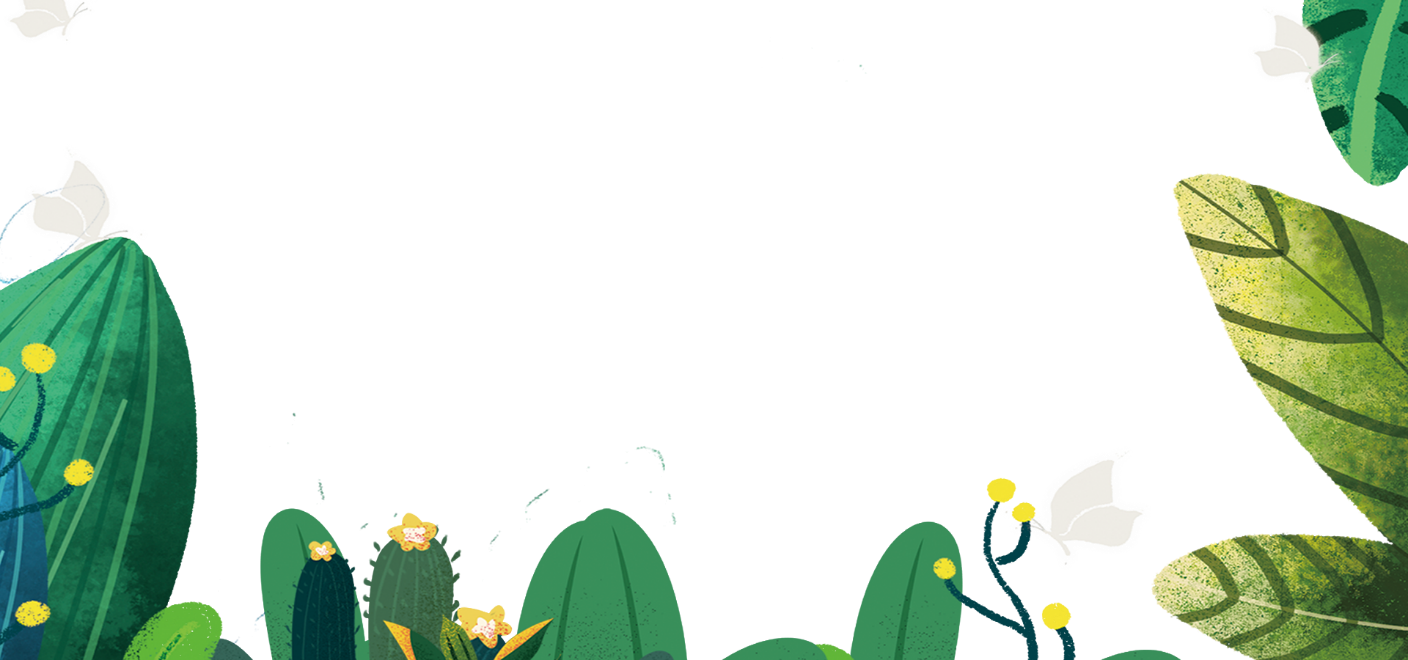 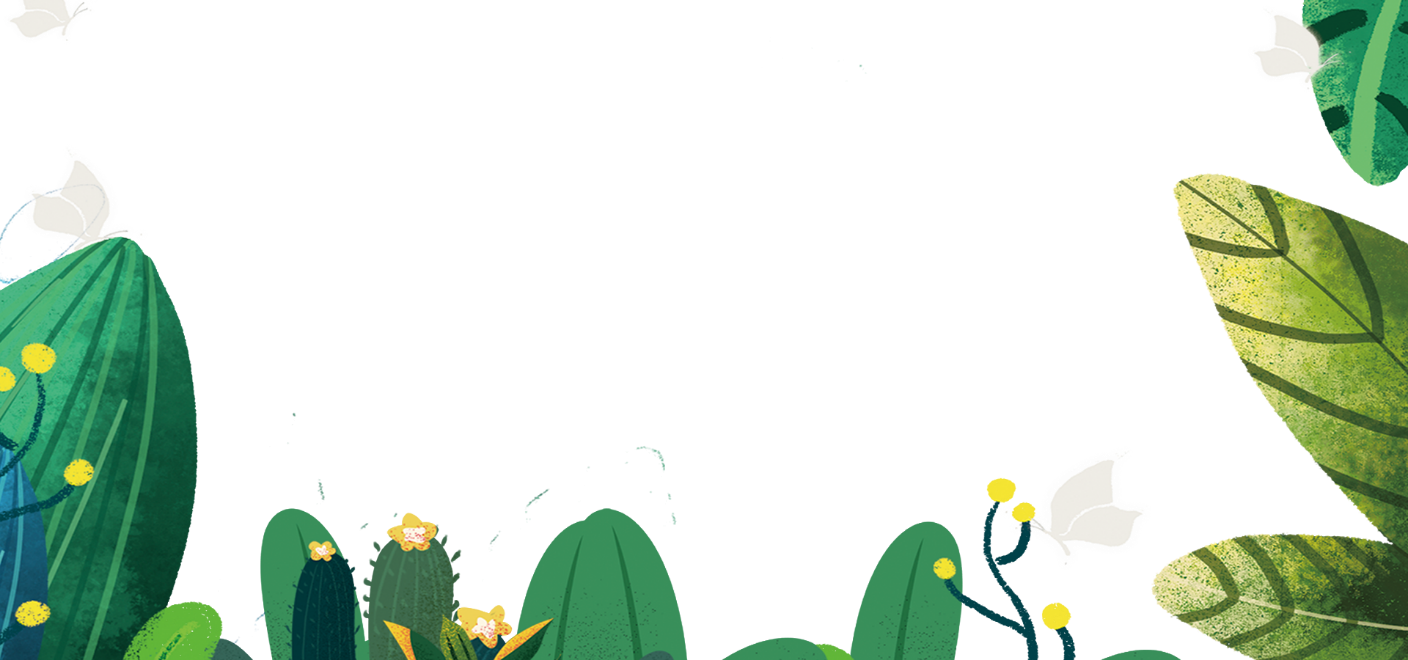 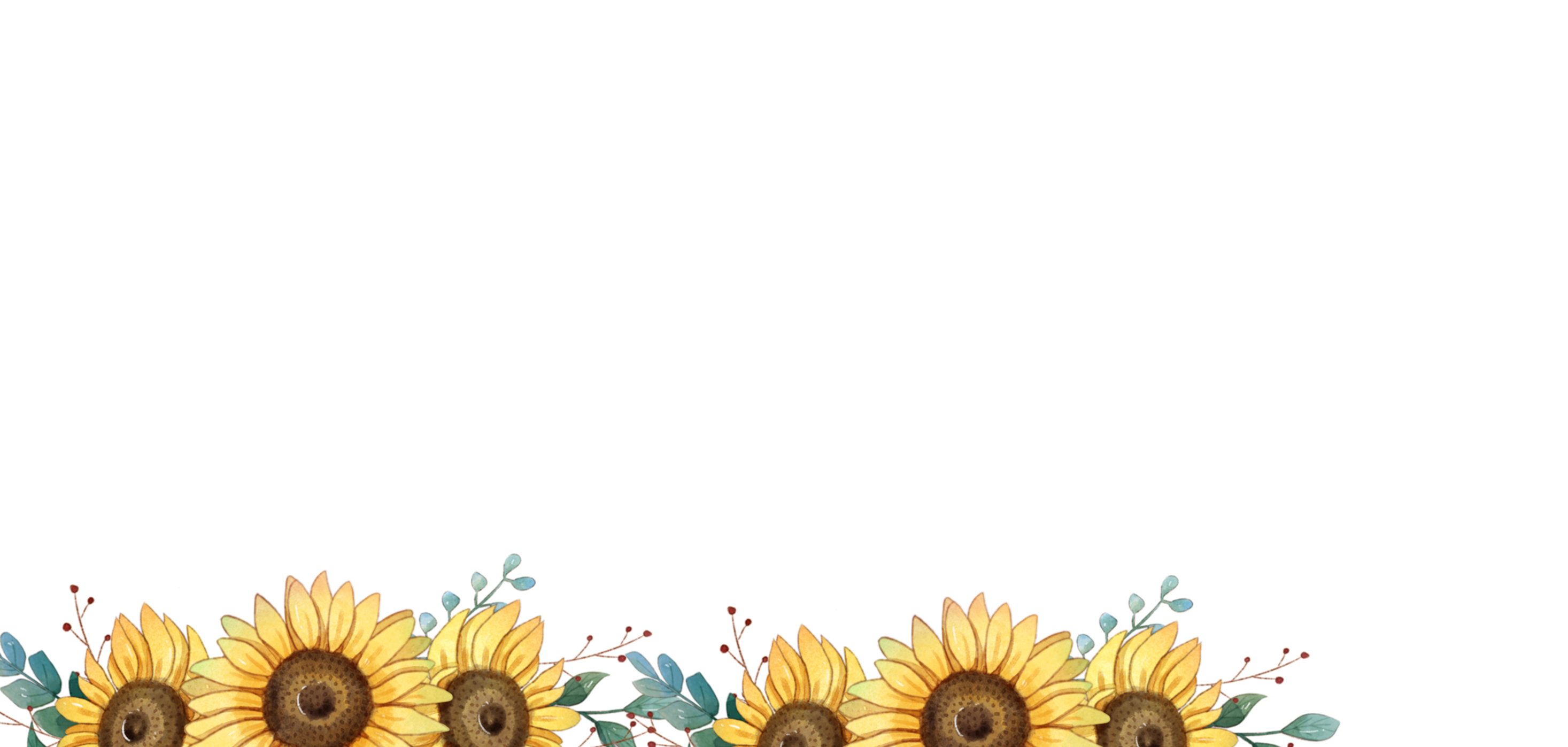 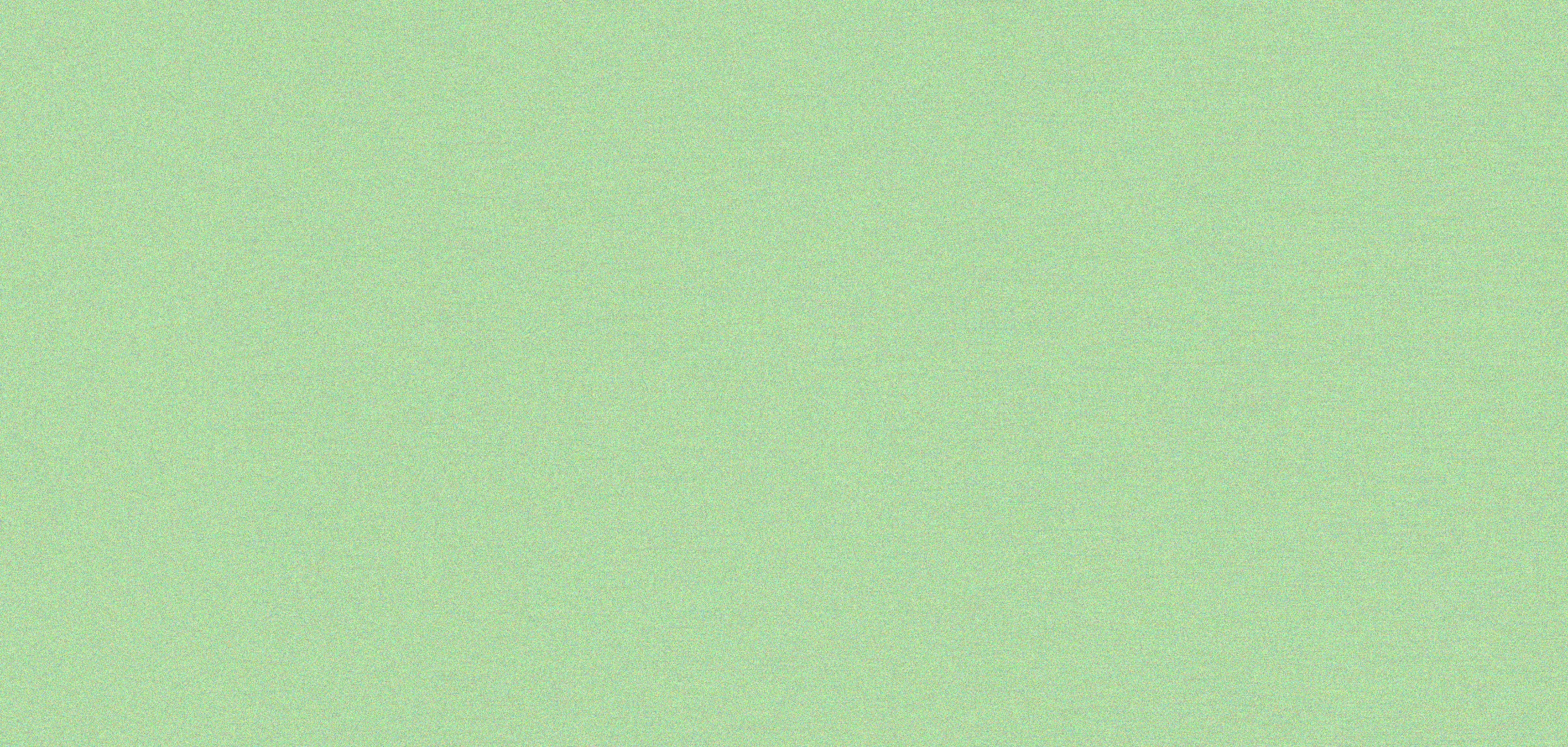 Sắp xếp các sự việc sau theo đúng diễn biến của câu chuyện “CÂY BÚT THẦN”
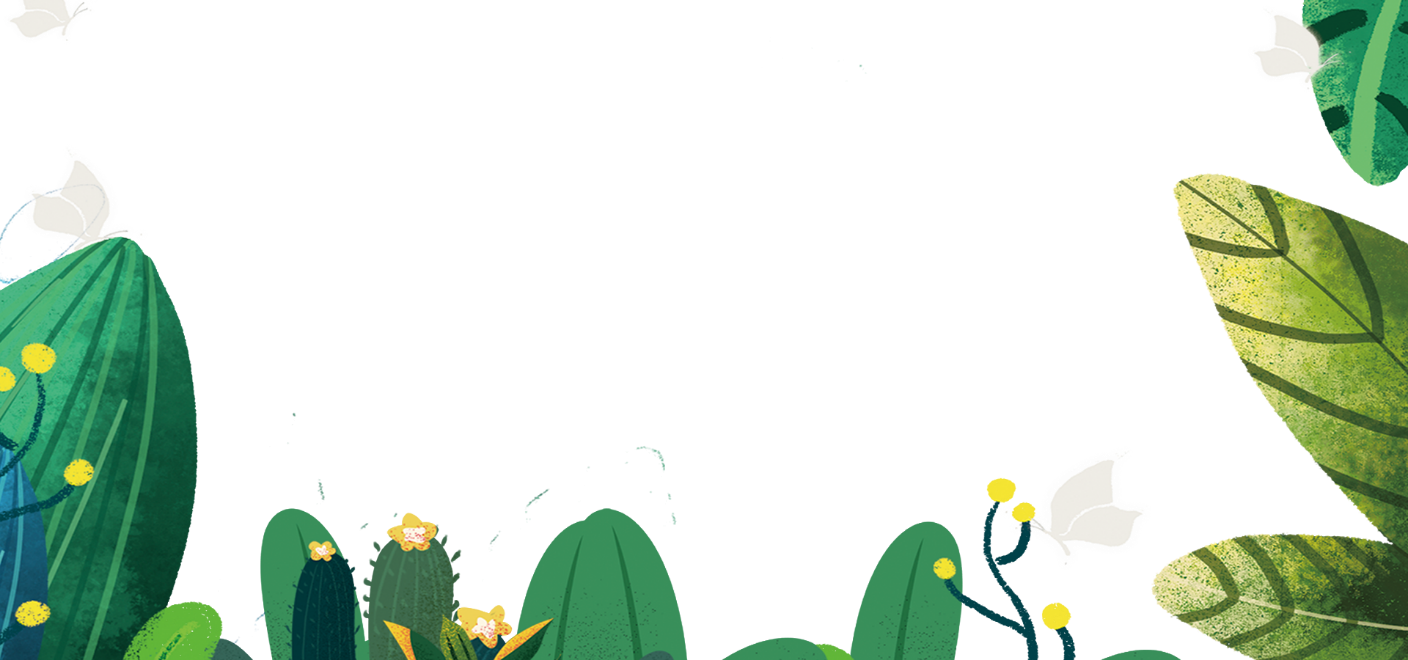 1. Thấy vậy, phú ông bắt Mã Lương vẽ theo ý muốn của hắn.
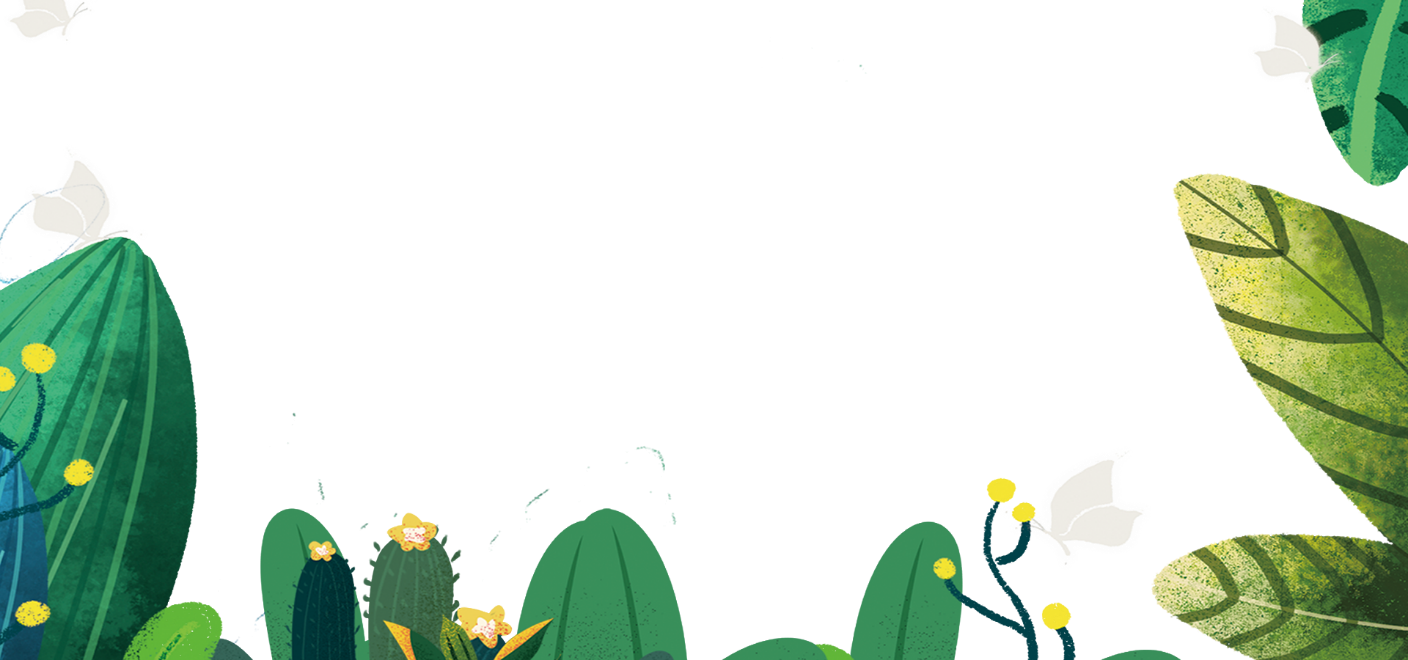 2. Mã Lương bỏ trốn, đi khắp nơi giúp đỡ người nghèo.
3. Mã Lương thích vẽ, cụ già tặng cậu cây bút thần.
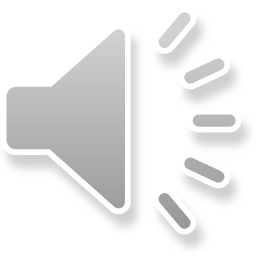 4. Mã Lương vẽ tặng dân nghèo nhà cửa,...
3 – 4 – 2 – 1
3 – 4 – 1 – 2
2 – 3 – 4 – 1
2 – 1 – 3 – 4
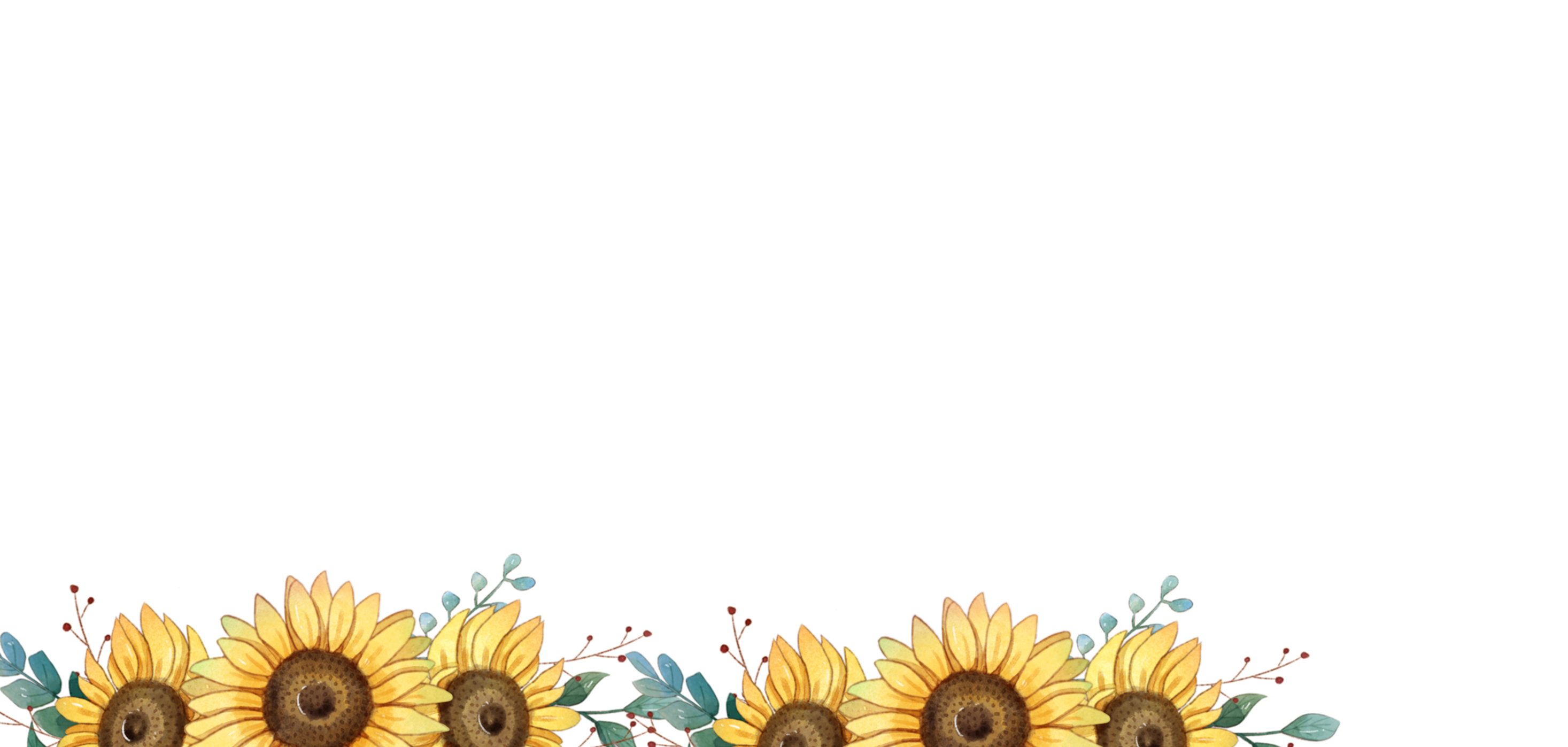 A
B
C
D
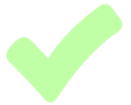 10
9
8
7
6
5
4
3
2
1
0
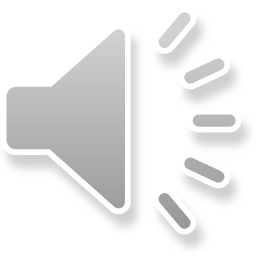 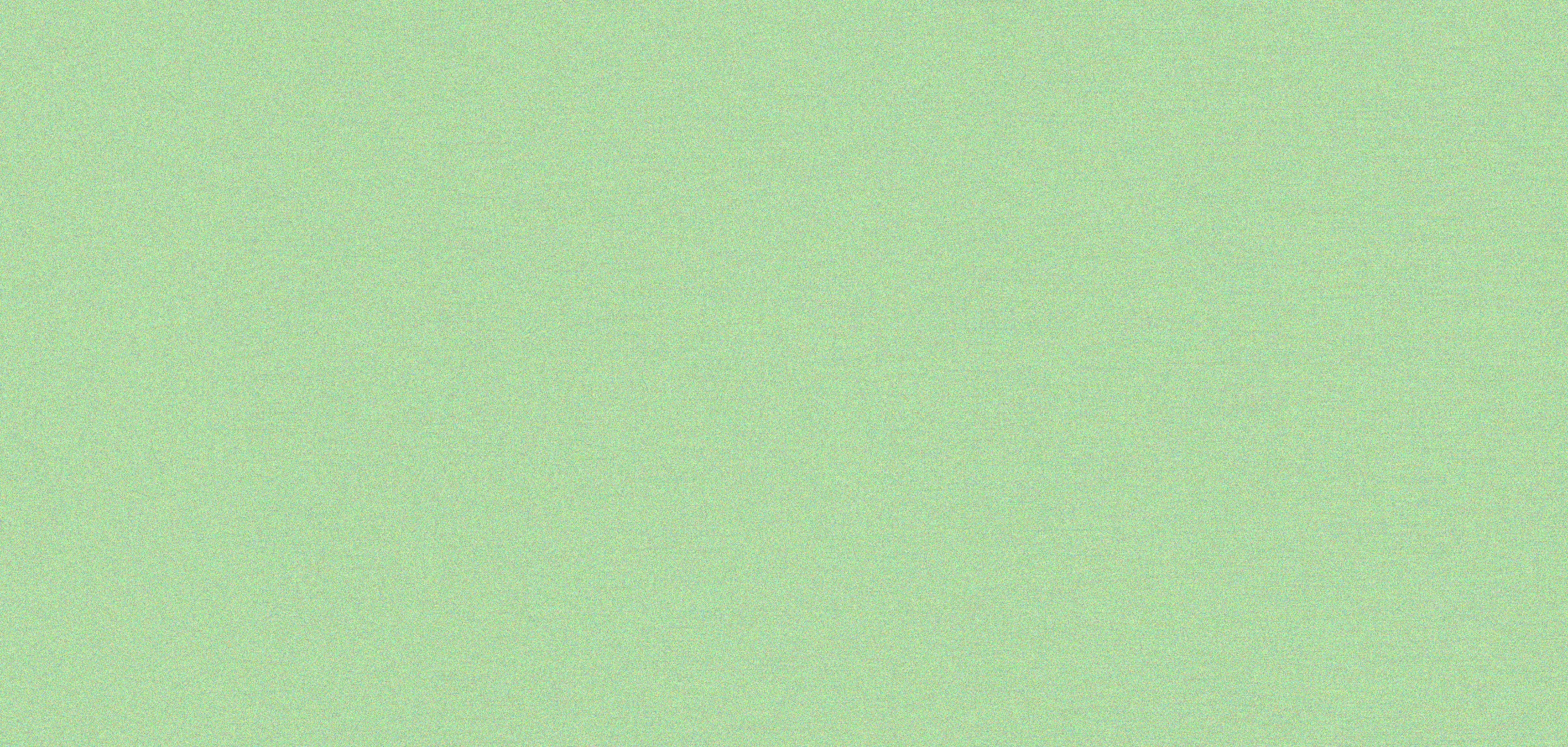 Sắp xếp các sự việc sau theo đúng diễn biến của câu chuyện “CÂY BÚT THẦN”
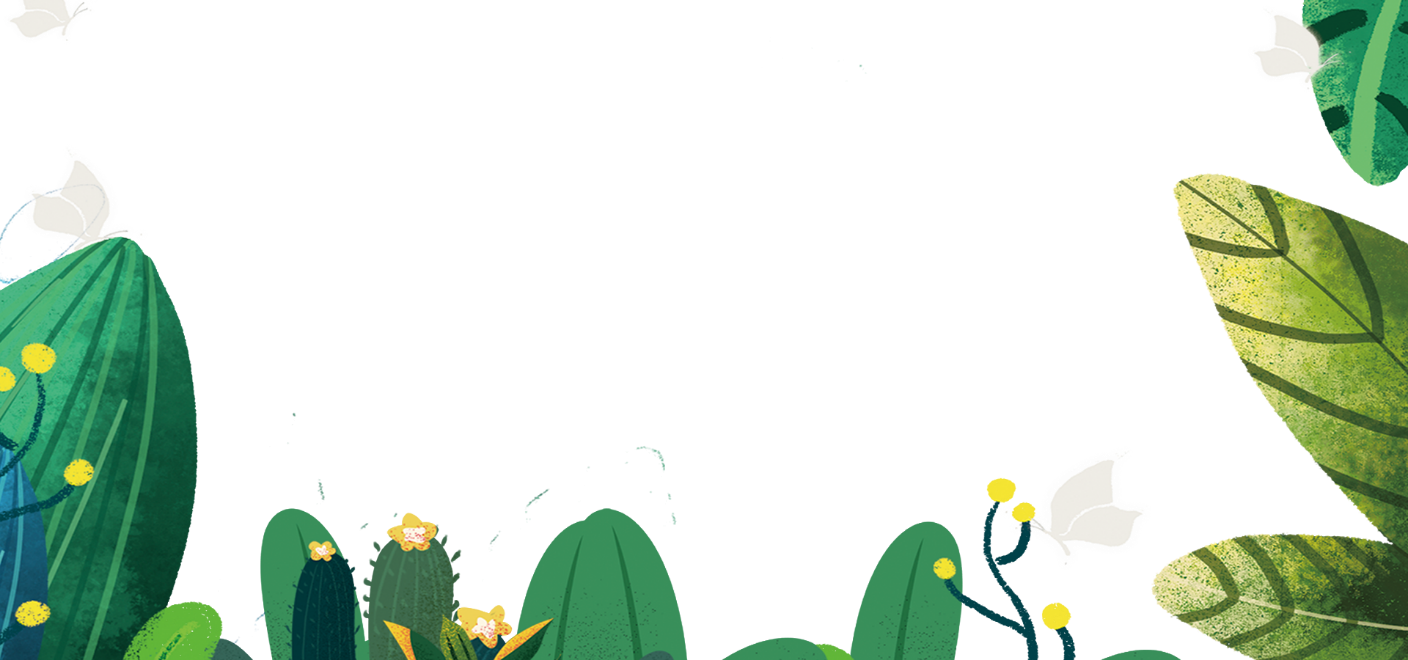 3. Mã Lương thích vẽ, cụ già tặng cậu cây bút thần.
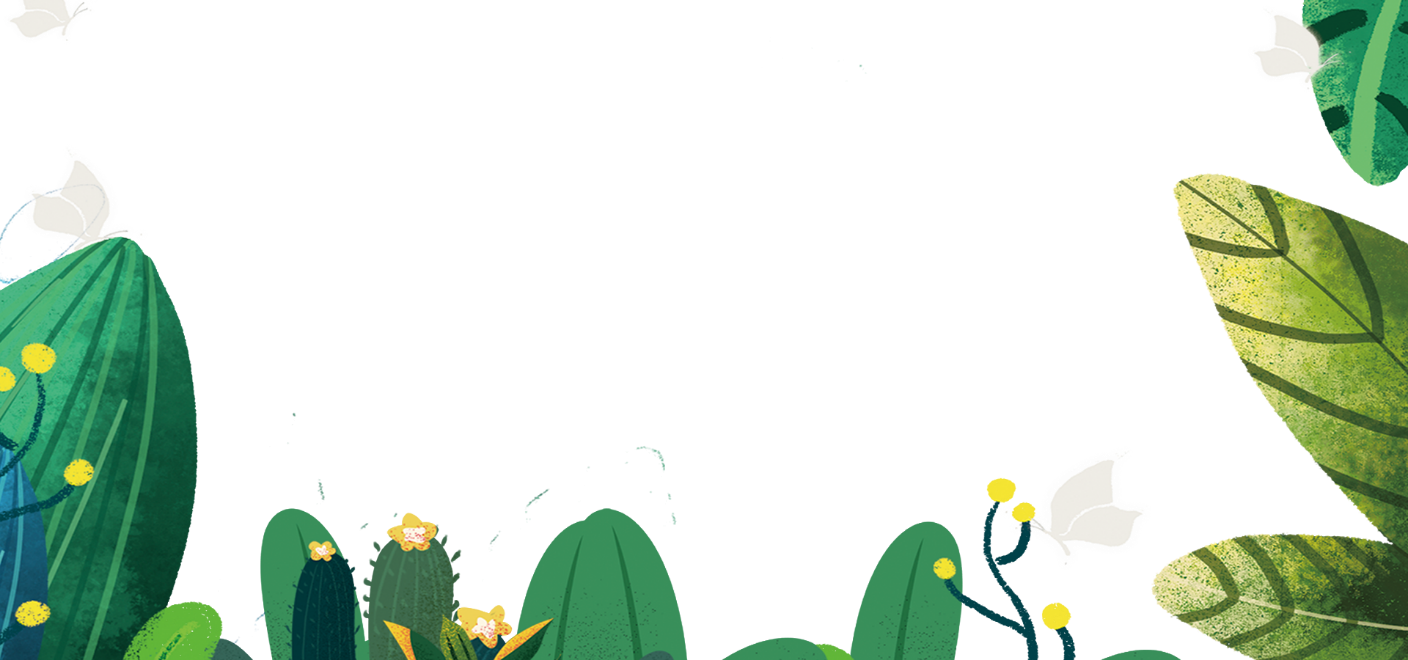 4. Mã Lương vẽ tặng dân nghèo nhà cửa,...
1. Thấy vậy, phú ông bắt Mã Lương vẽ theo ý muốn của hắn.
2. Mã Lương bỏ trốn, đi khắp nơi giúp đỡ người nghèo.
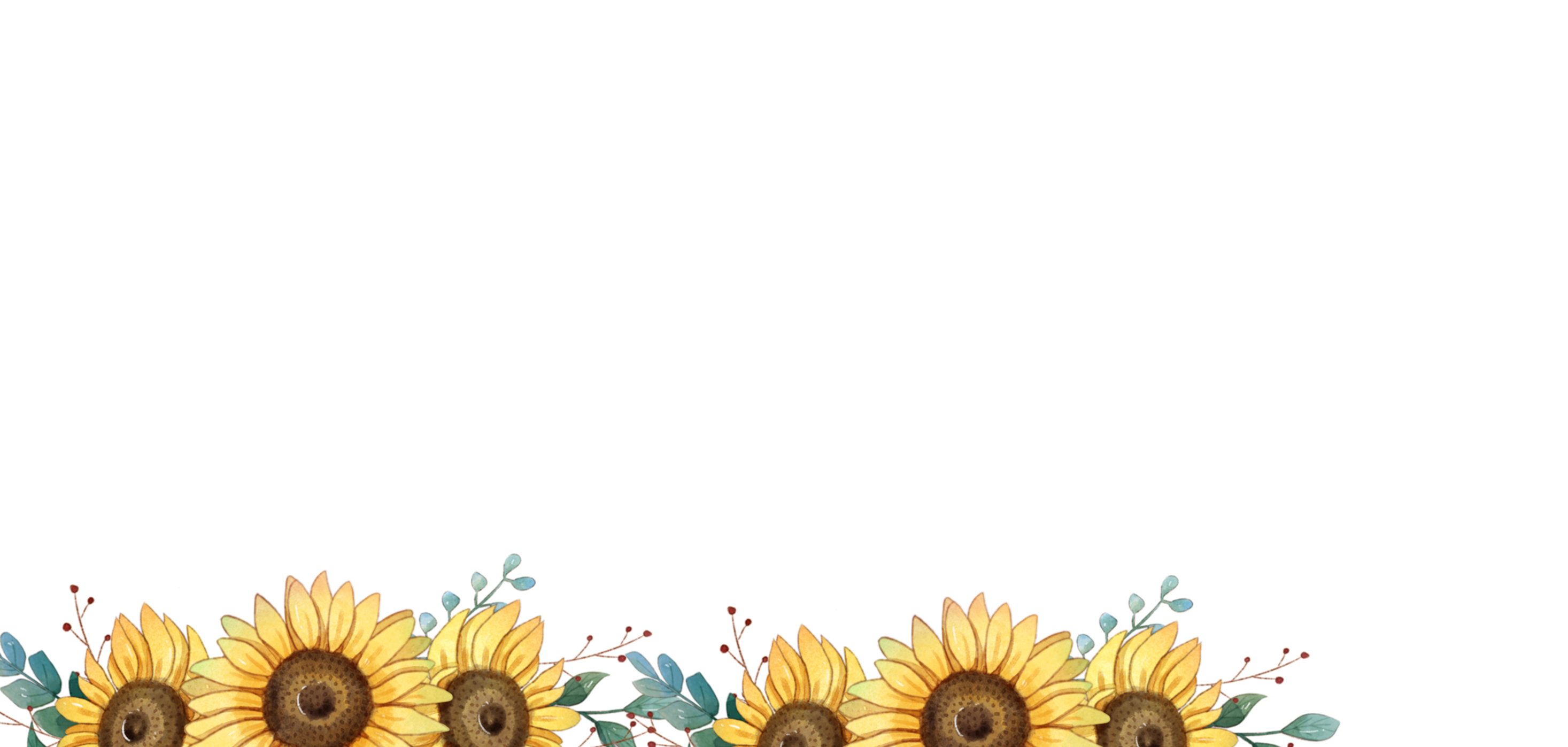 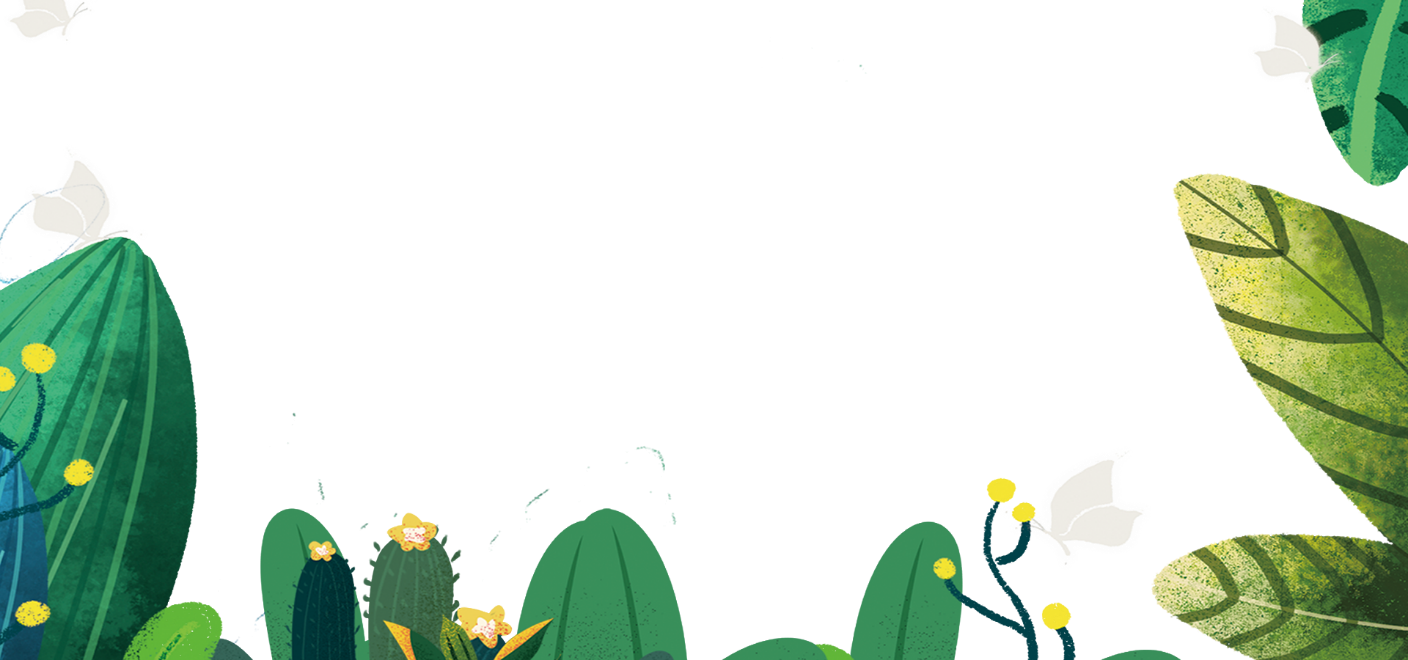 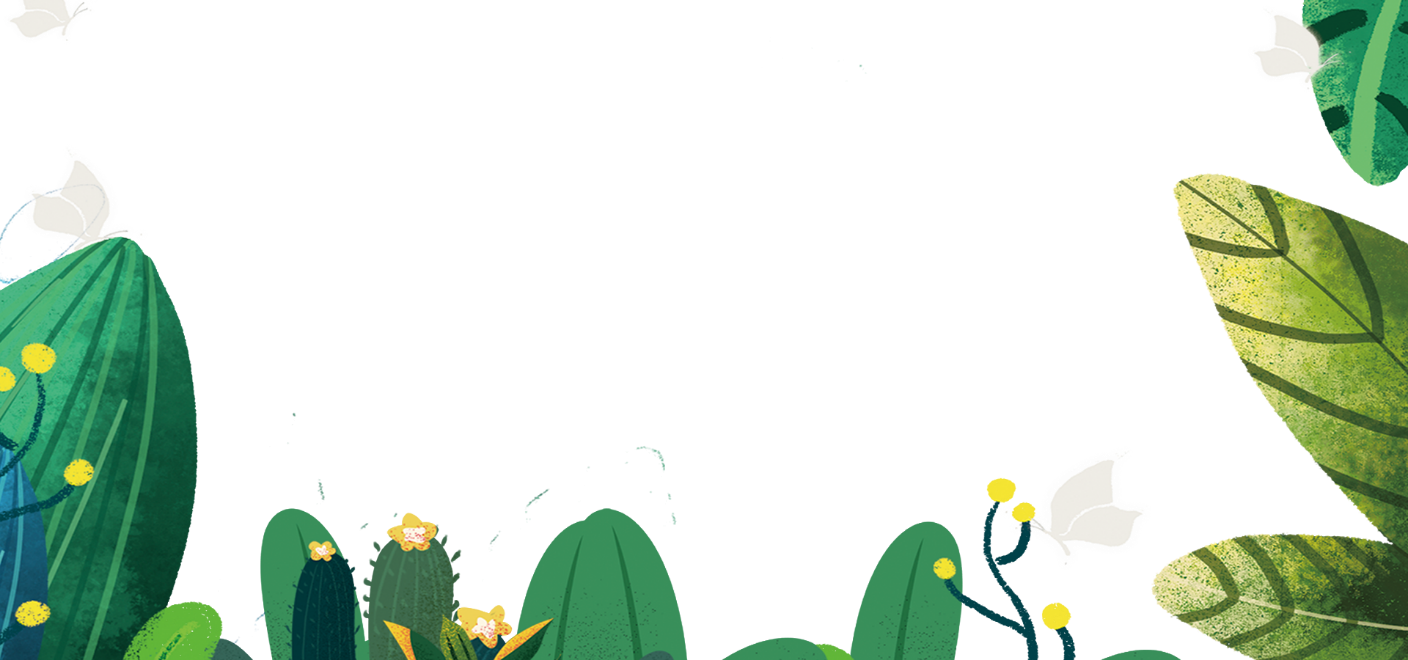 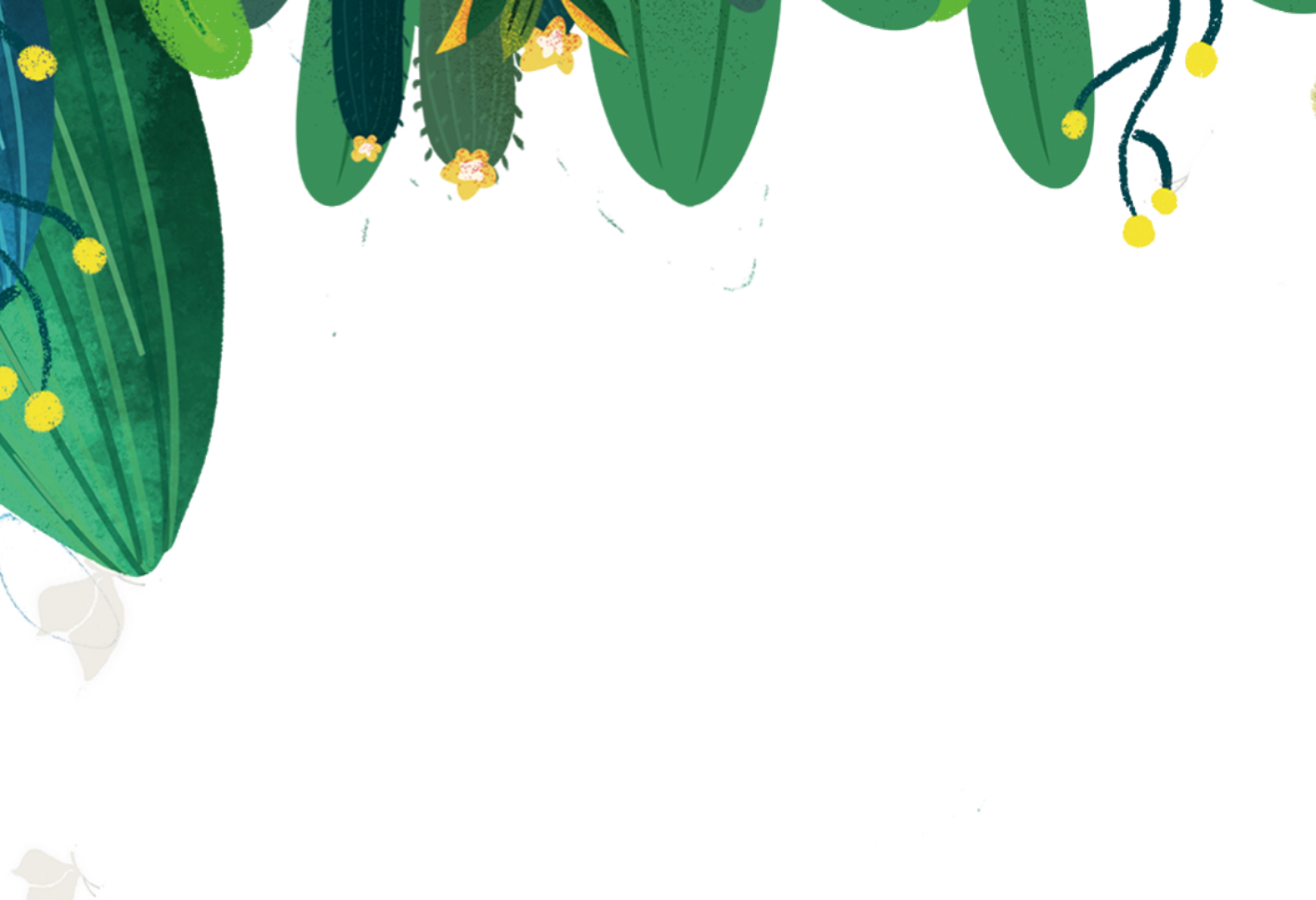 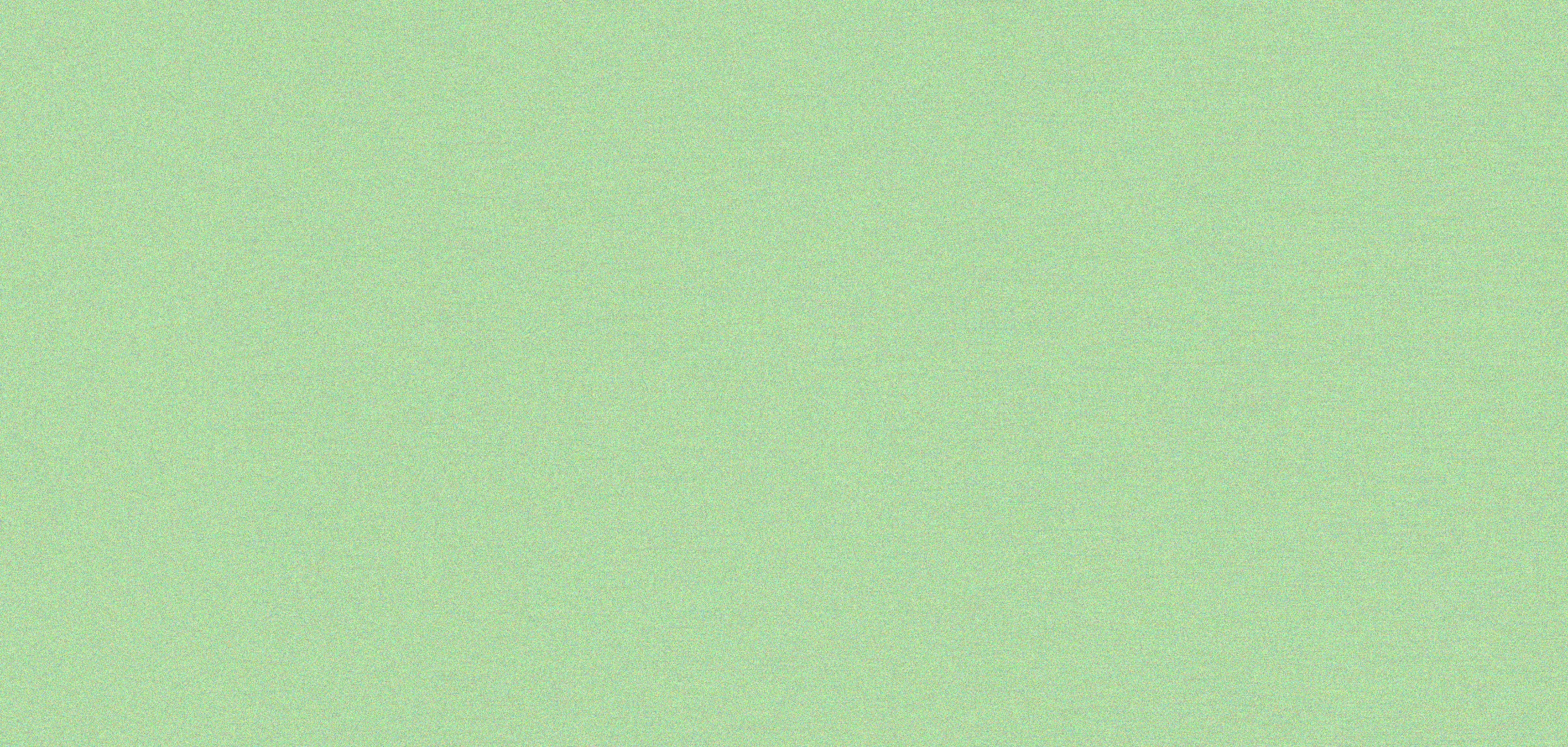 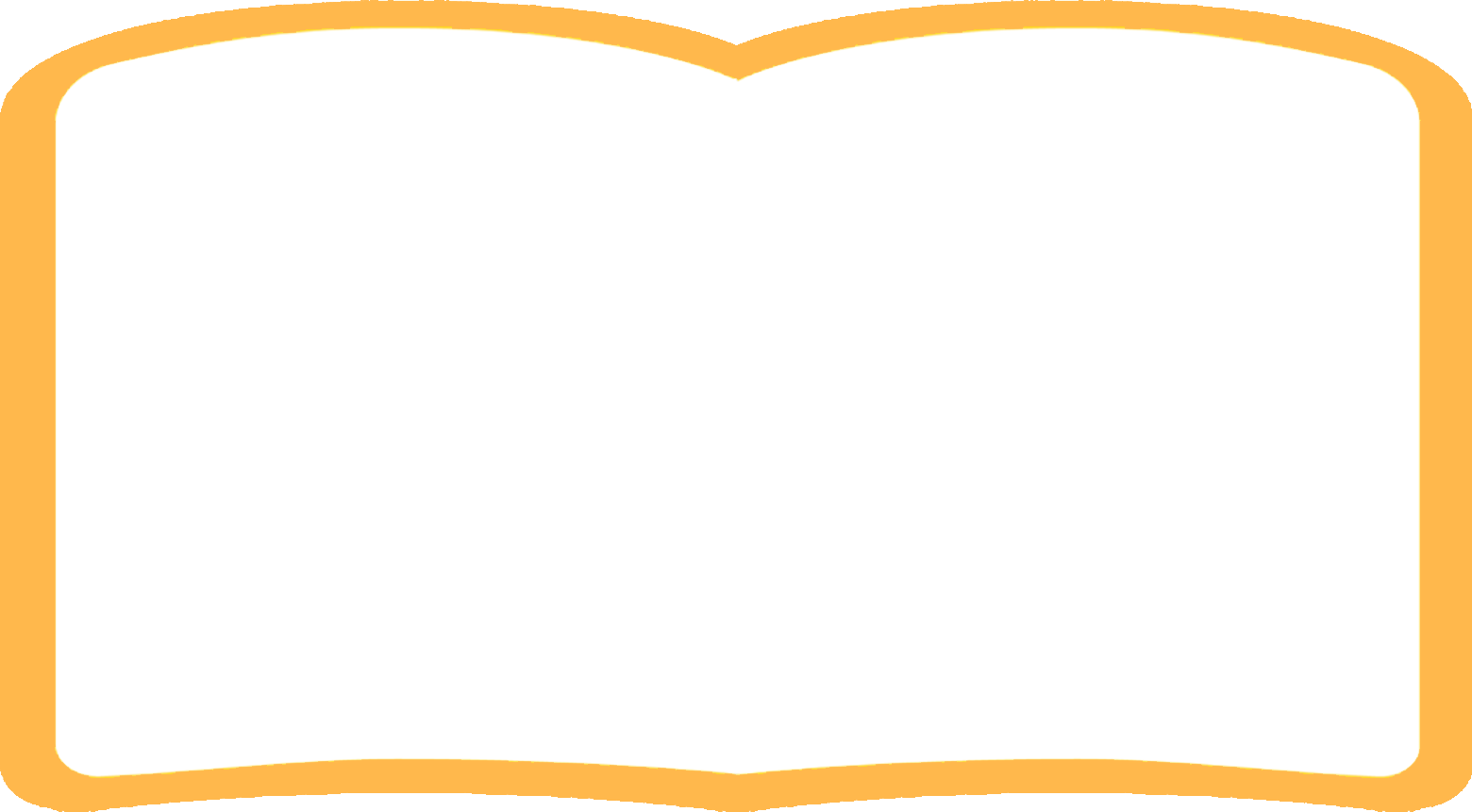 Viết
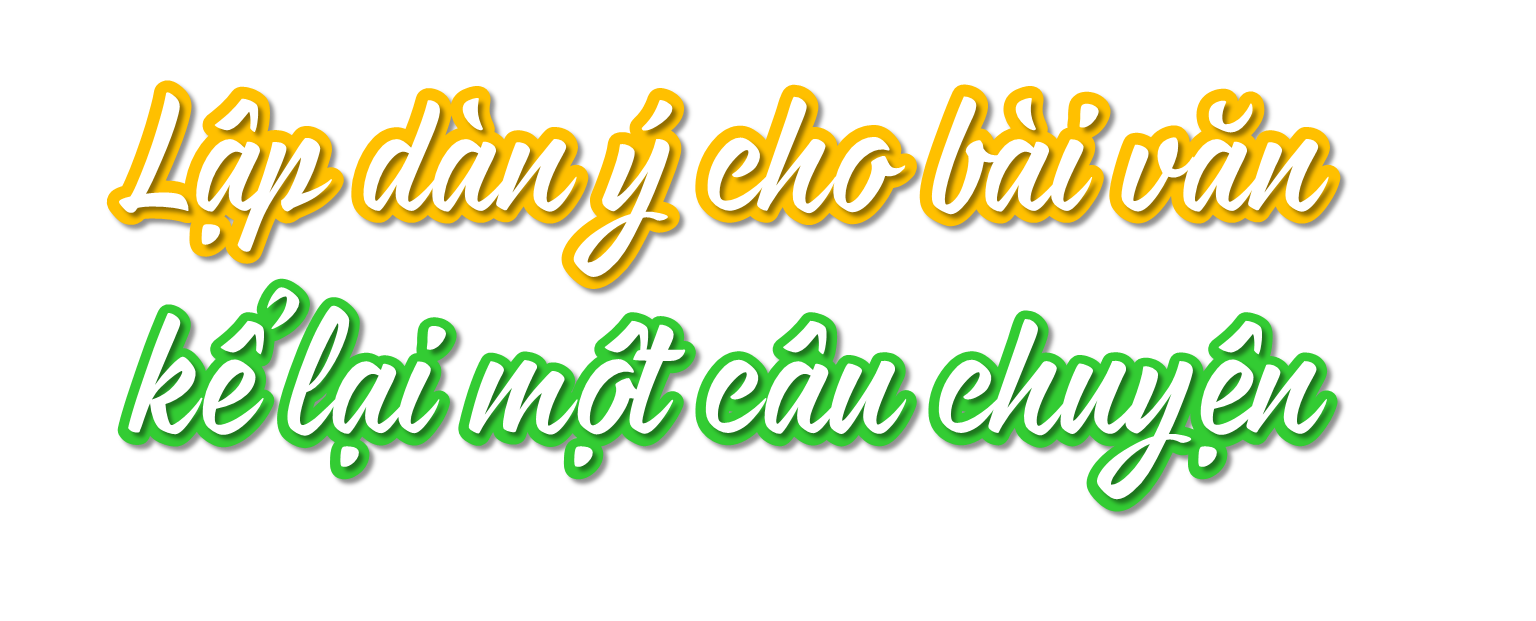 Trang 61
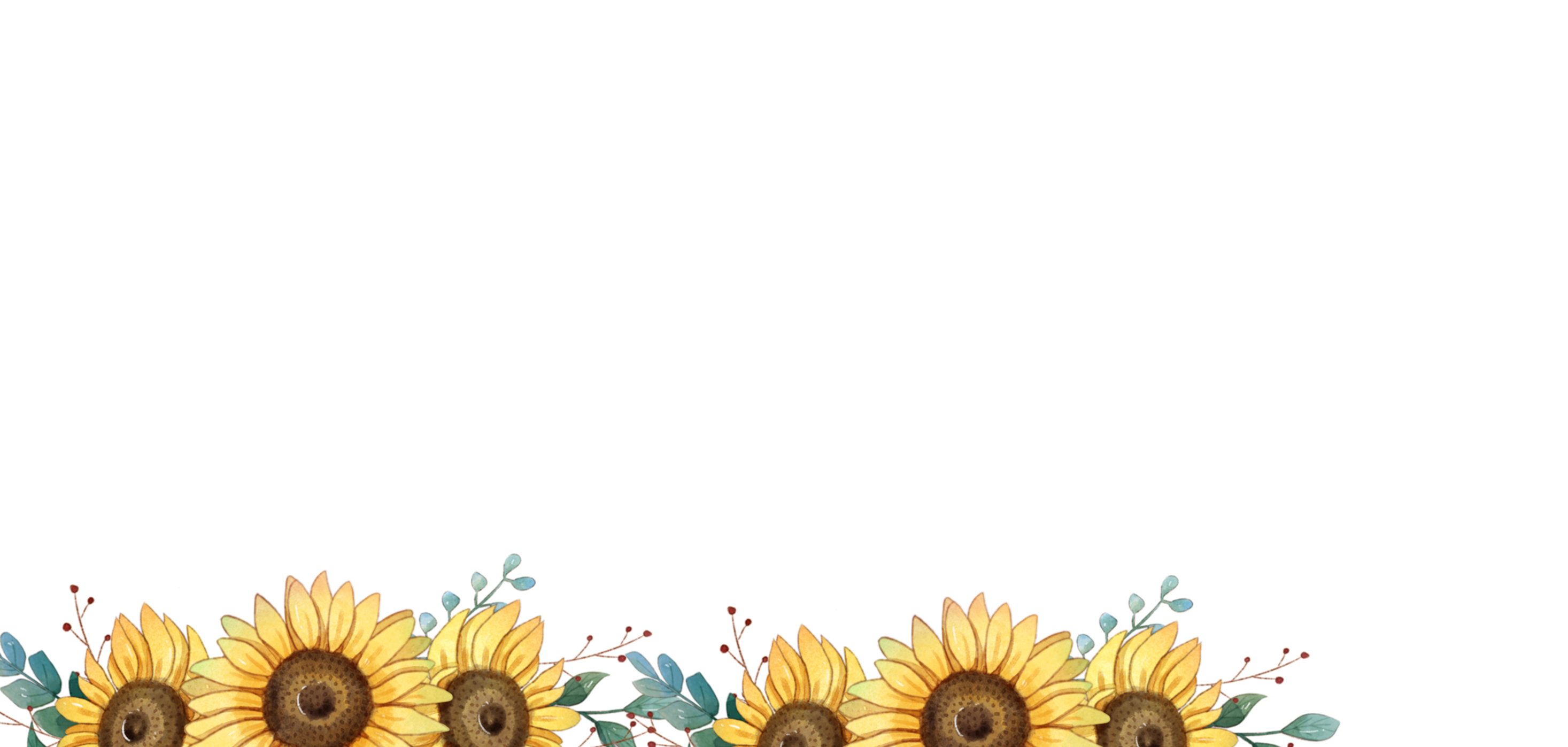 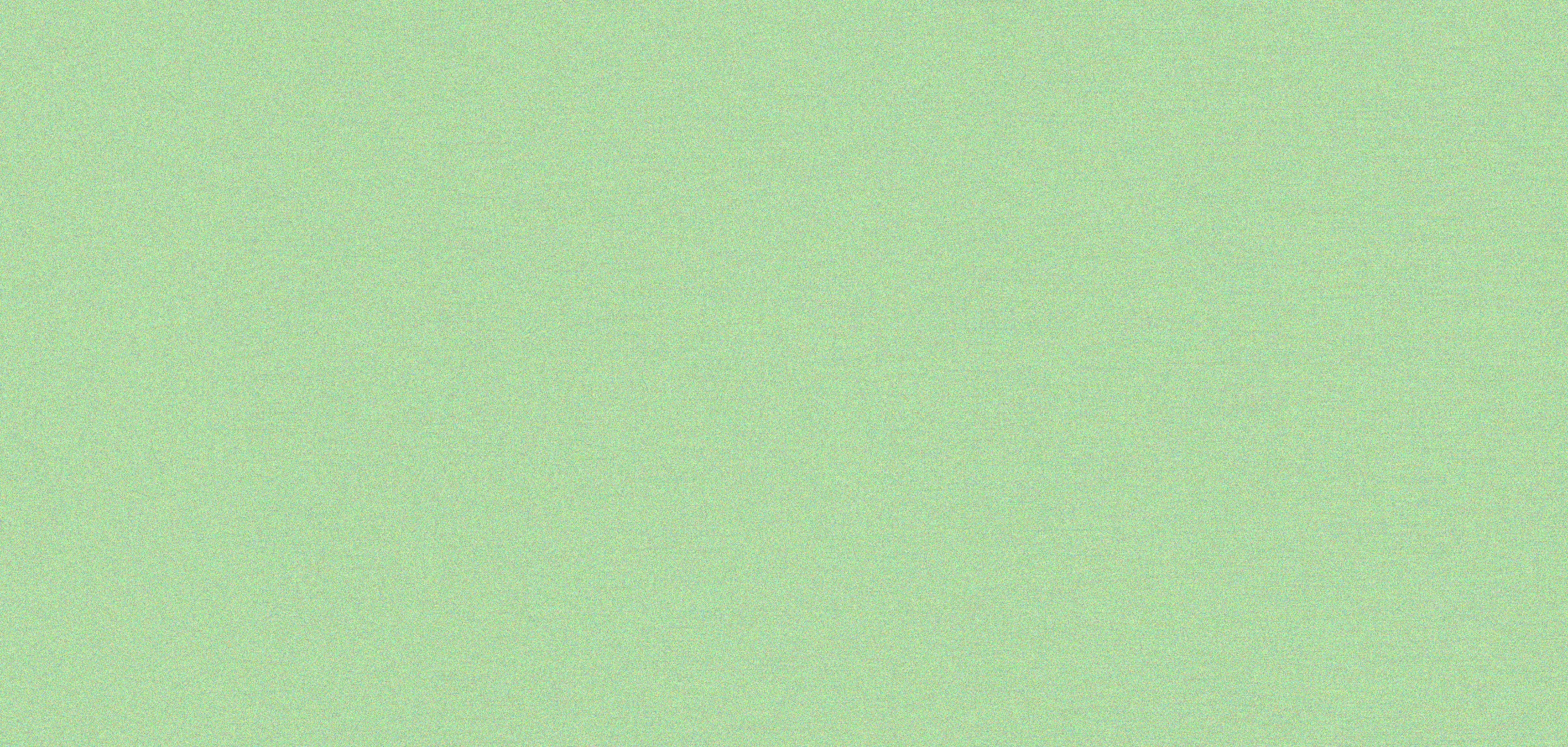 Chọn một trong những đề dưới đây:
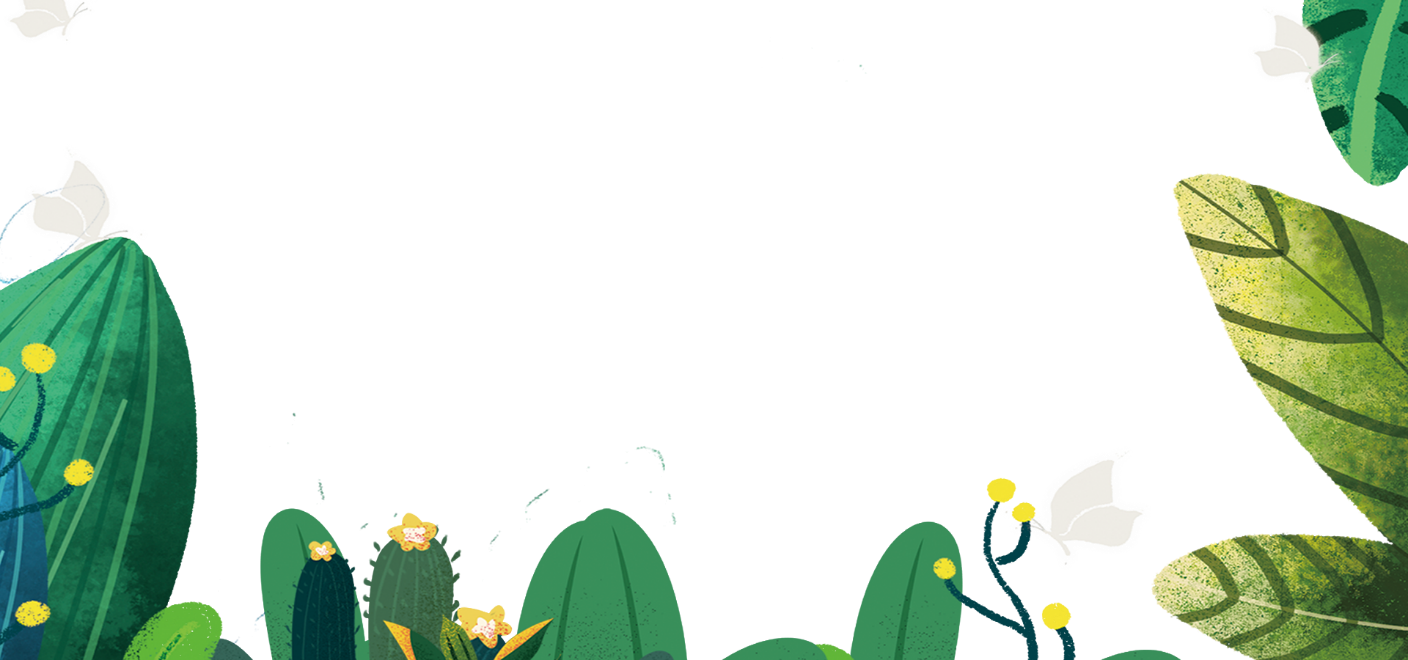 Đề 1: Kể lại một câu chuyện cổ tích mà em yêu thích.
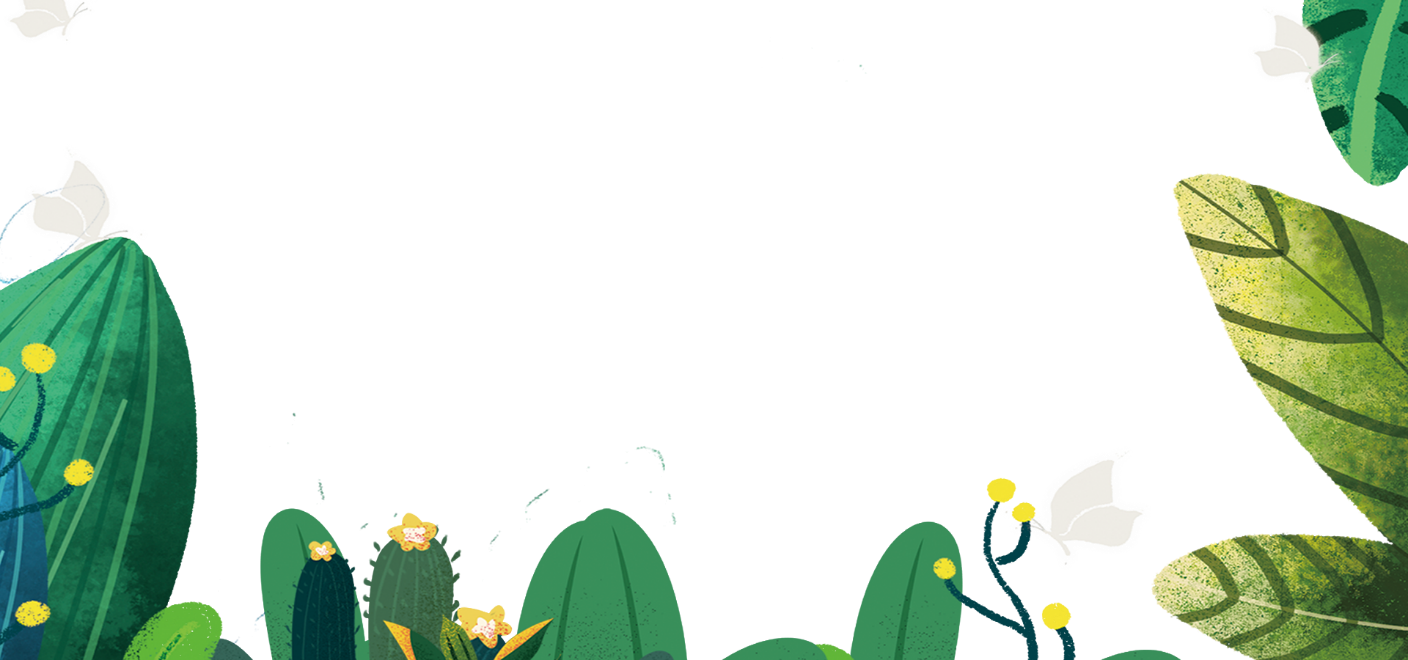 Đề 2: Kể lại một câu chuyện mà em đã đọc trong sách giáo khoa Tiếng Việt.
Đề 3: Kể lại một câu chuyện có nhân vật chính là trẻ em.
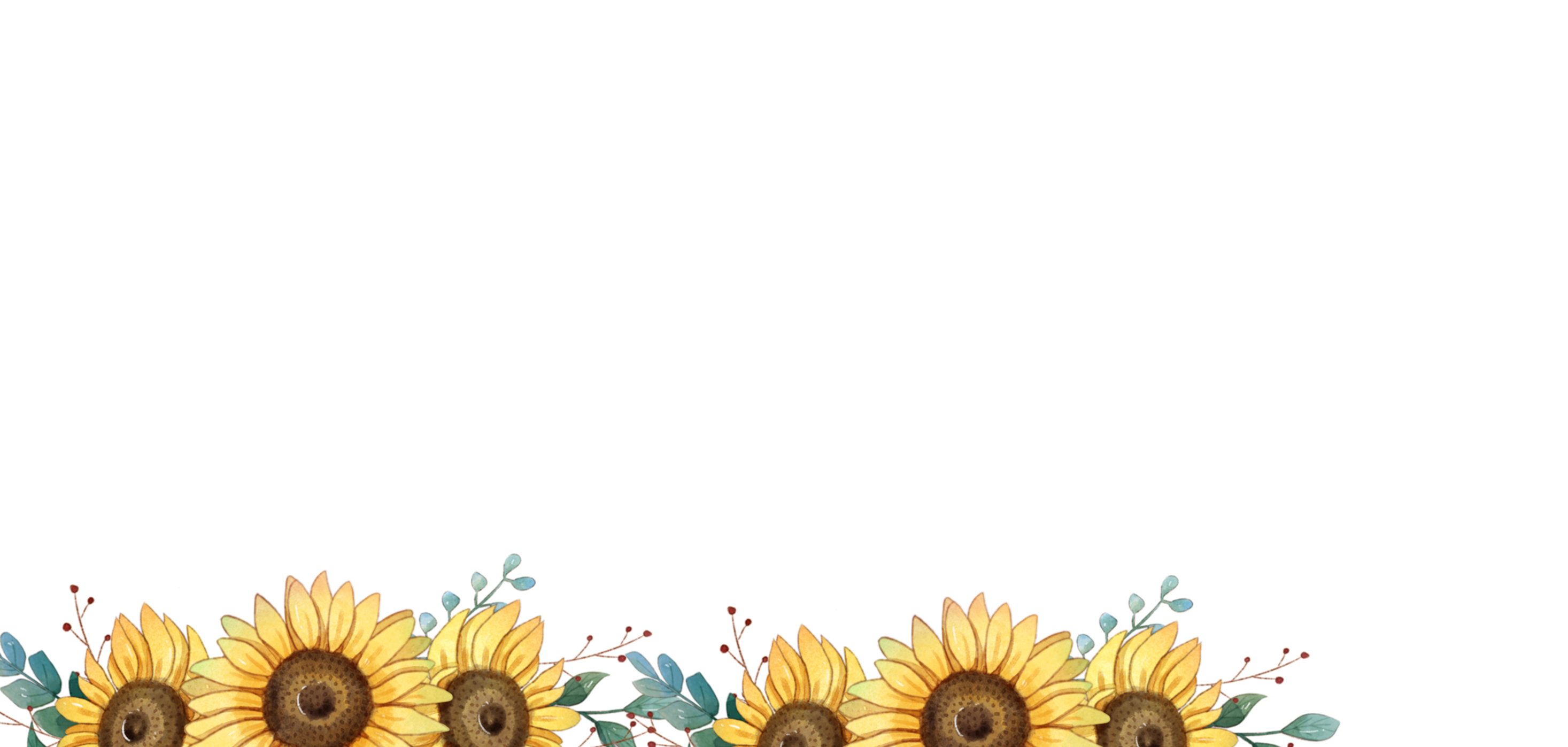 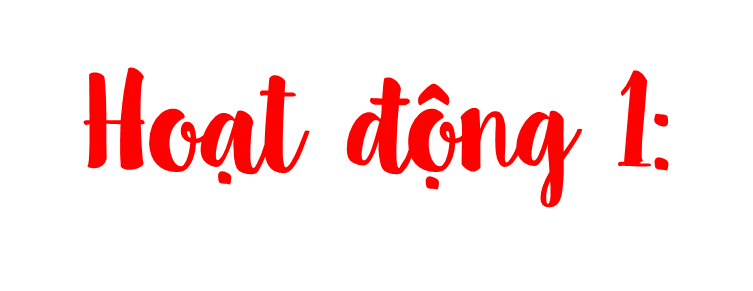 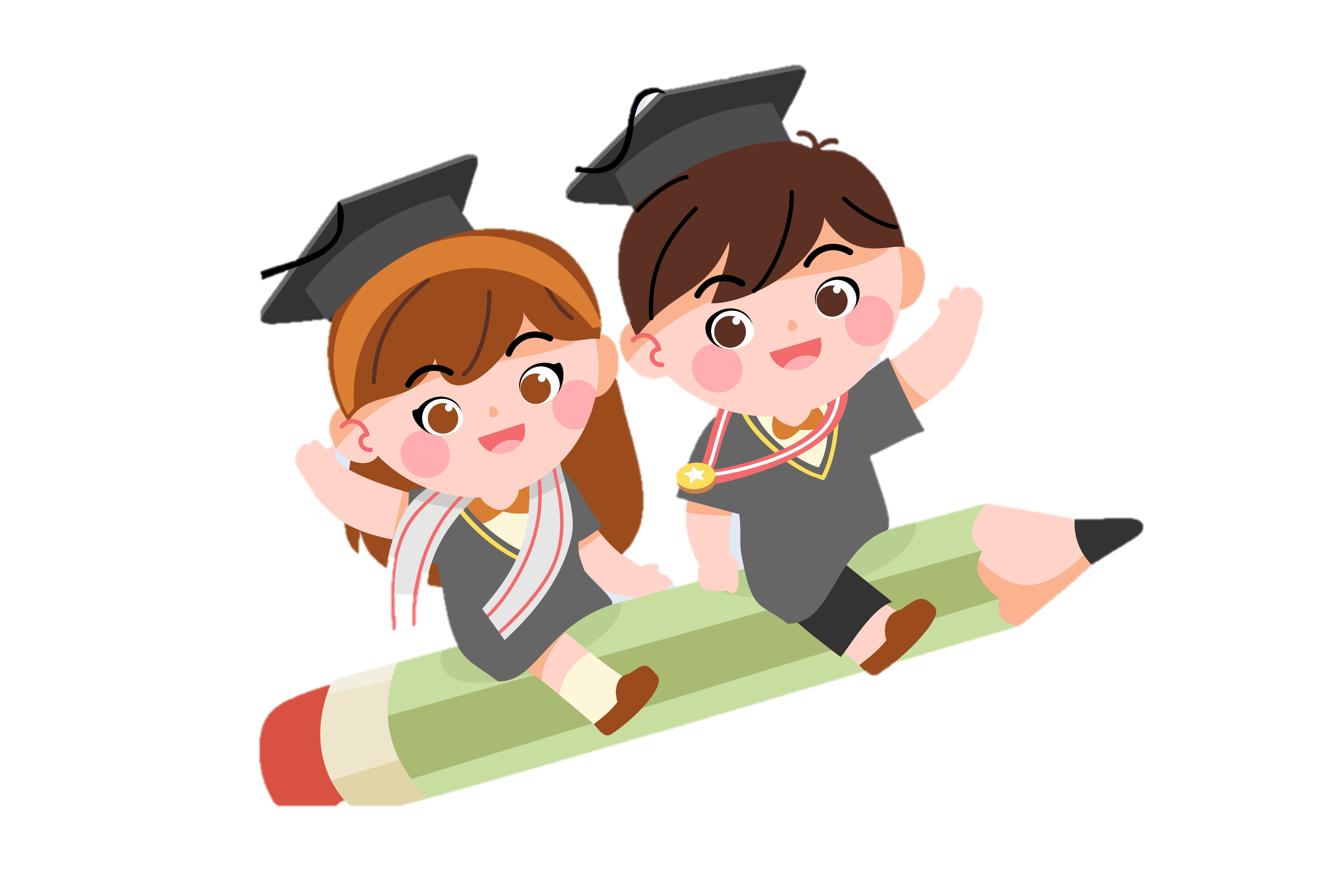 Chuẩn bị
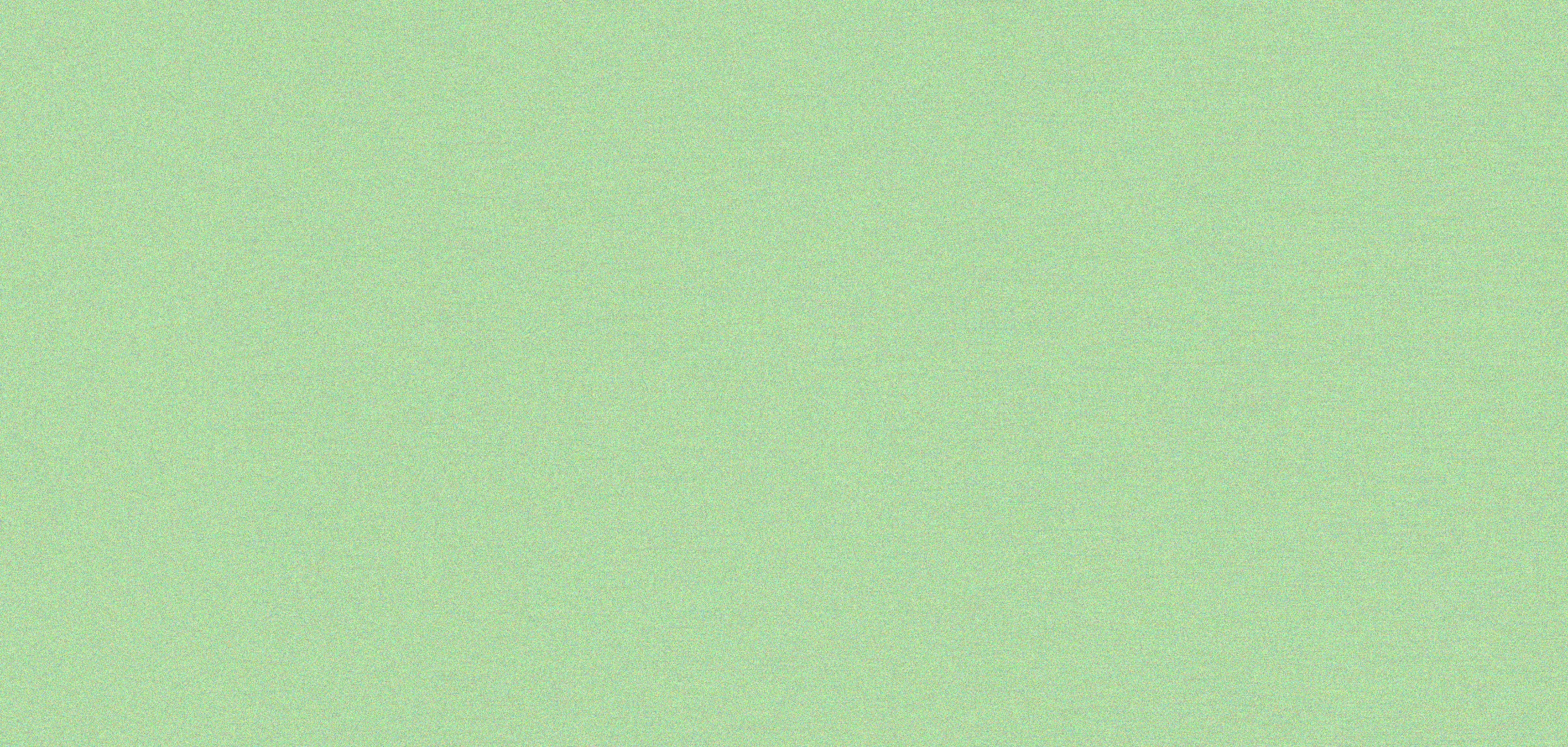 Chuẩn bị
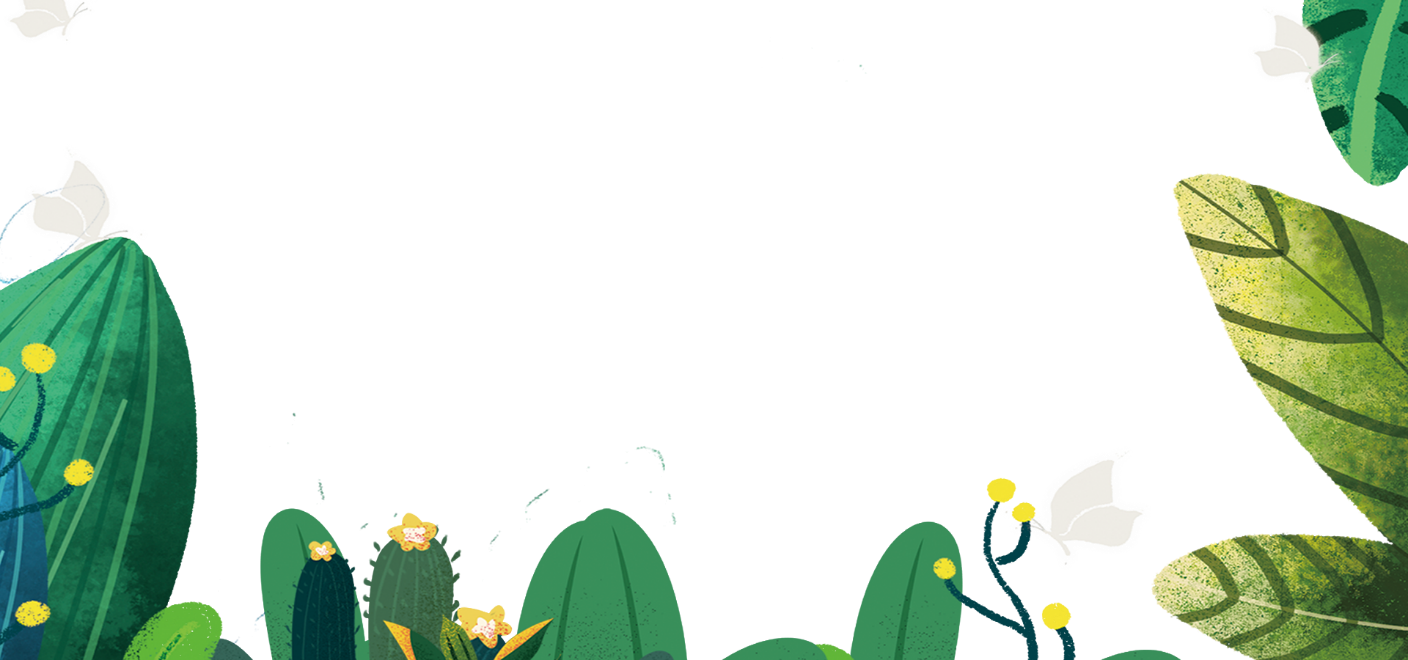 - Em muốn kể lại câu chuyện nào? Em đã đọc hay được nghe kể câu chuyện đó?
- Trong câu chuyện có những sự việc nào? Trình tự của các sự việc đó ra sao?
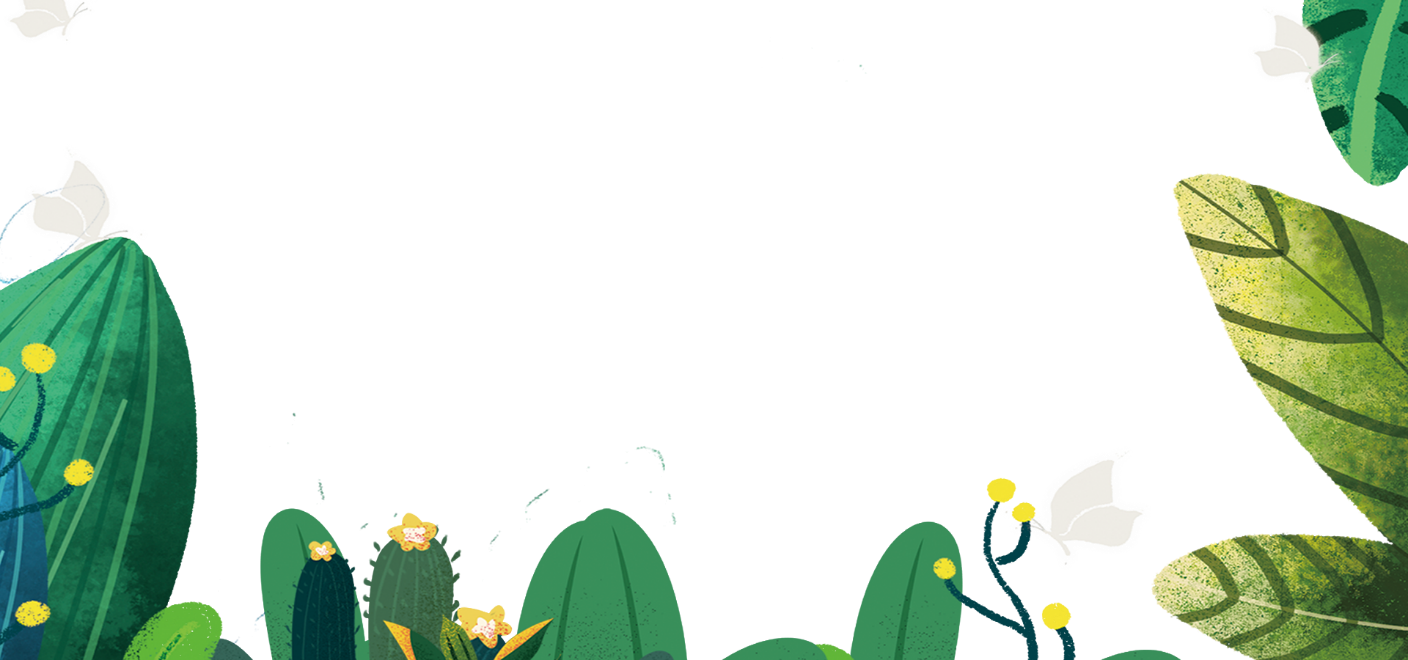 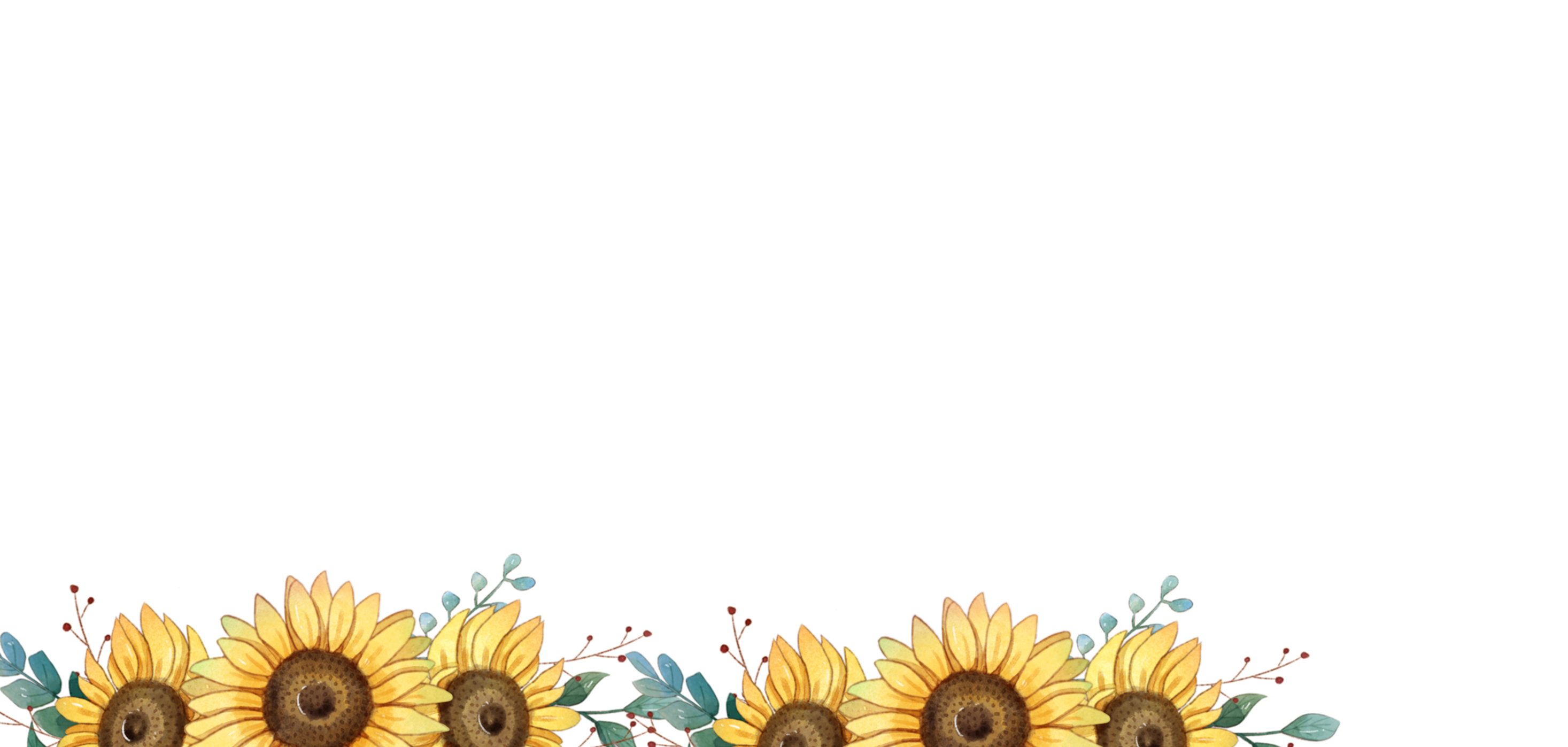 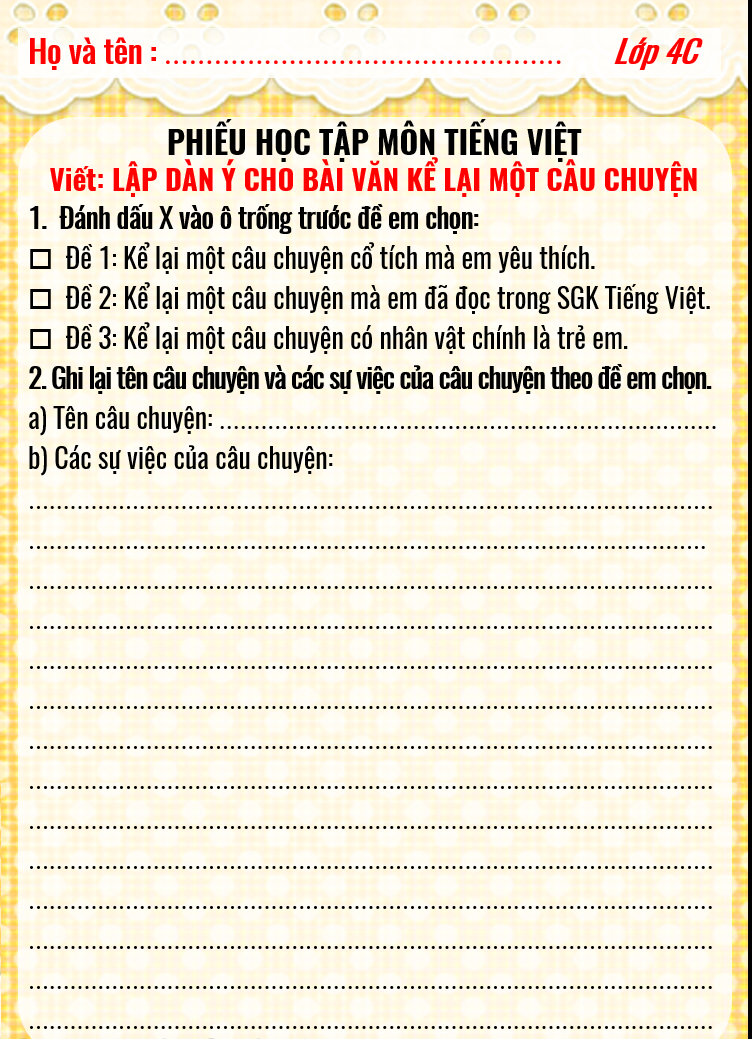 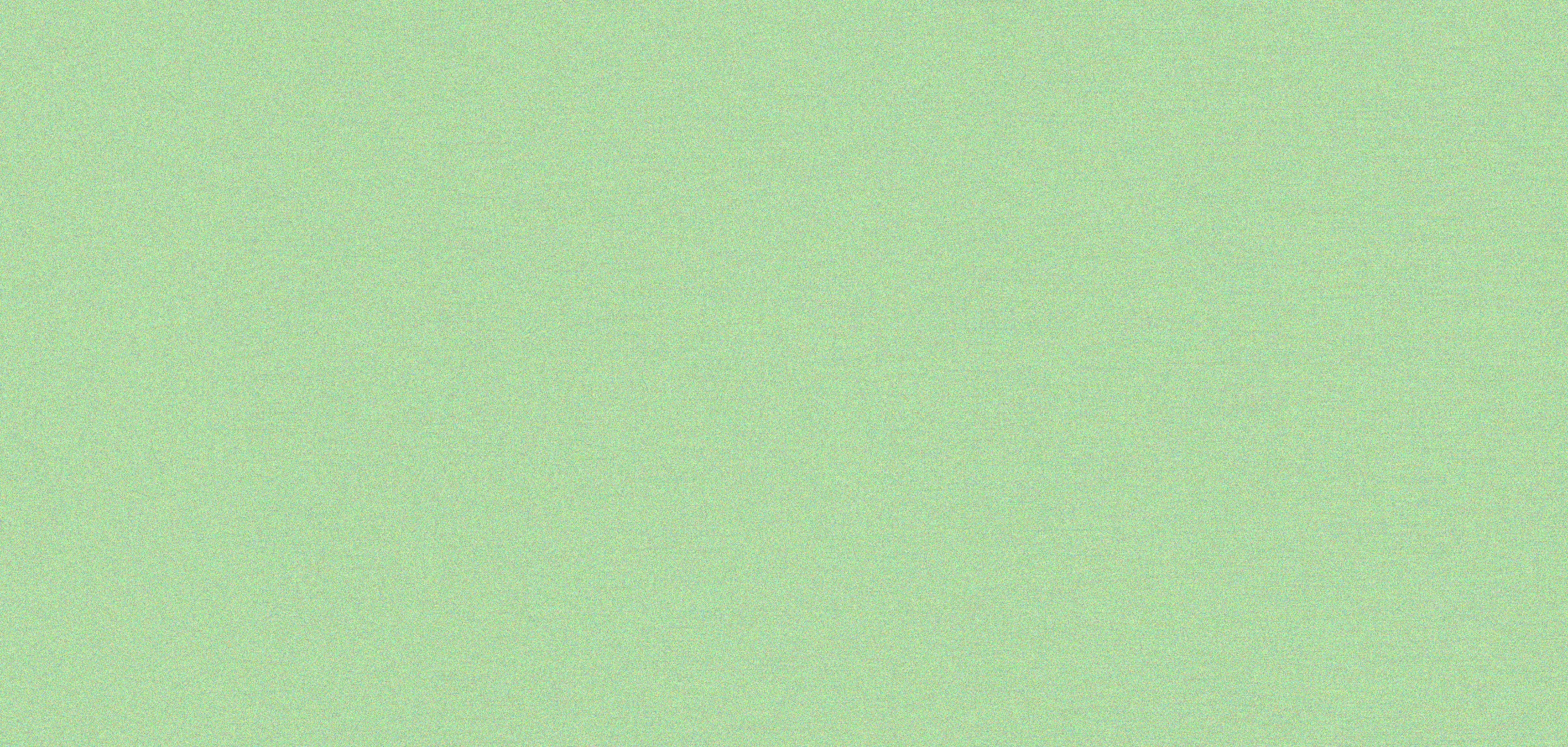 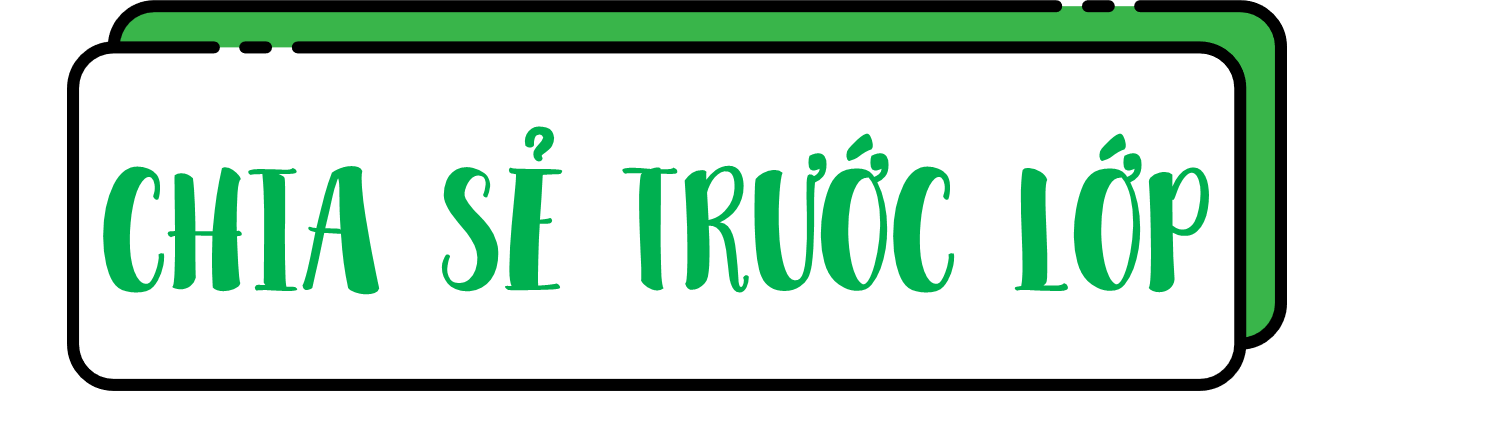 Truyện cổ tích
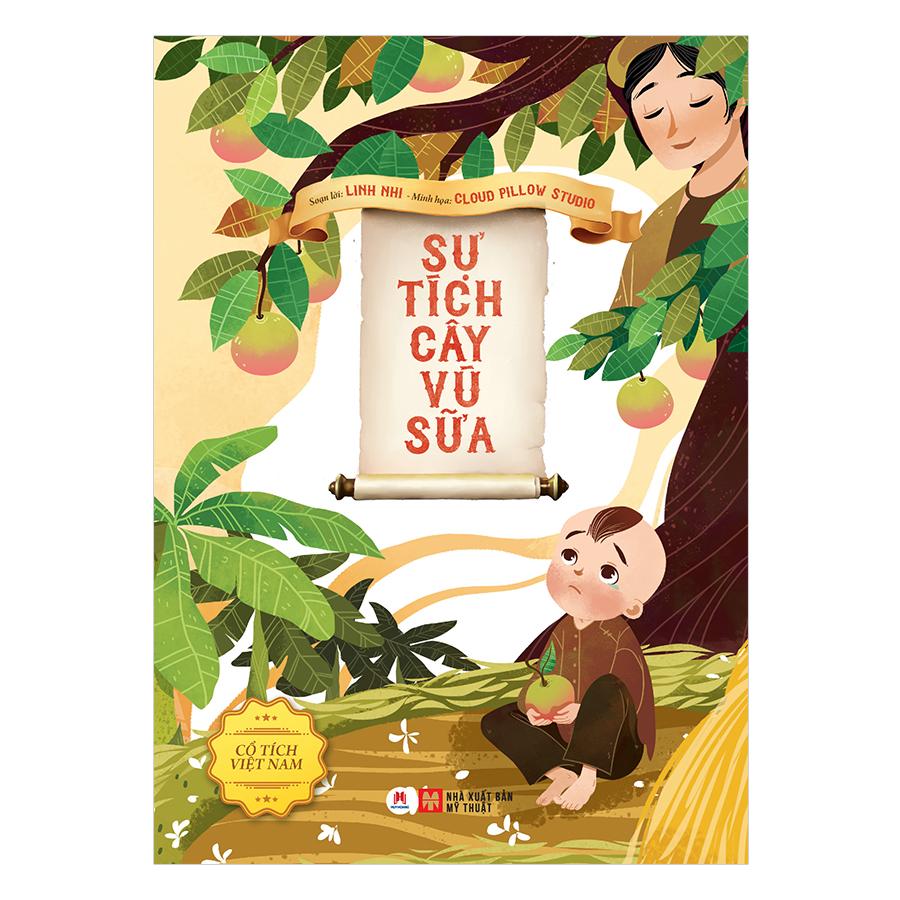 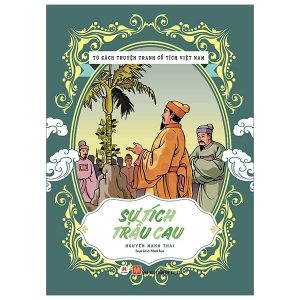 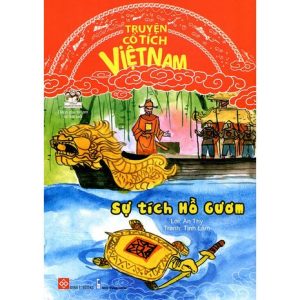 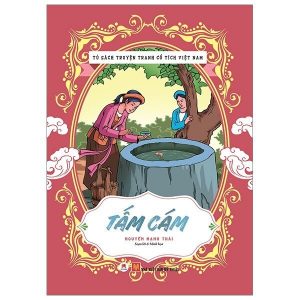 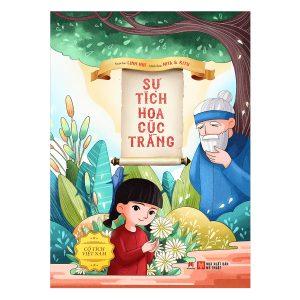 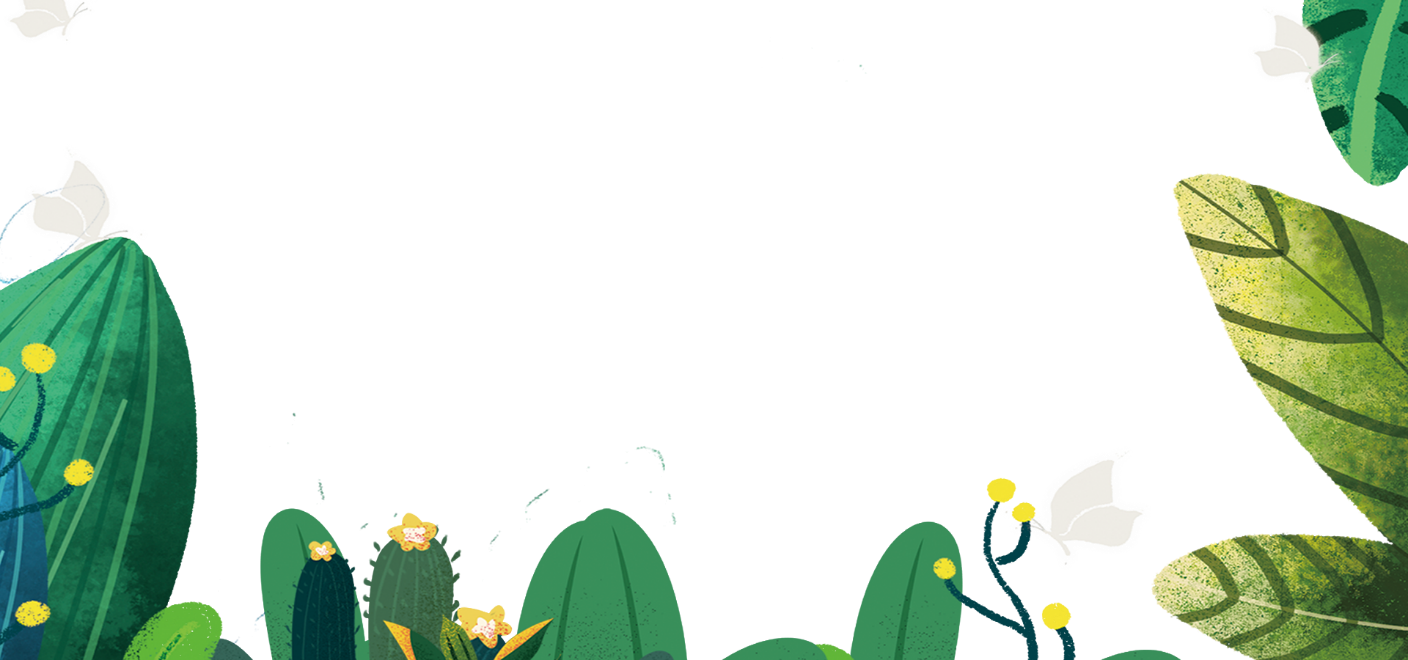 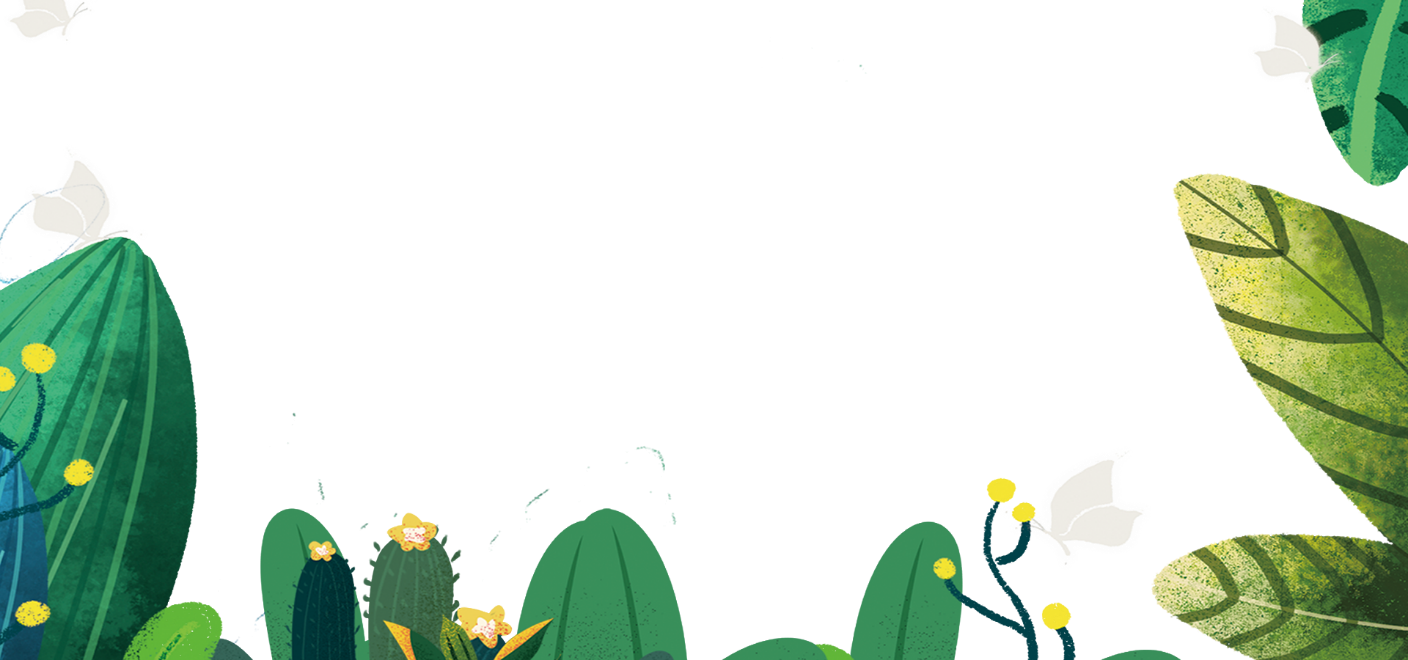 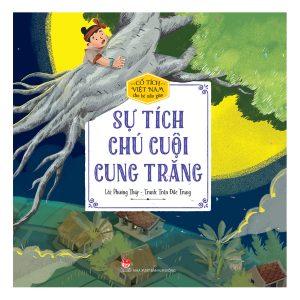 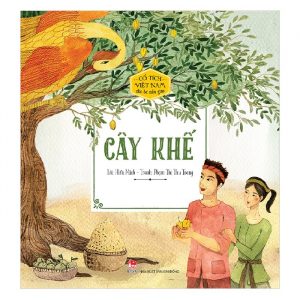 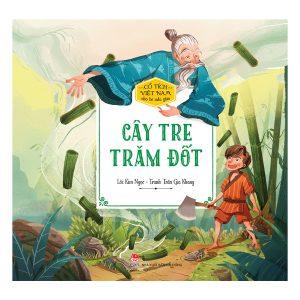 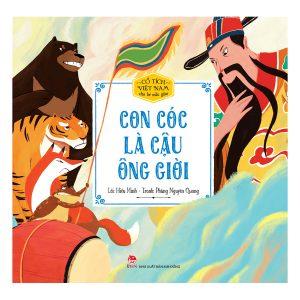 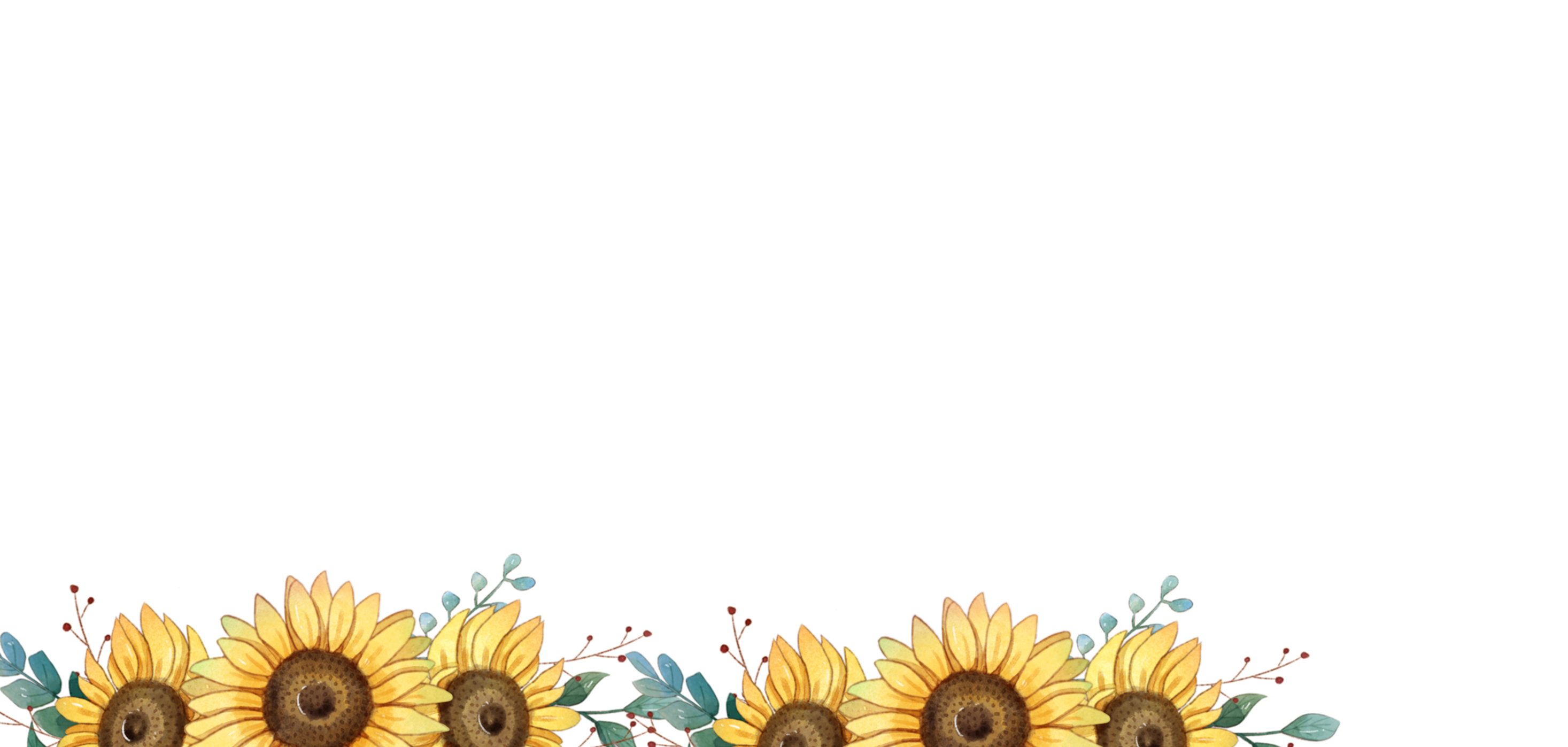 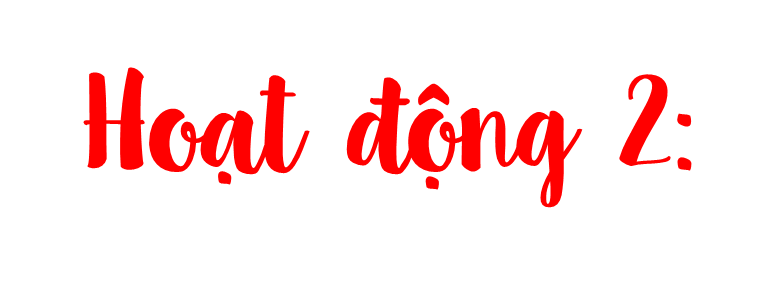 Lập dàn ý
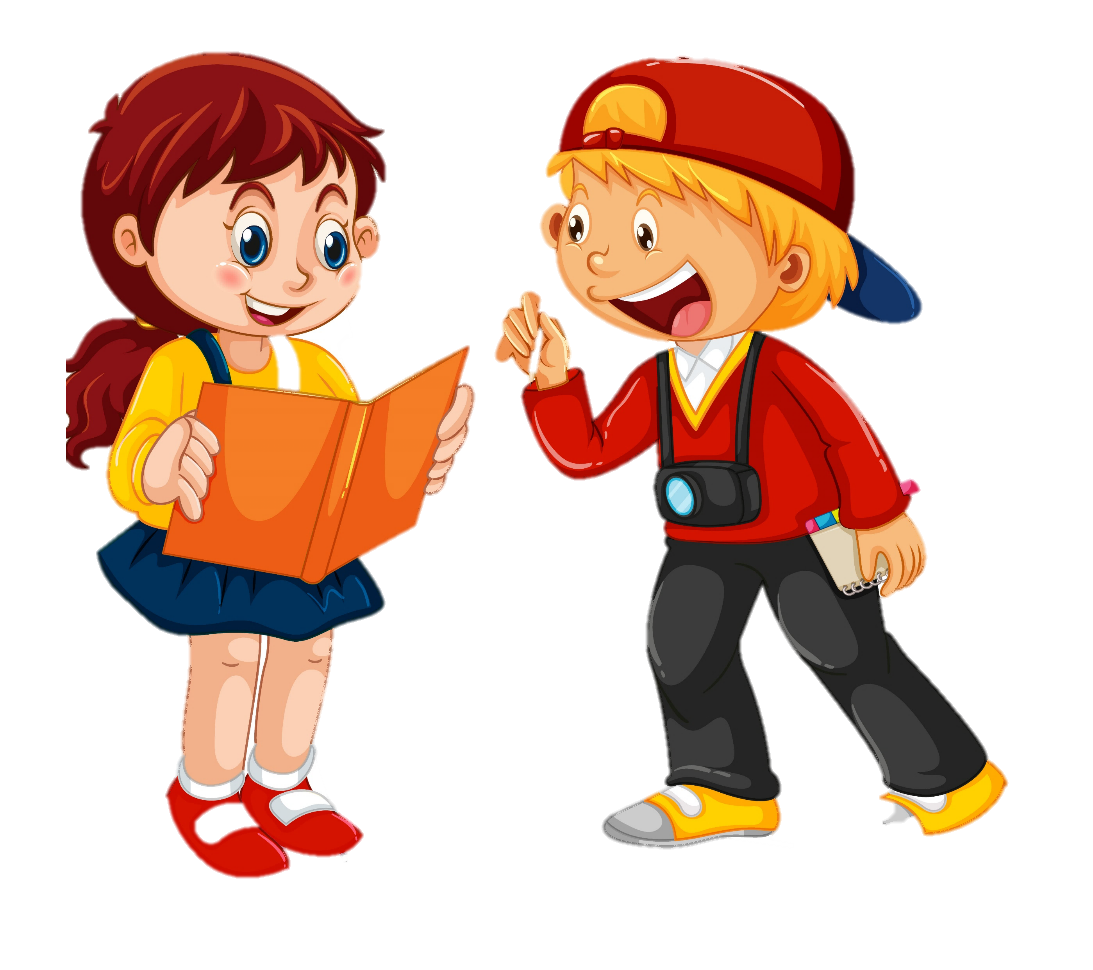 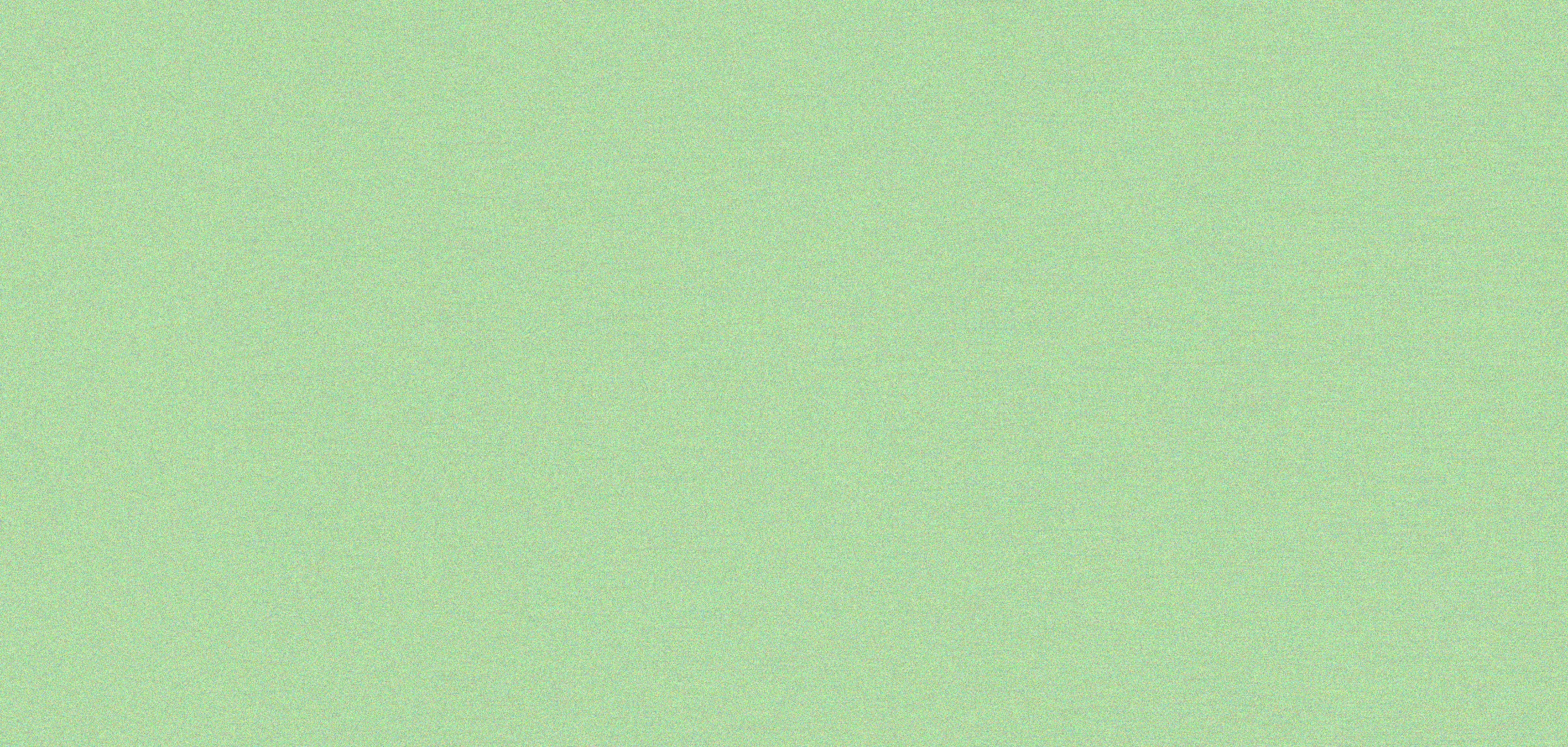 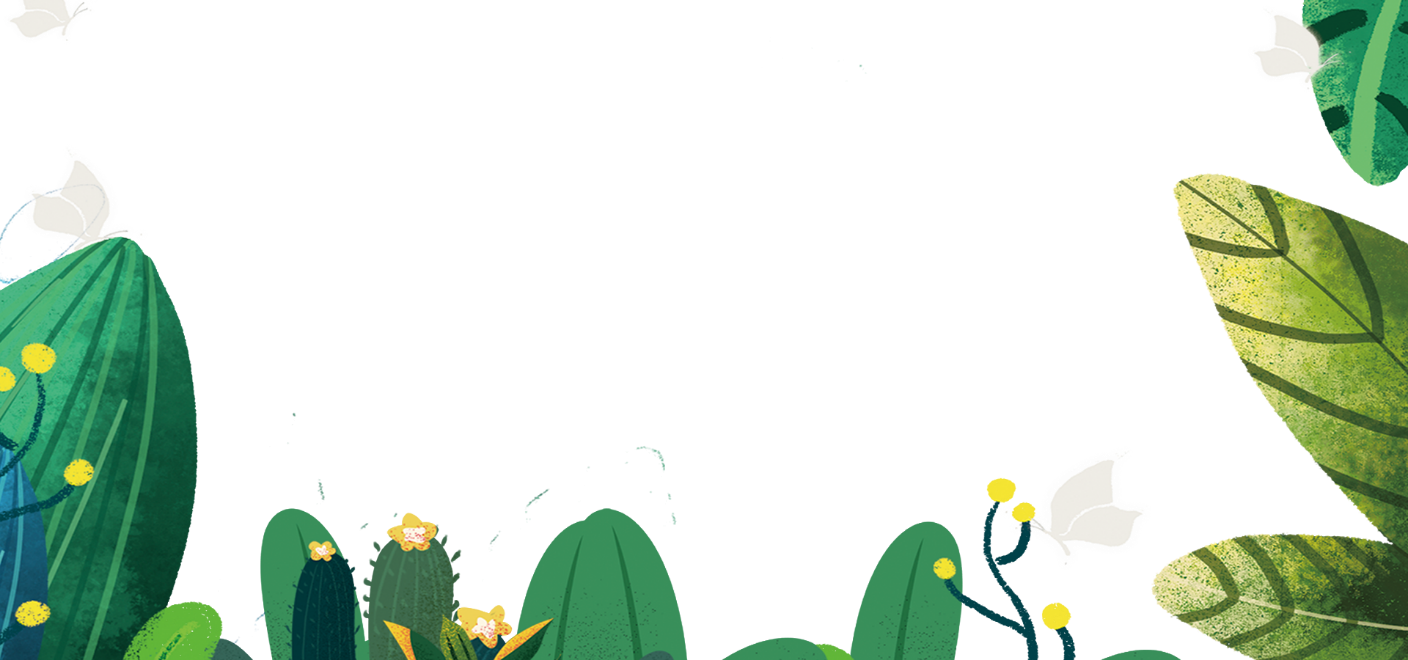 Giới thiệu về câu chuyện (tên câu chuyện, lí do biết câu chuyện hoặc ấn tượng về câu chuyện,...)
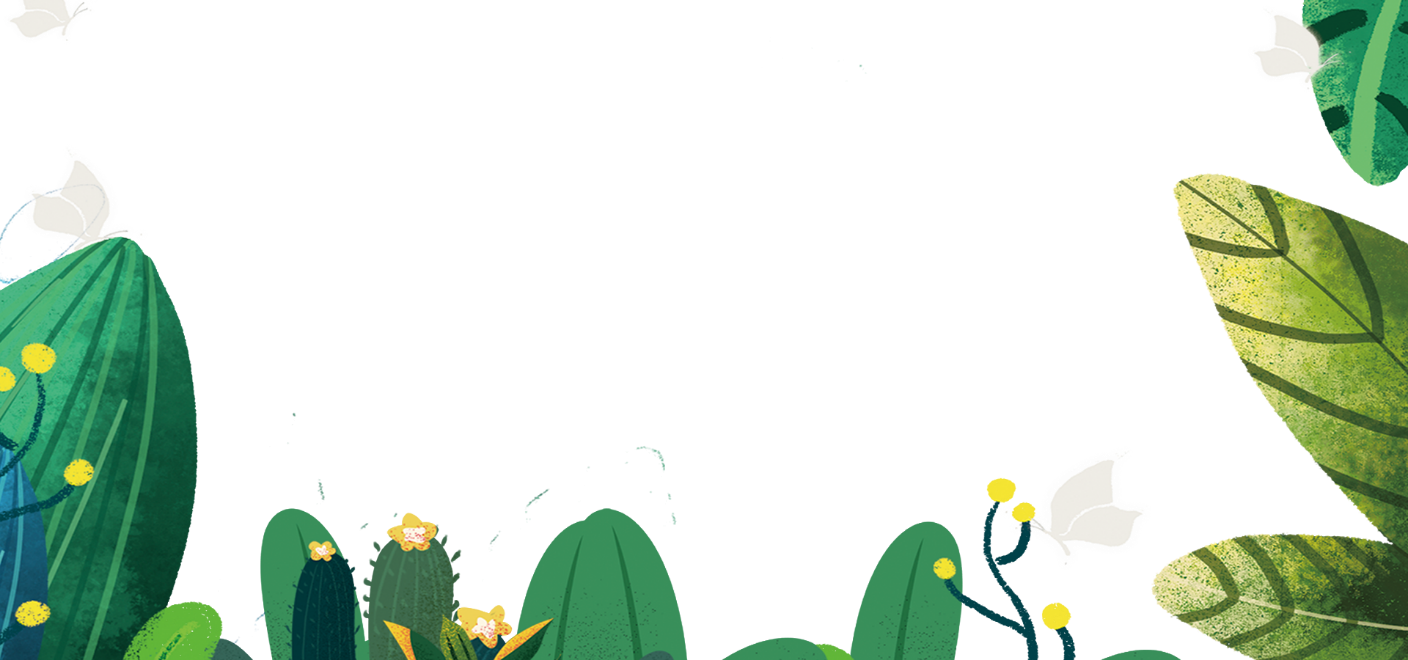 Thân bài
Kể lại câu chuyện theo trình tự diễn ra các sự việc (chú ý sử dụng từ ngữ kết nối sự việc).
Kết bài
Nêu suy nghĩ, cảm xúc về câu chuyện, mong muốn sau khi đọc câu chuyện hoặc bài học rút ra từ câu chuyện
Mở bài
BÀI VĂN KỂ LẠI MỘT CÂU CHUYỆN
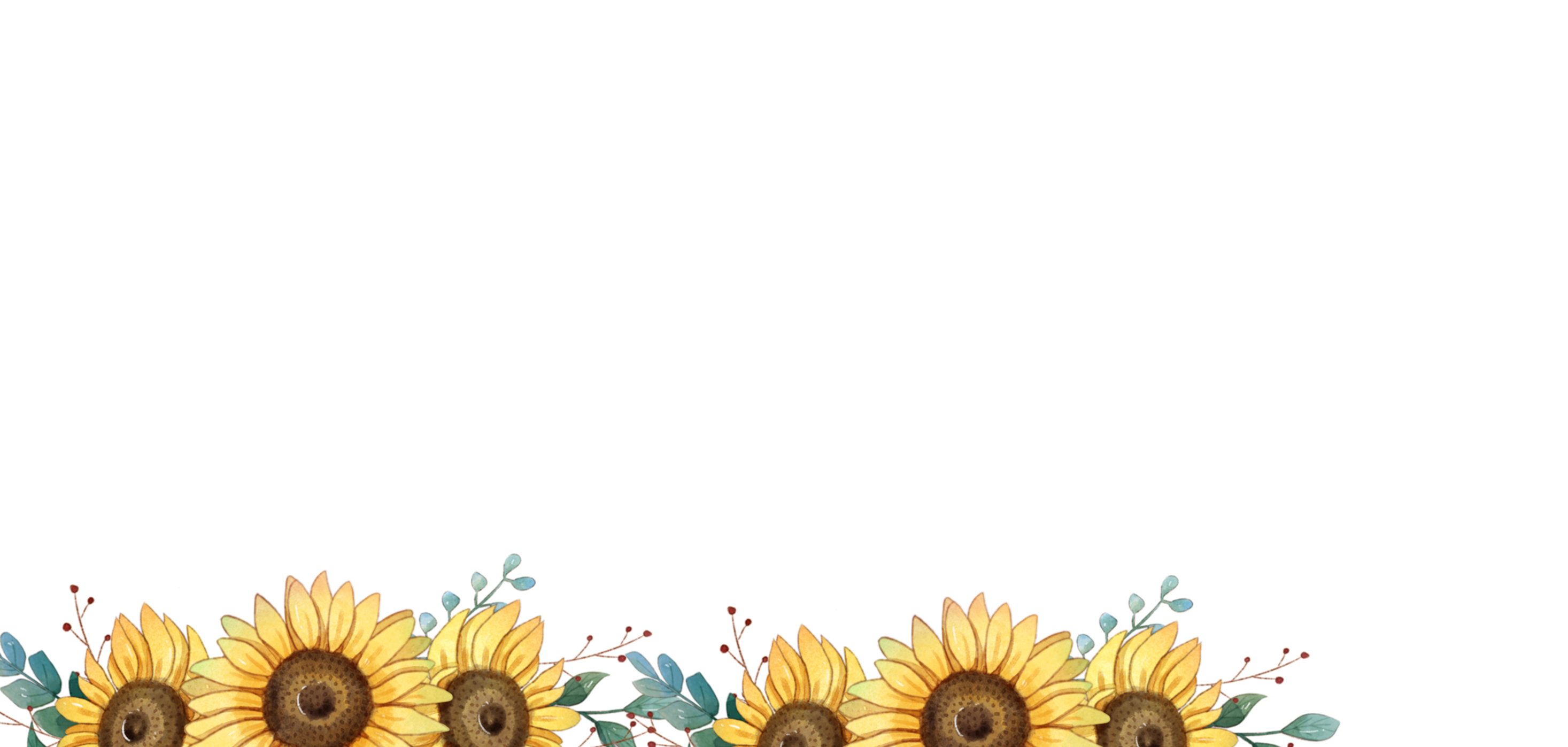 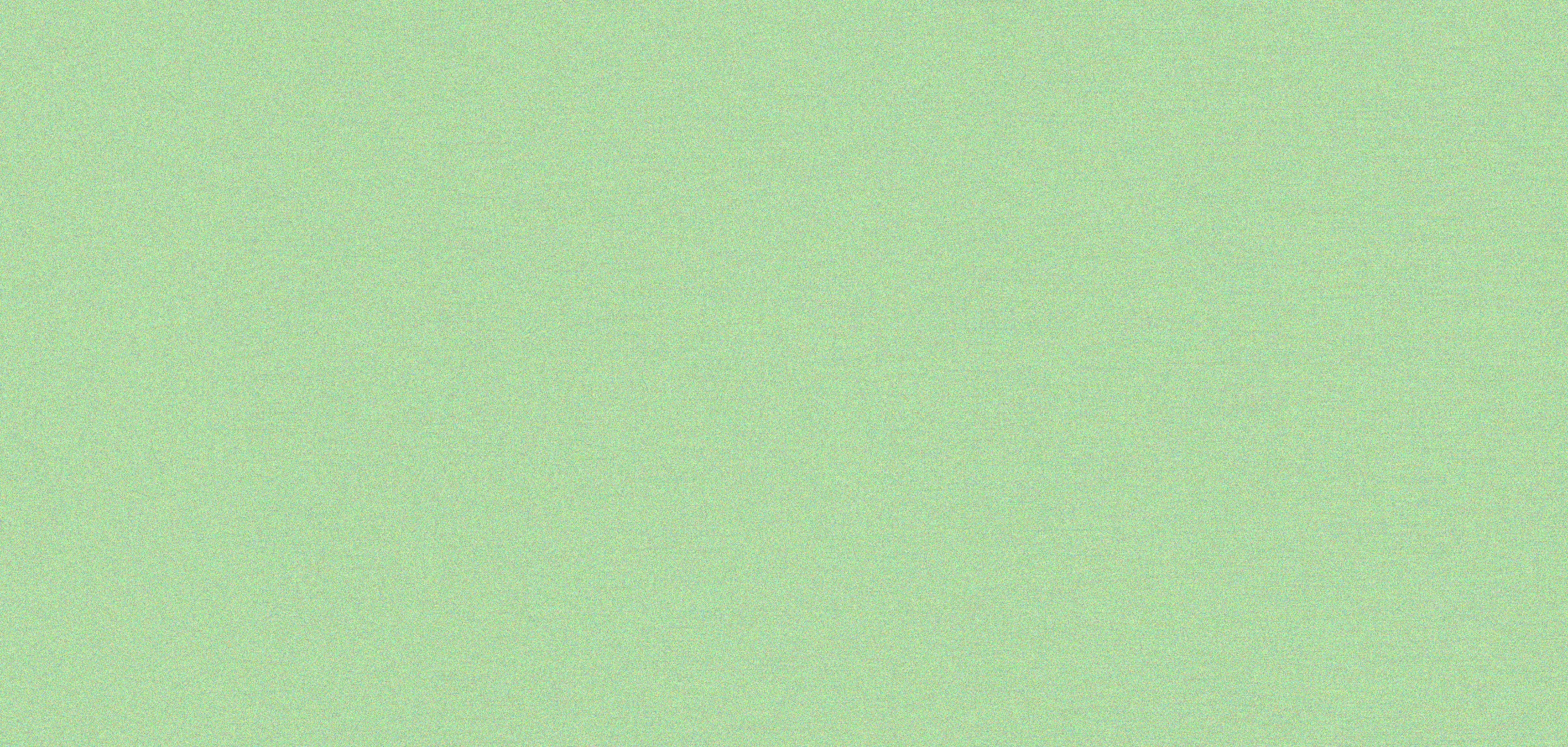 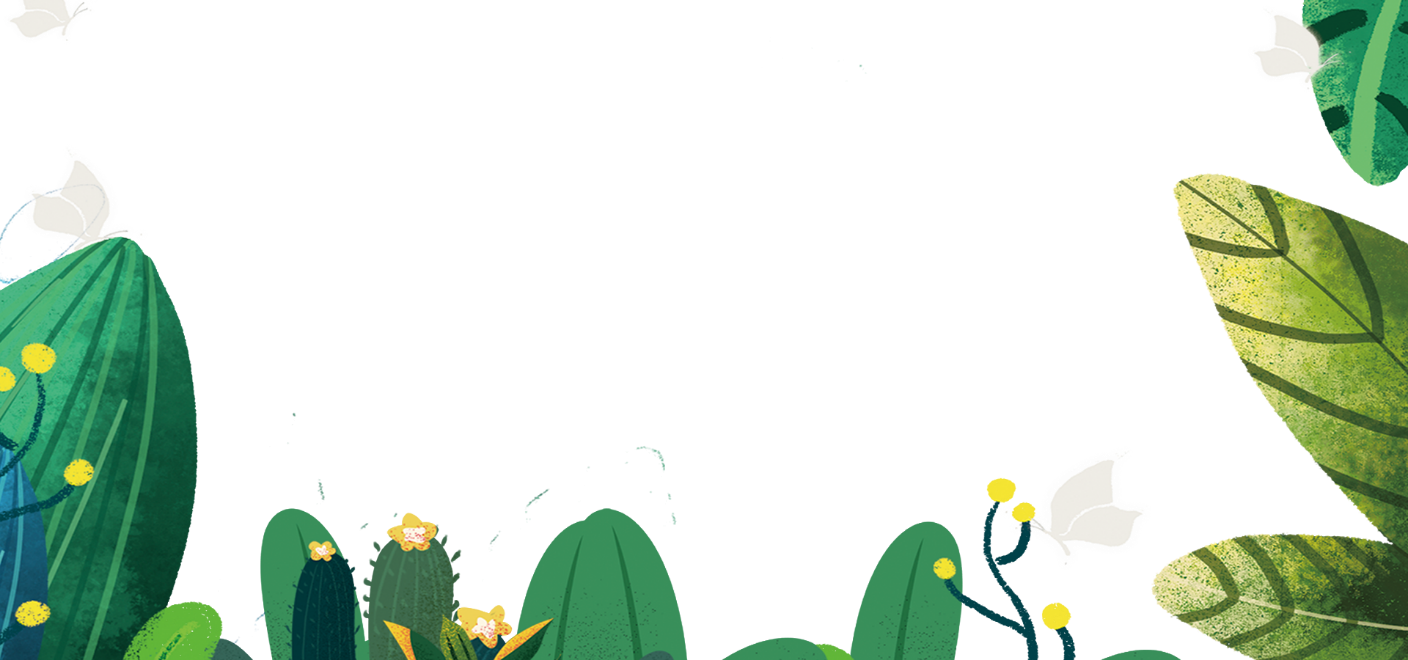 Giới thiệu về câu chuyện 
   + Cách mở bài trực tiếp
   + Cách mở bài gián tiếp
Nêu suy nghĩ, cảm xúc, liên tưởng, suy luận, ... của em về câu chuyện
   + Cách KB mở rộng
   + Cách KB không mở rộng
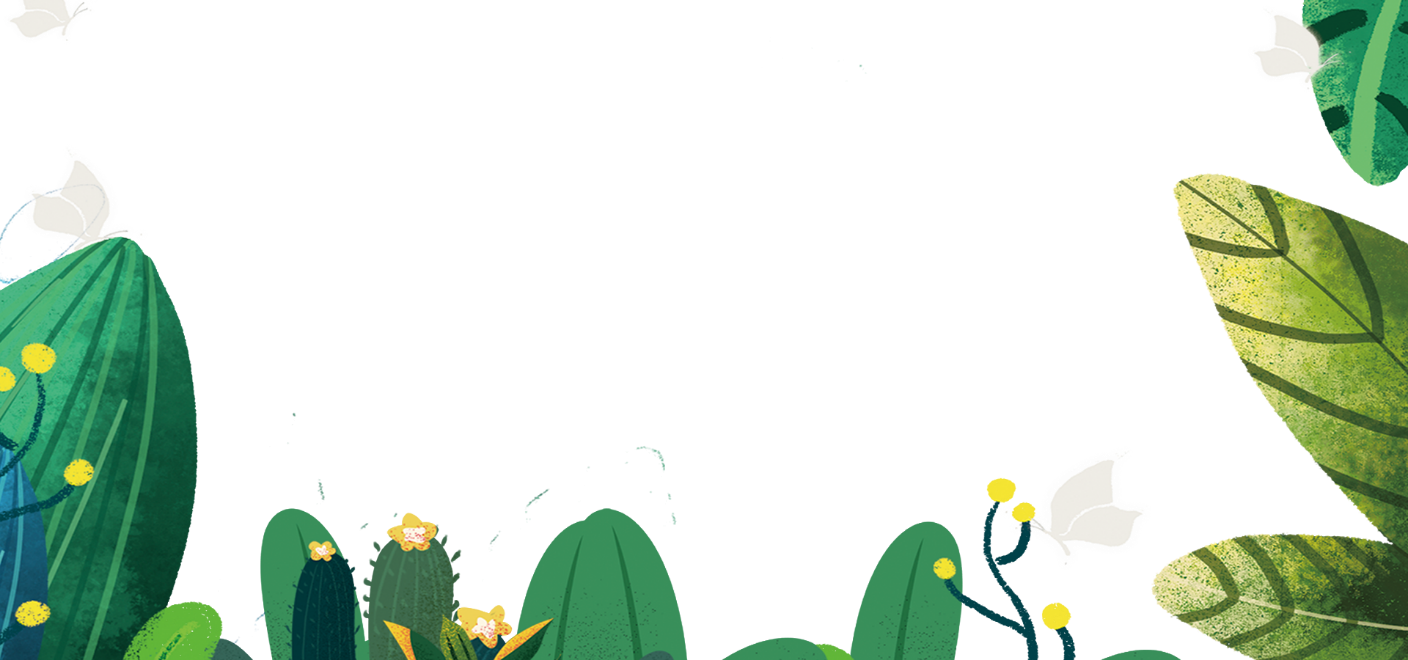 Thân bài
Kể lại câu chuyện theo trình tự diễn ra các sự việc (chú ý kể đủ các nhân vật, tình huống chính, ... của câu chuyện)
Kết bài
Mở bài
BÀI VĂN KỂ LẠI MỘT CÂU CHUYỆN
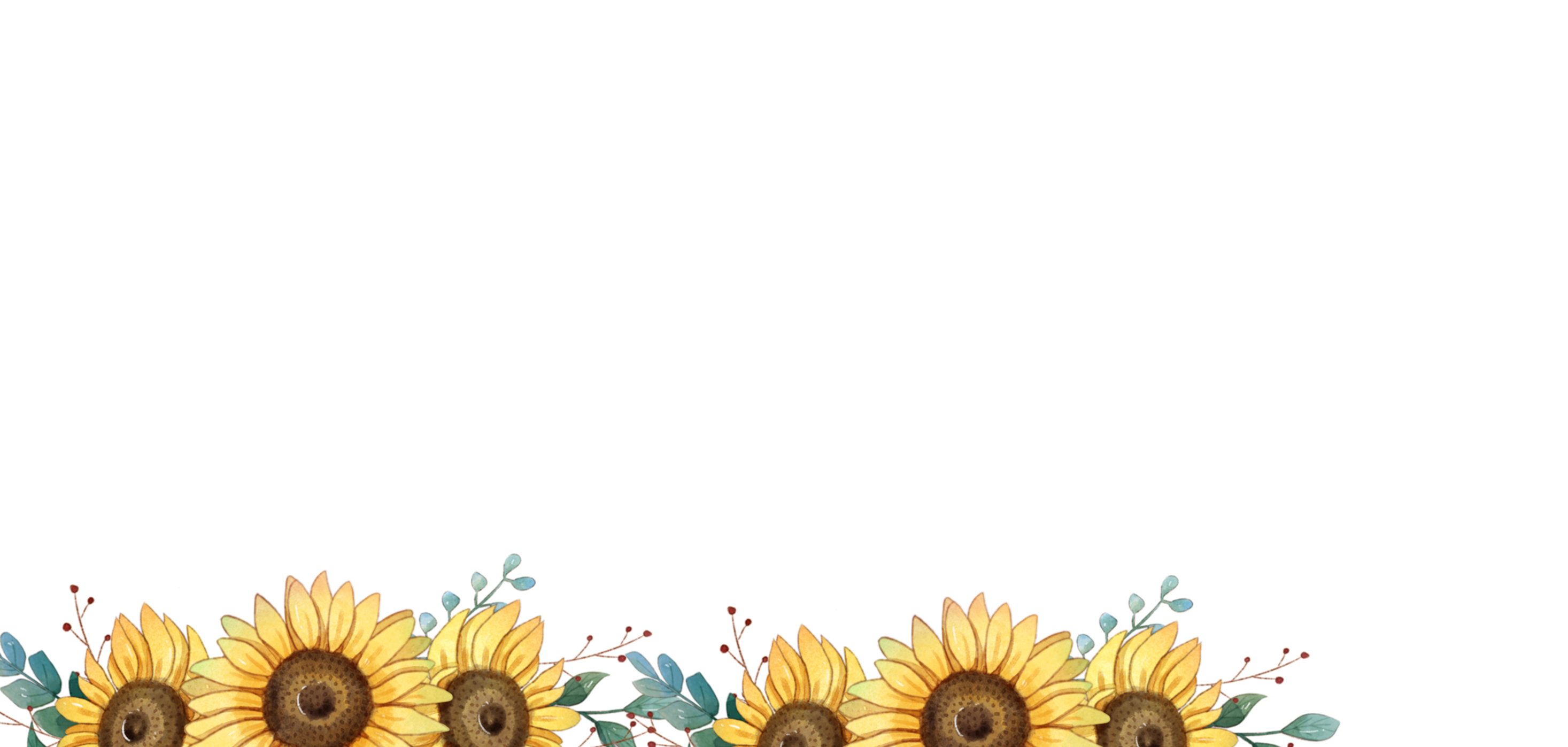 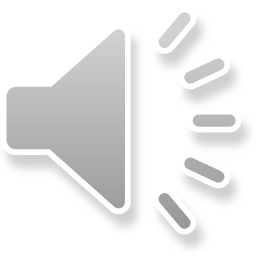 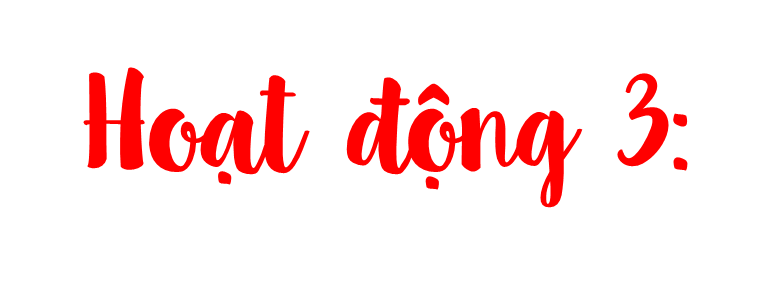 Góp ý và 
chỉnh sửa dàn ý
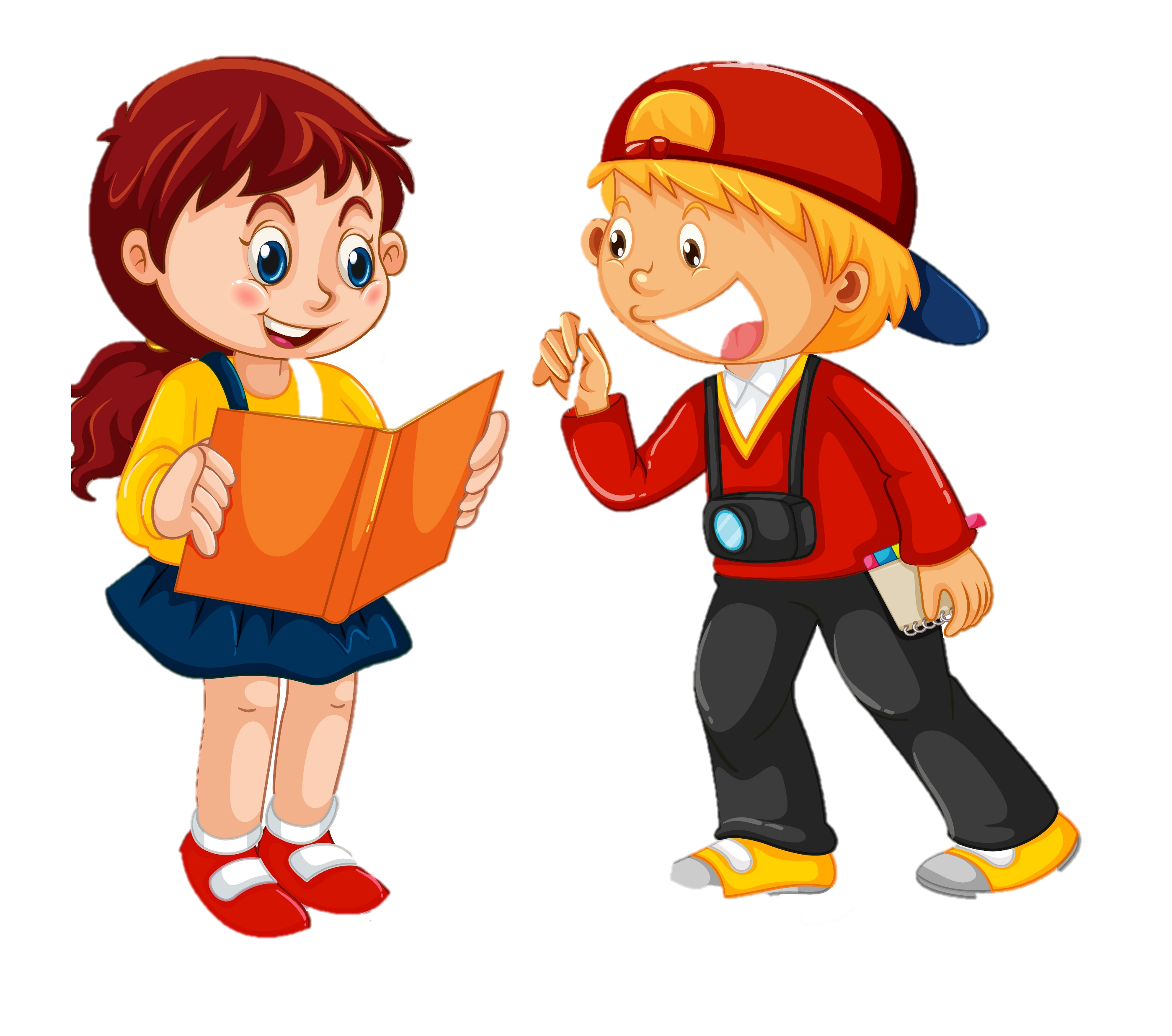 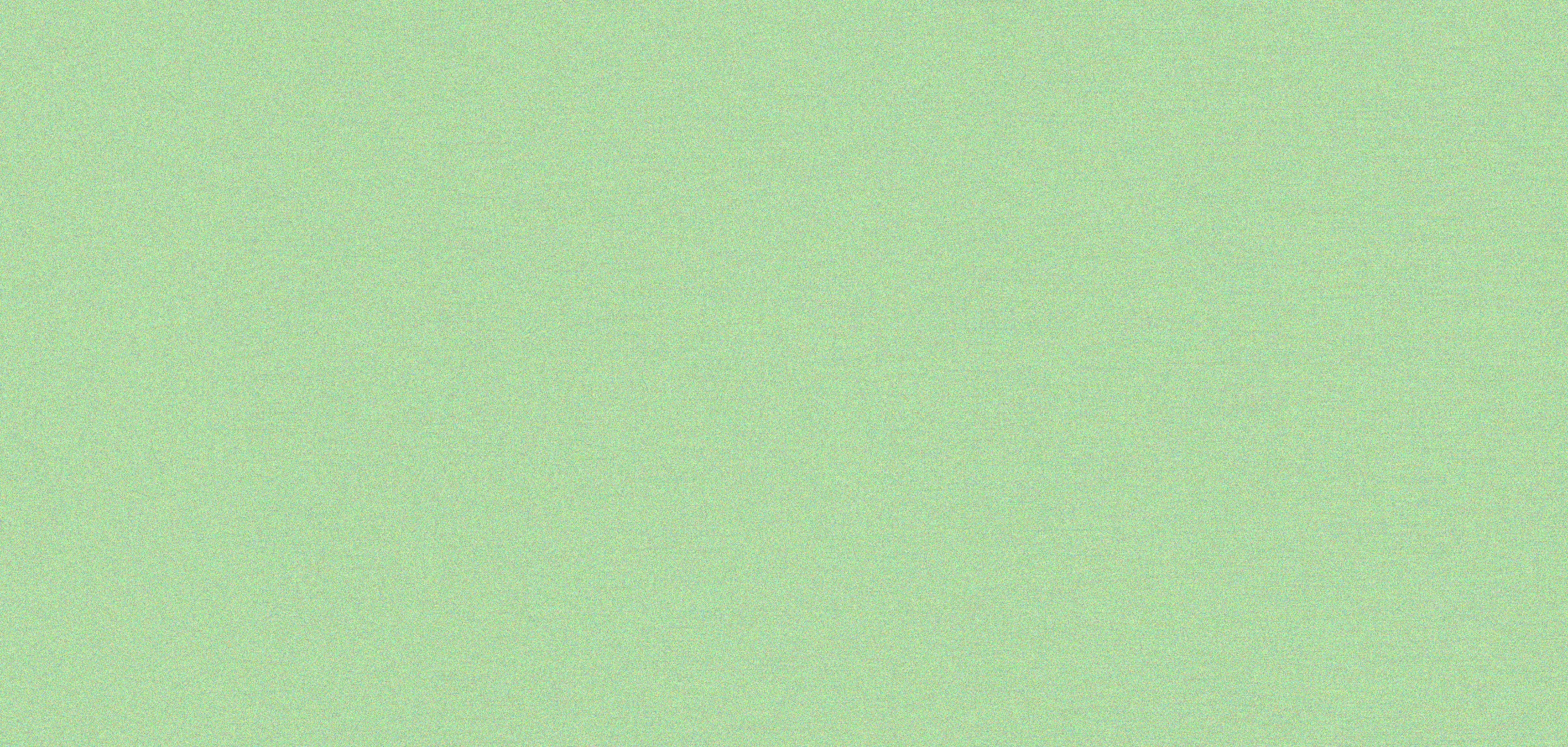 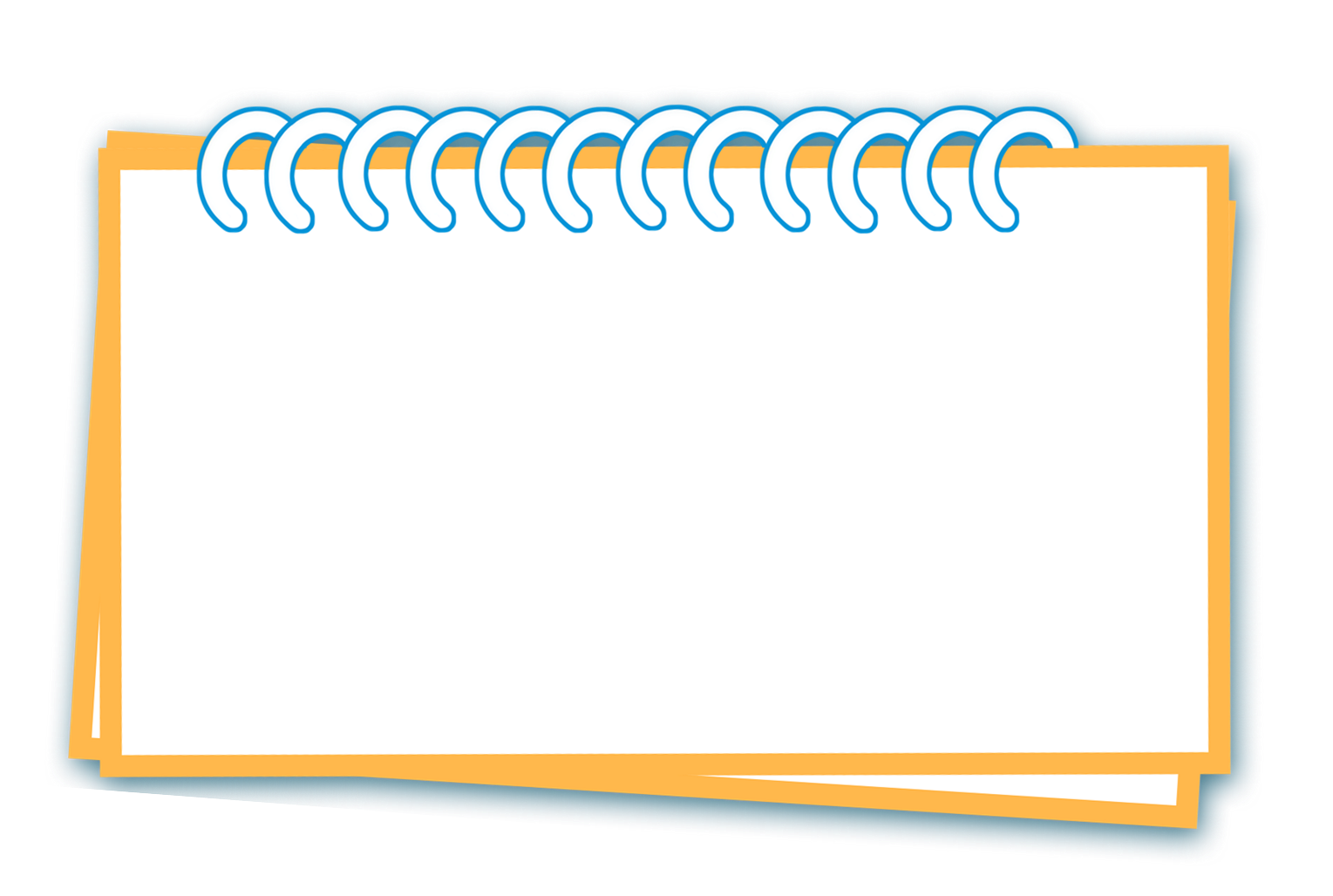 HOÀN THIỆN DÀN Ý
CHIA SẺ TRONG NHÓM
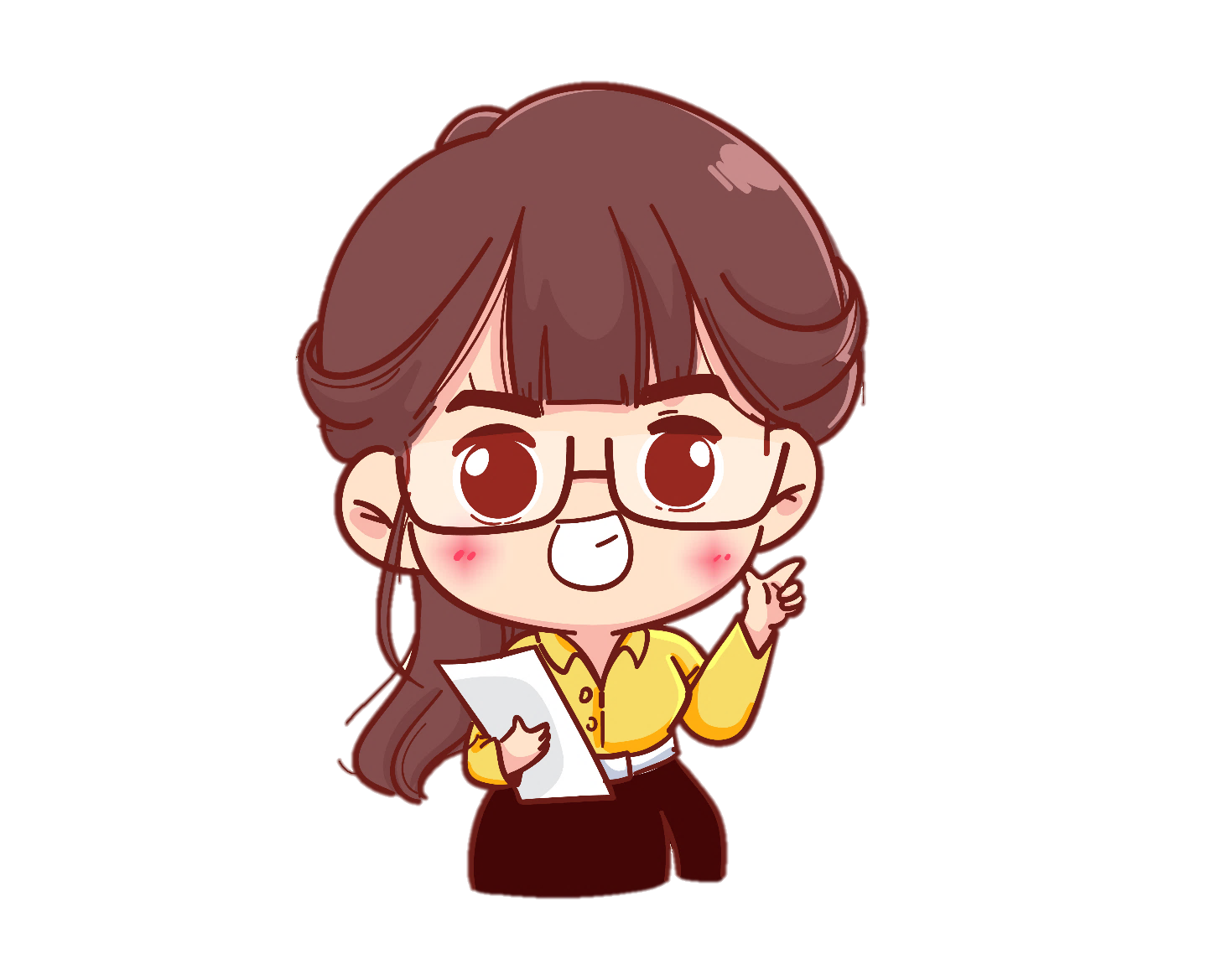 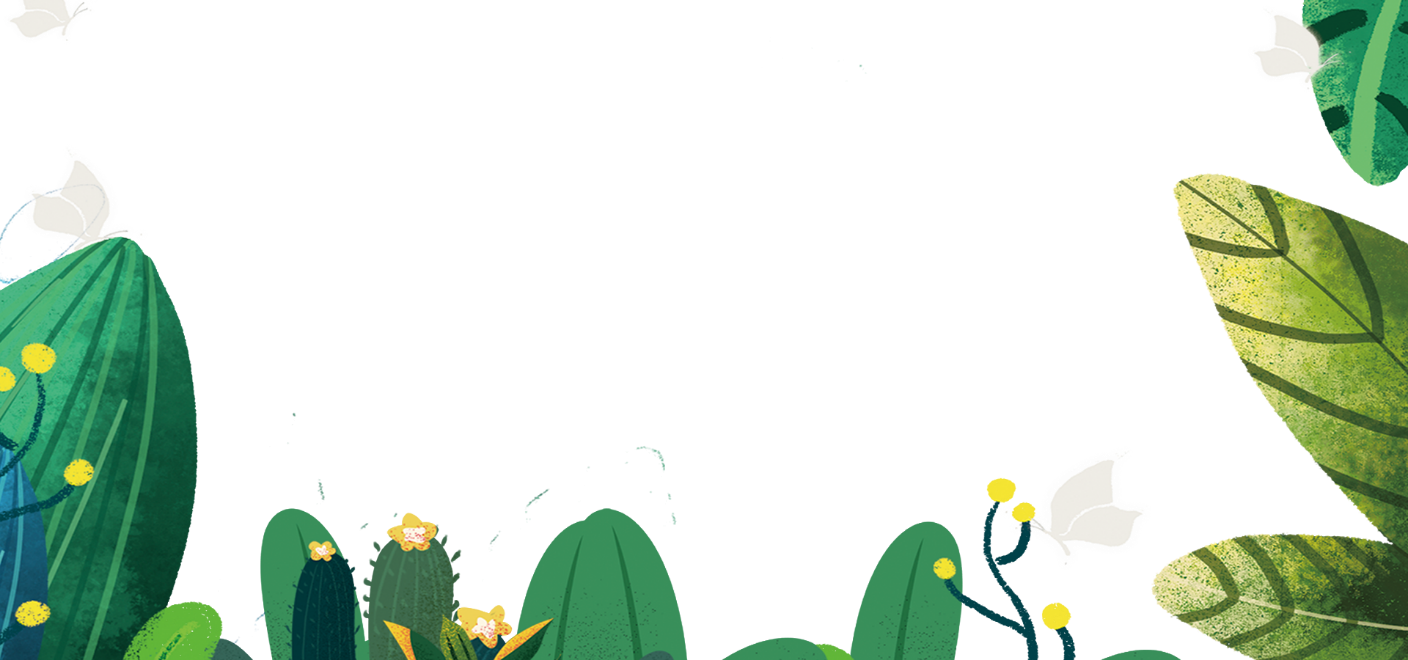 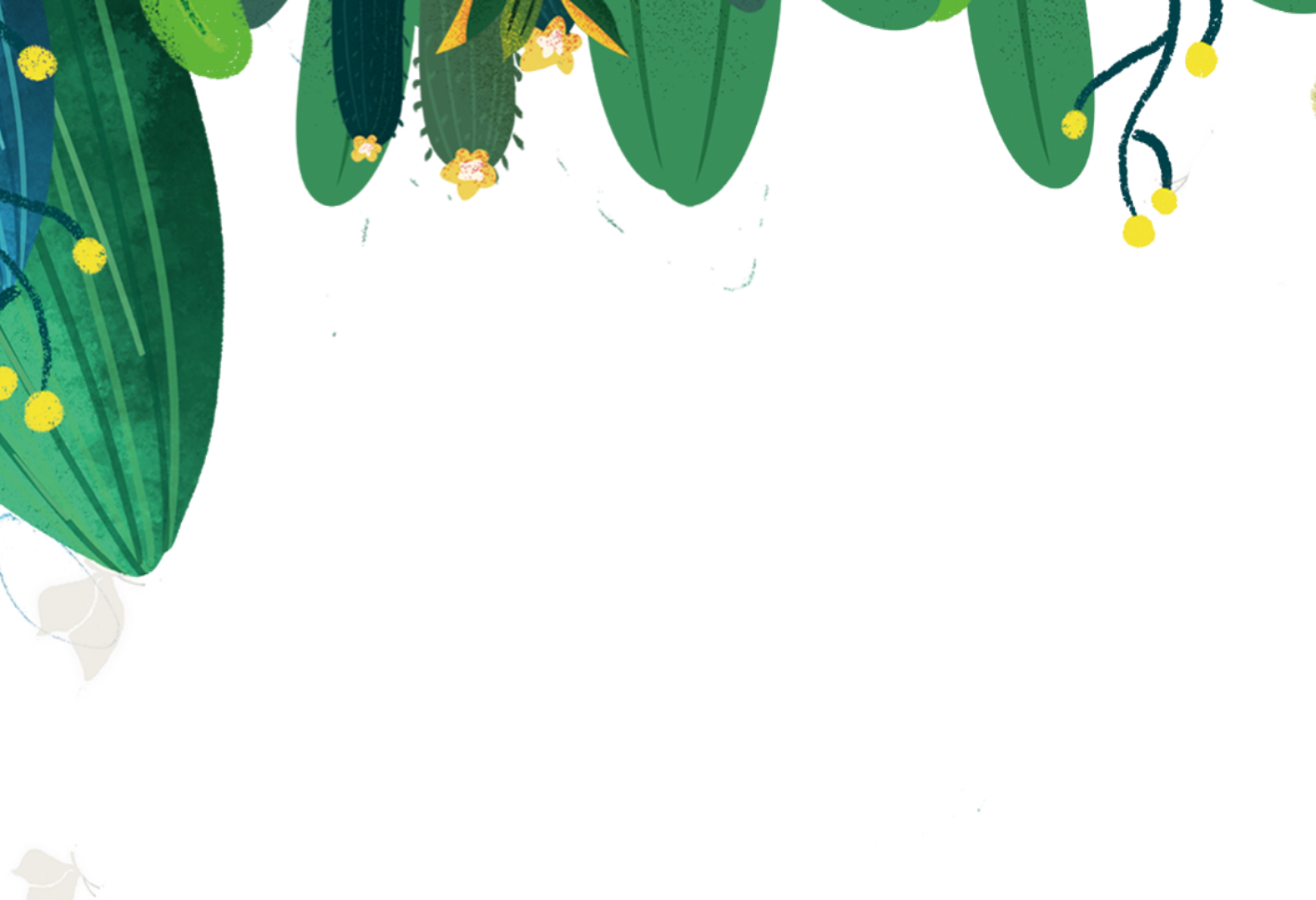 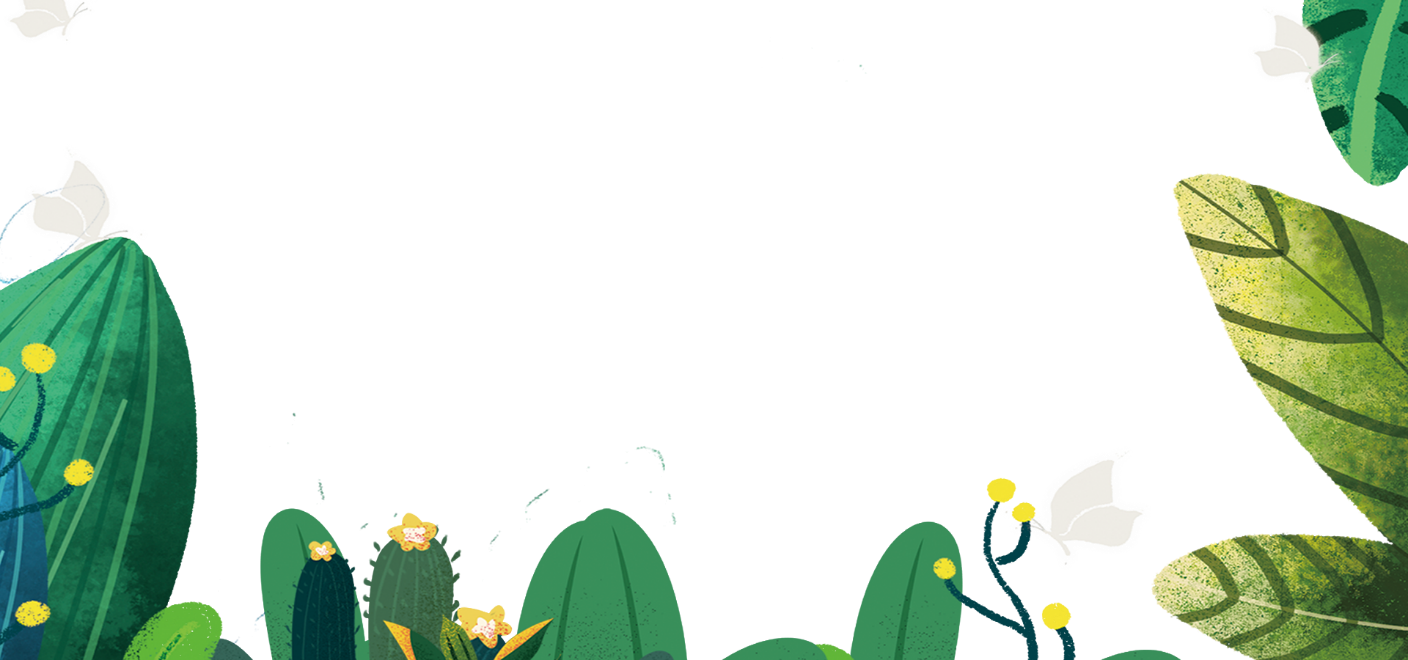 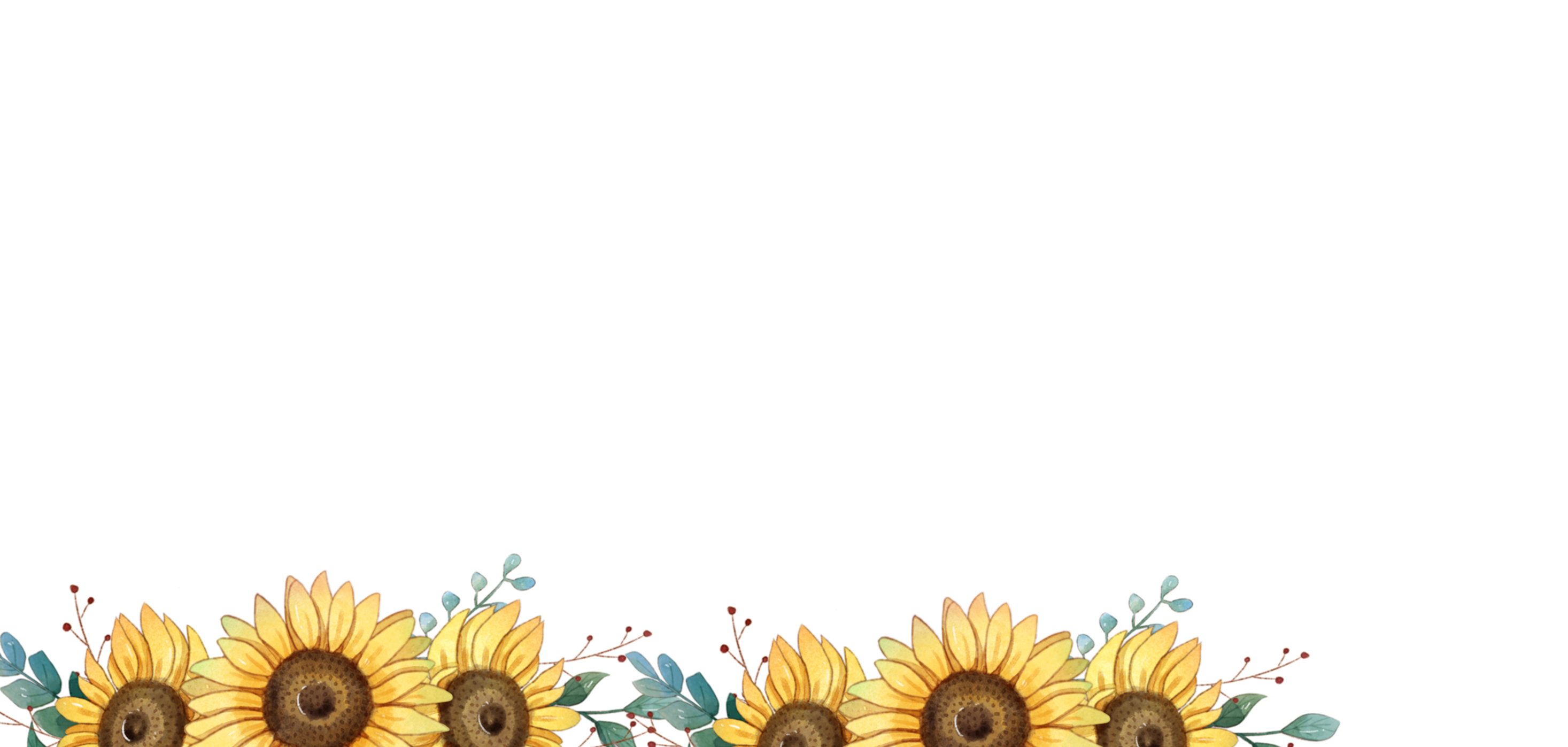 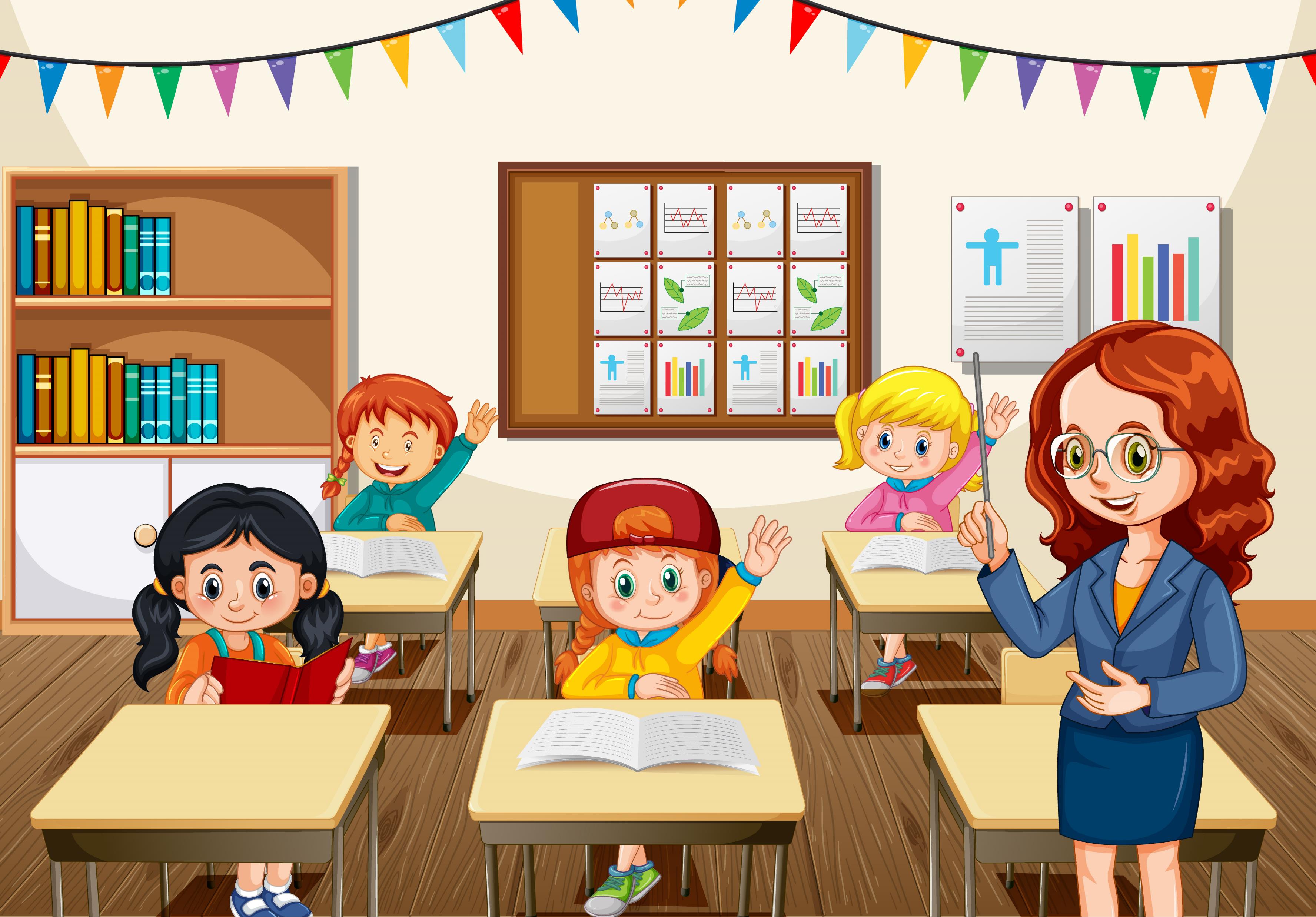 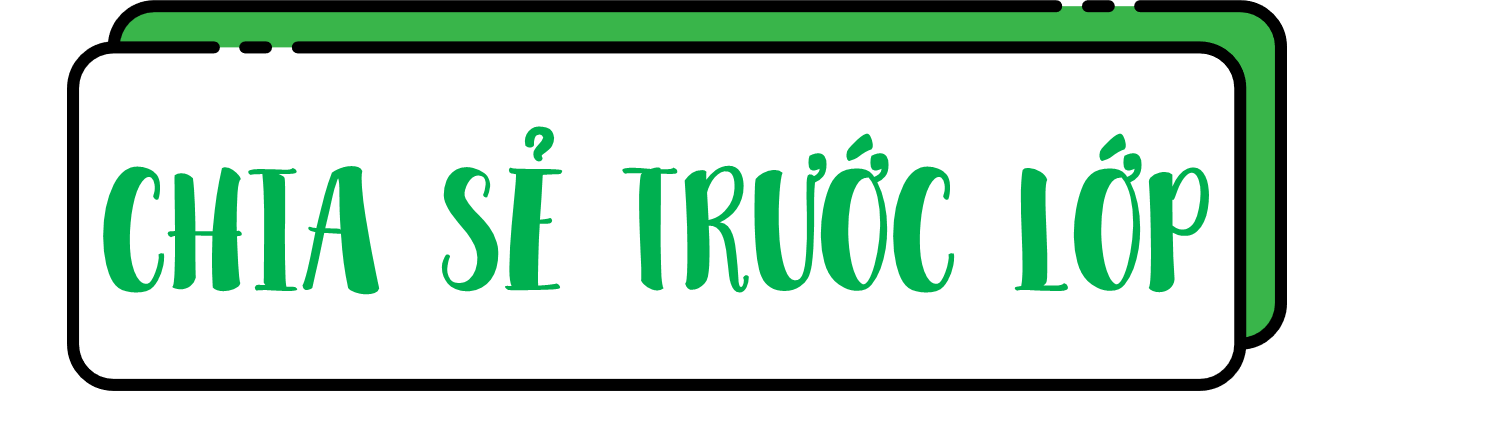 CHIA SẺ trước lớp
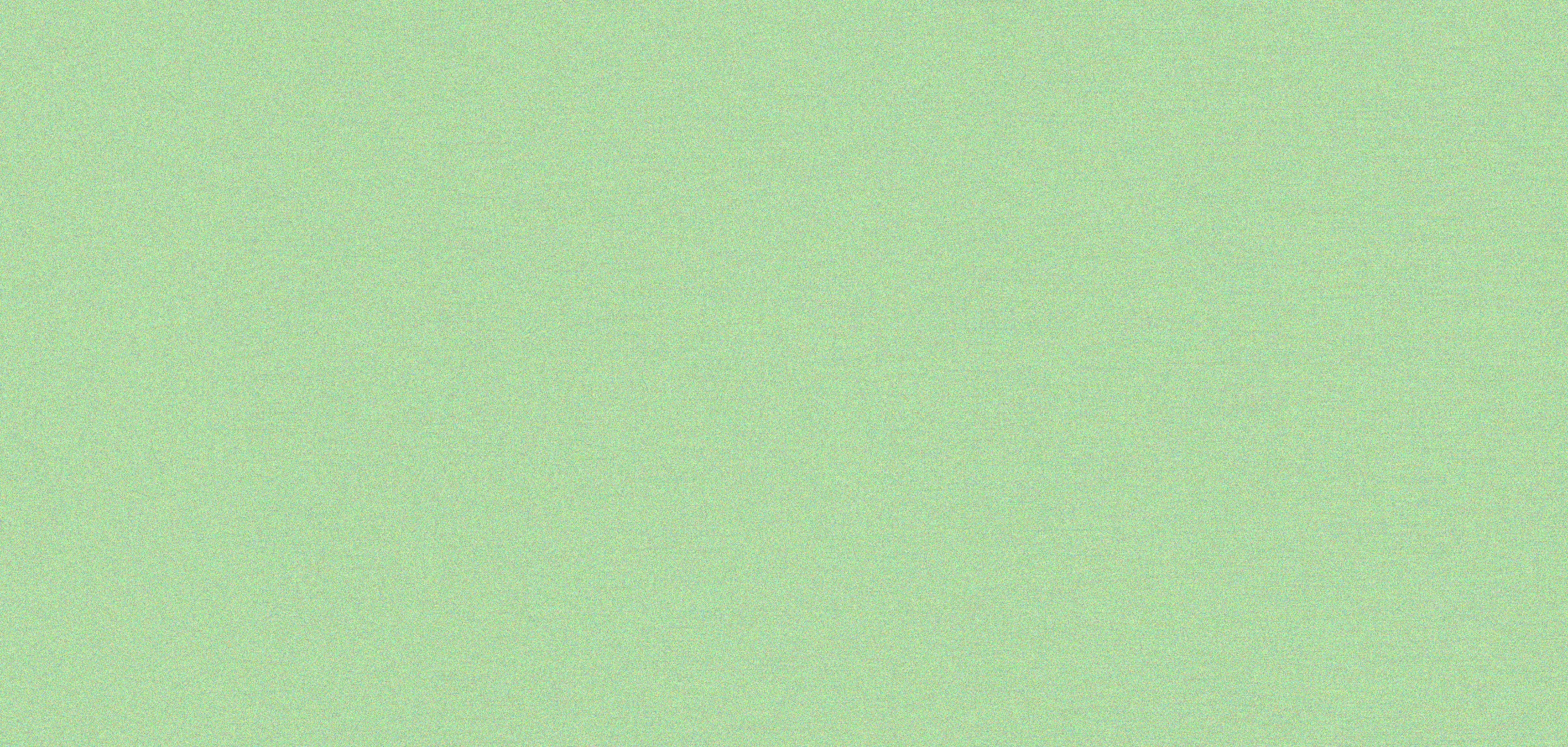 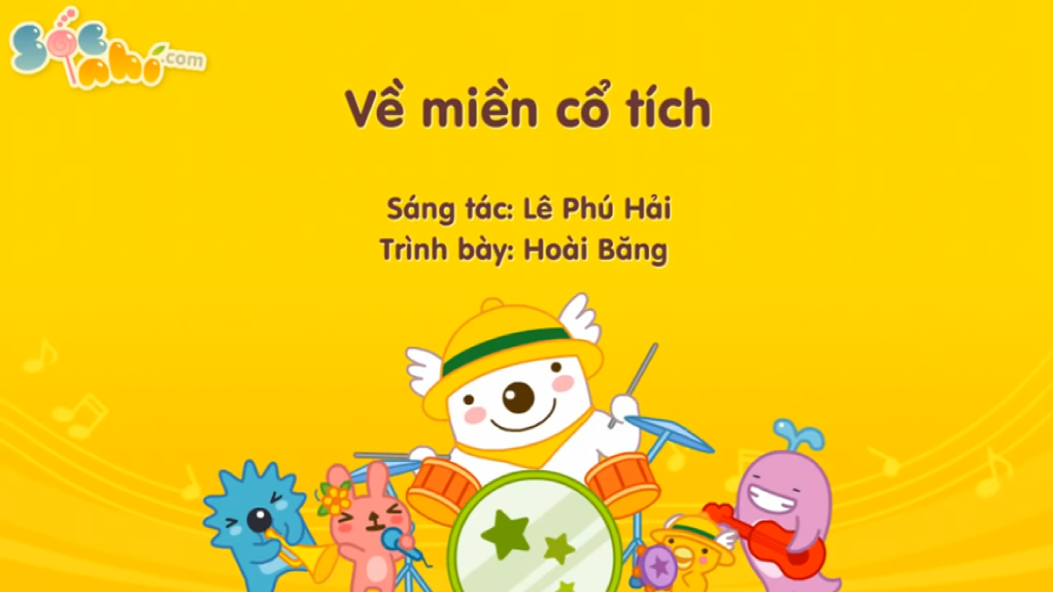 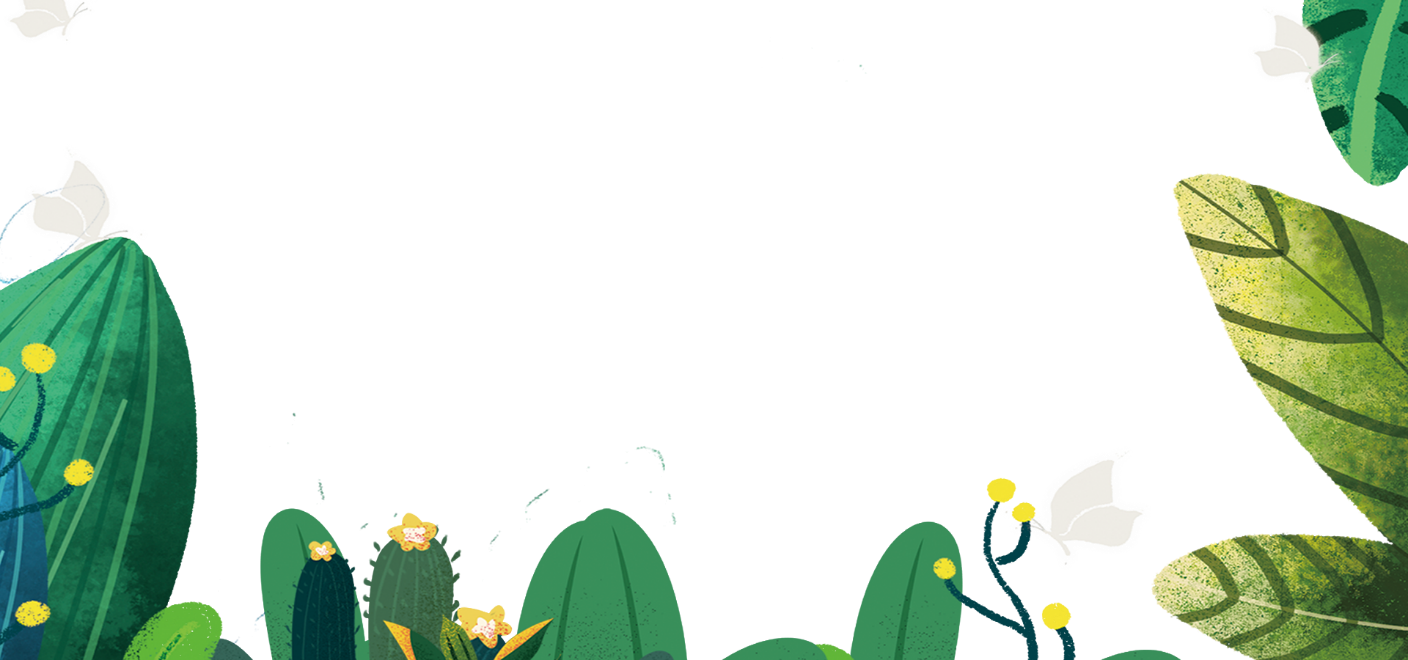 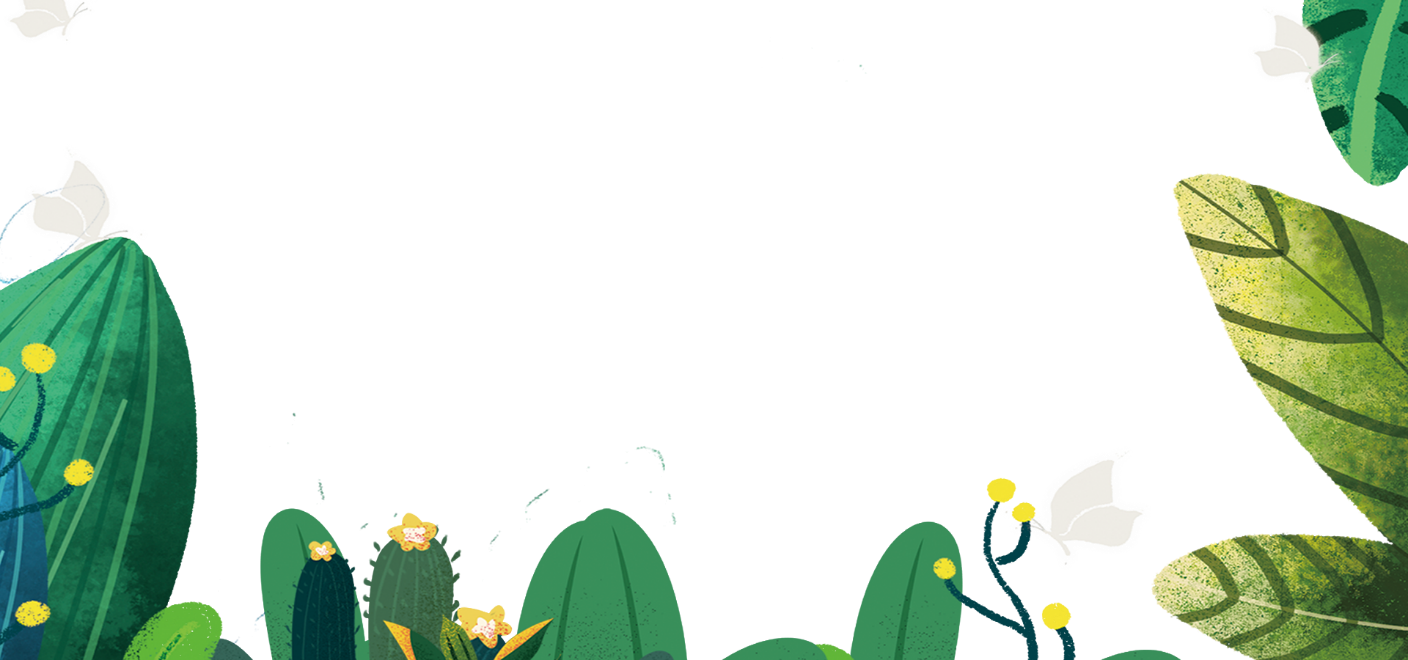 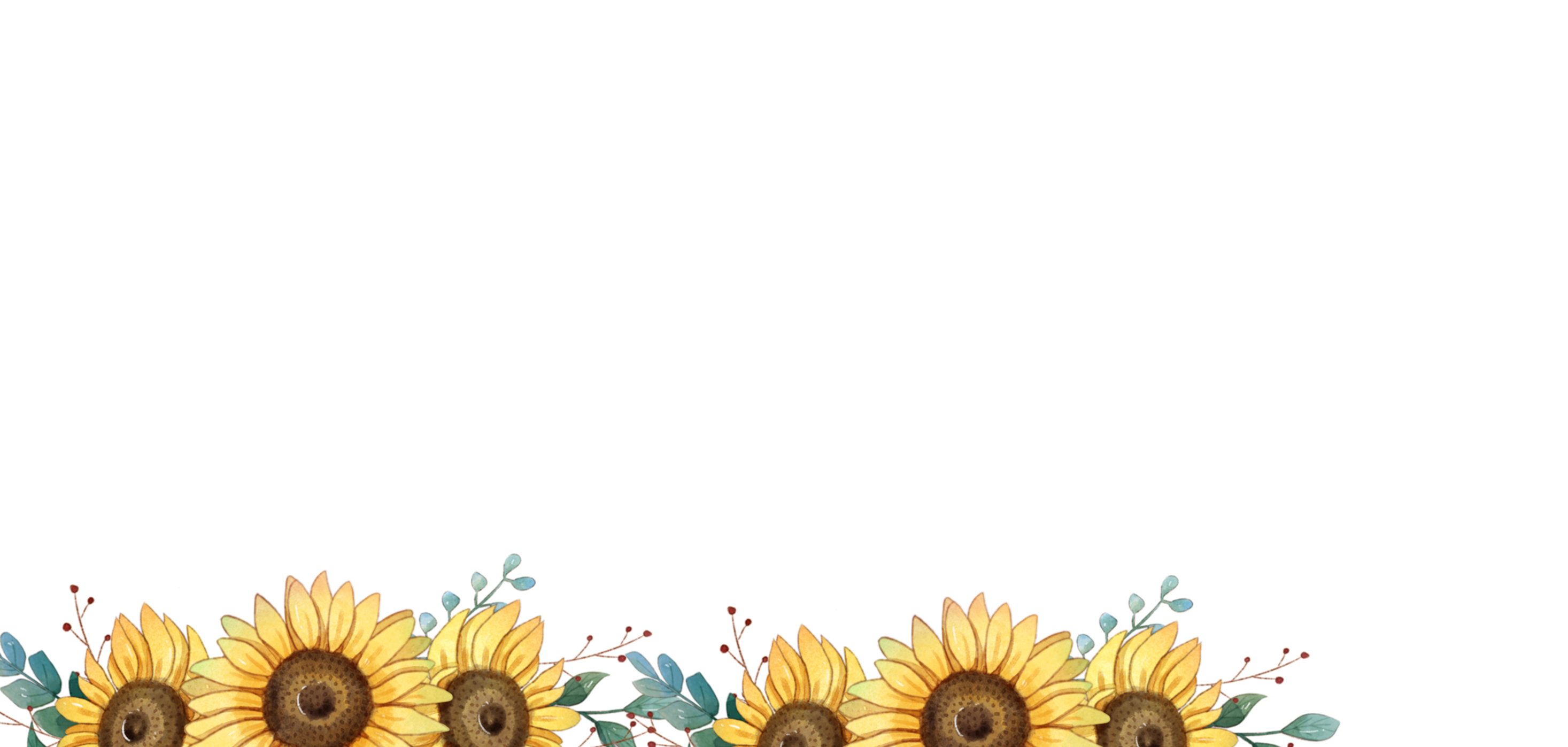 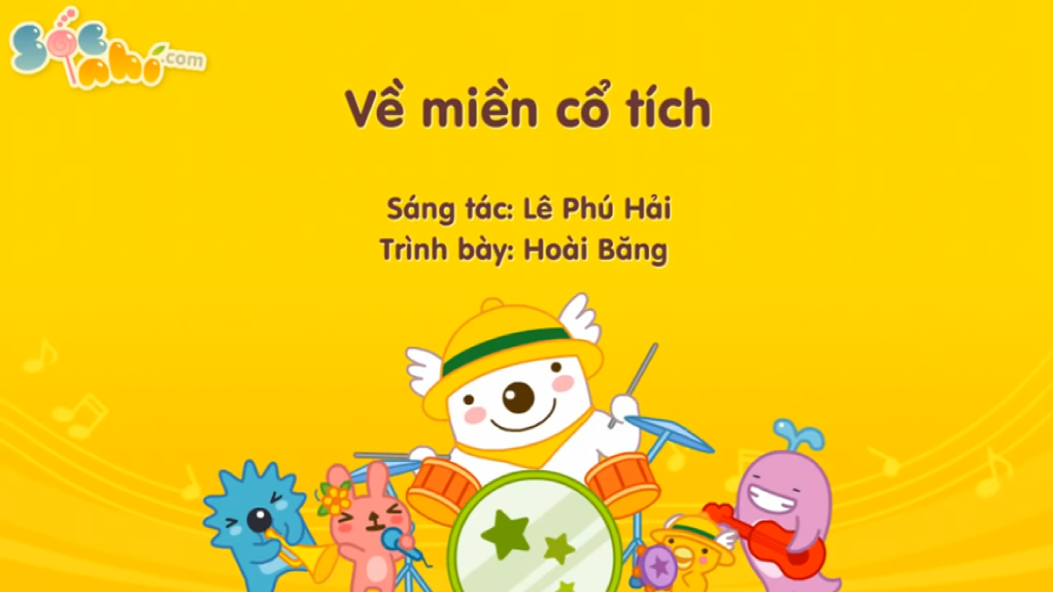 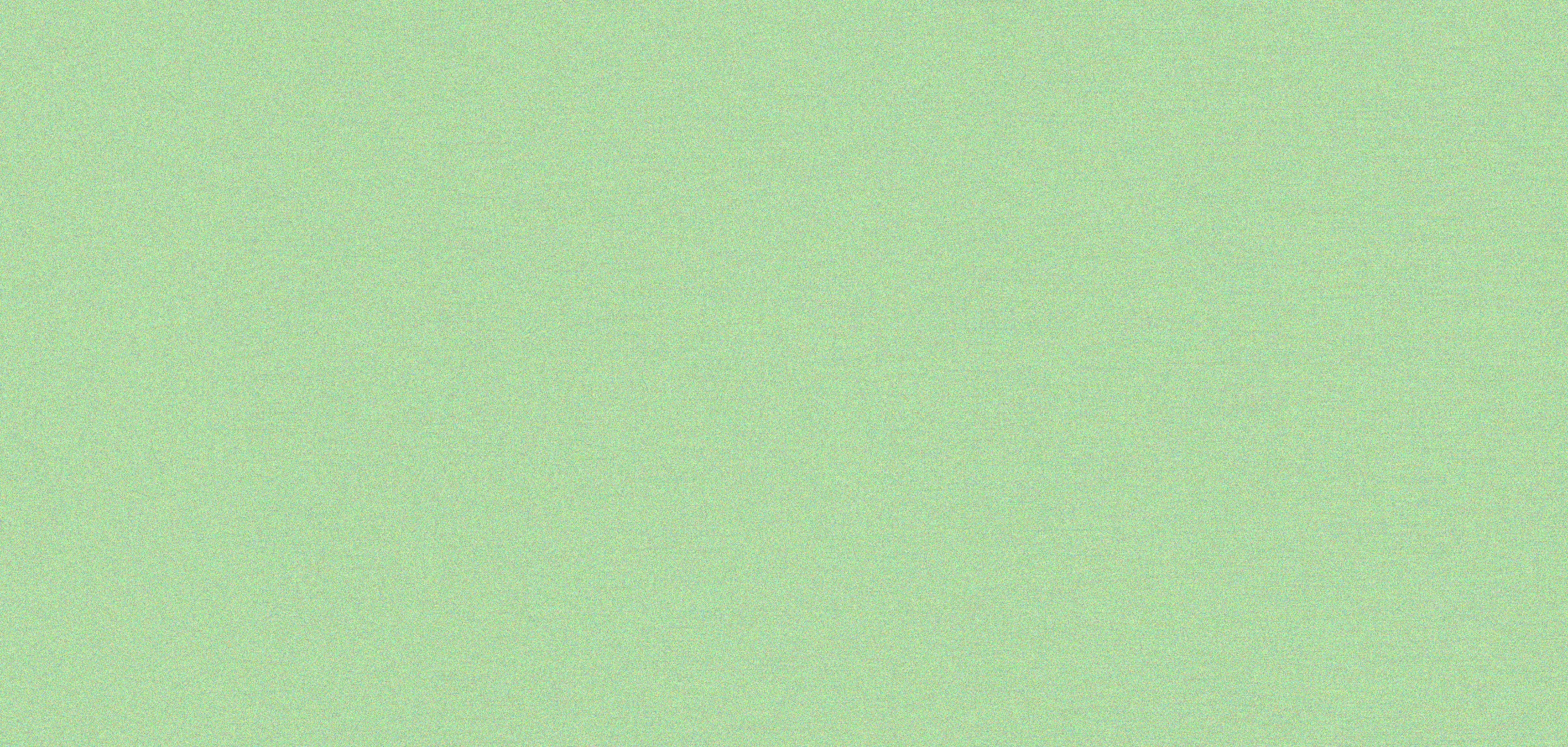 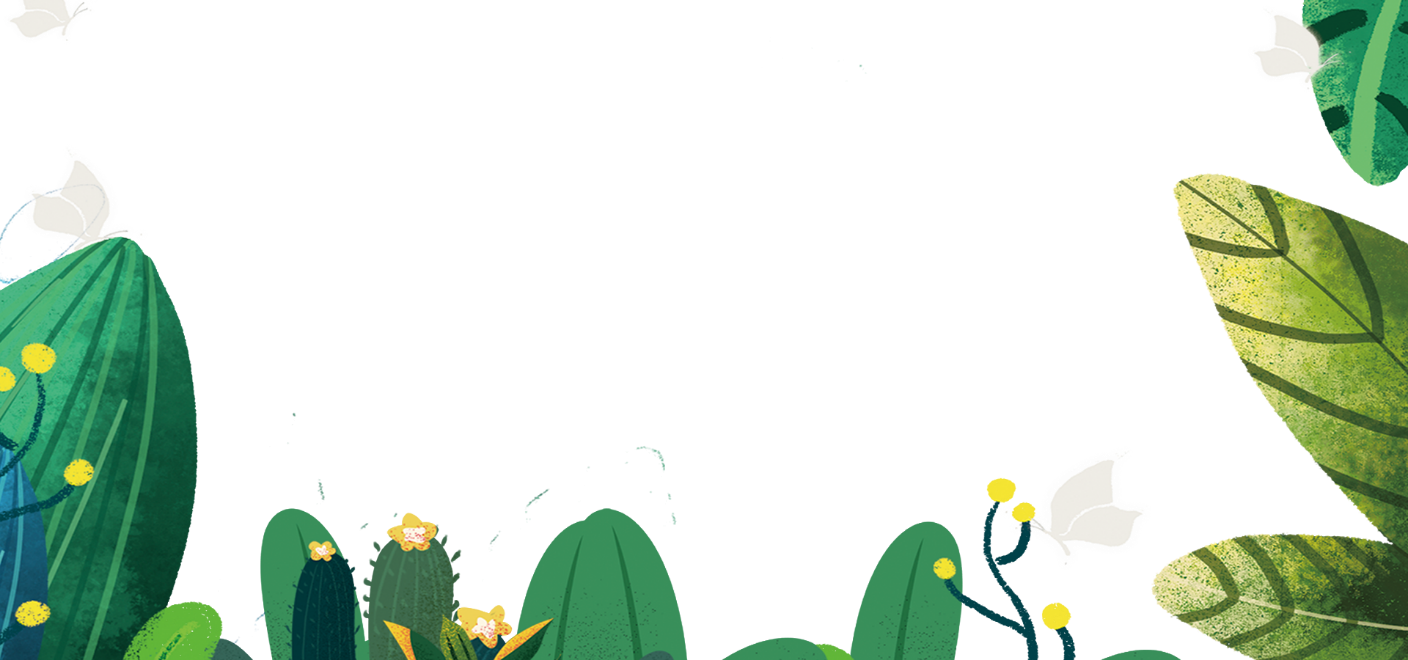 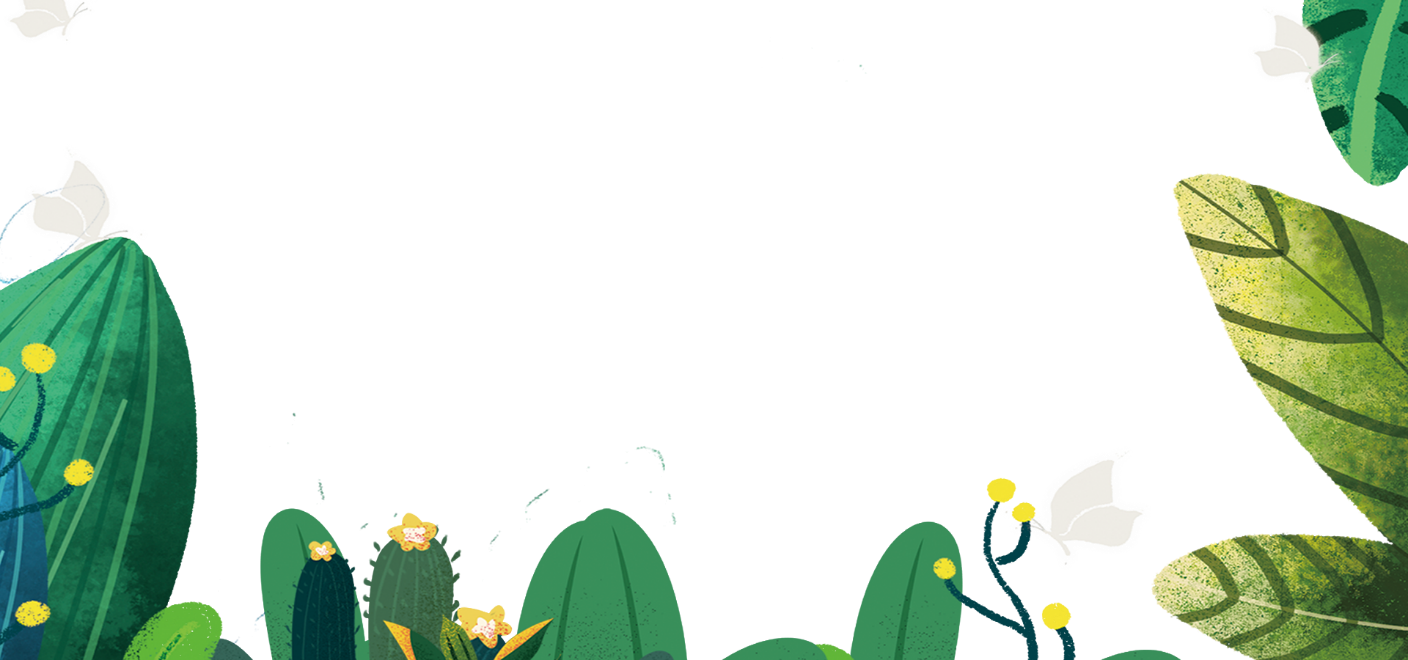 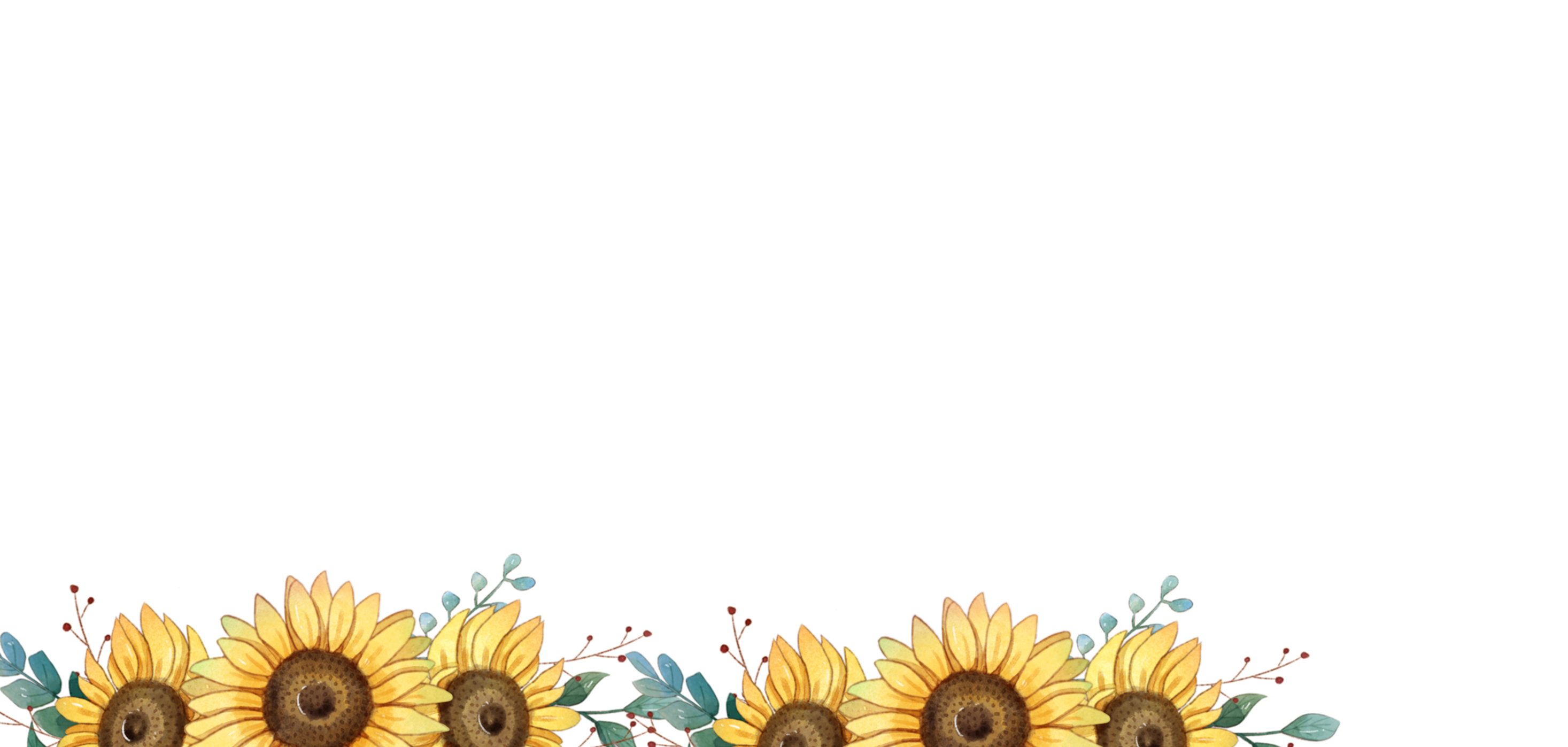 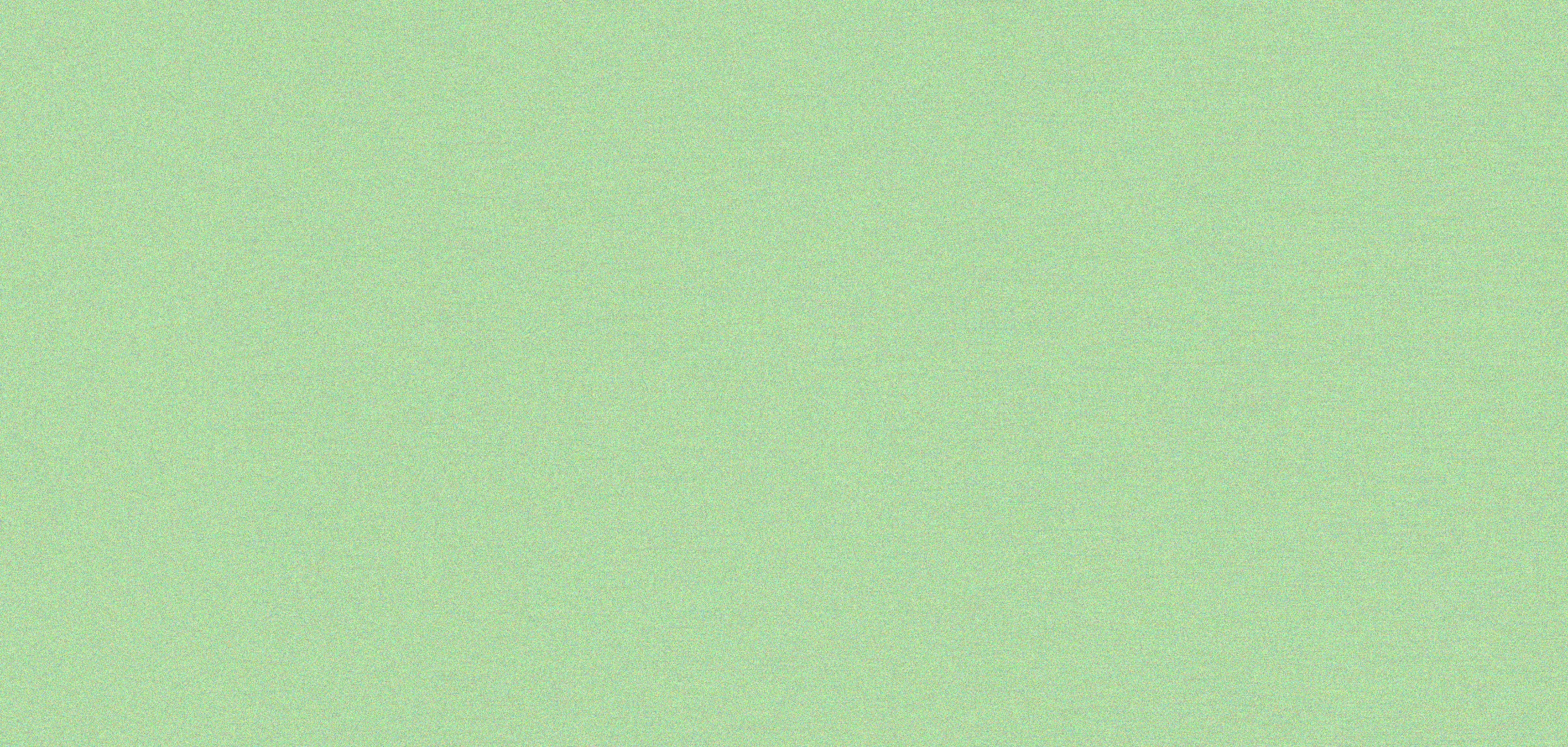 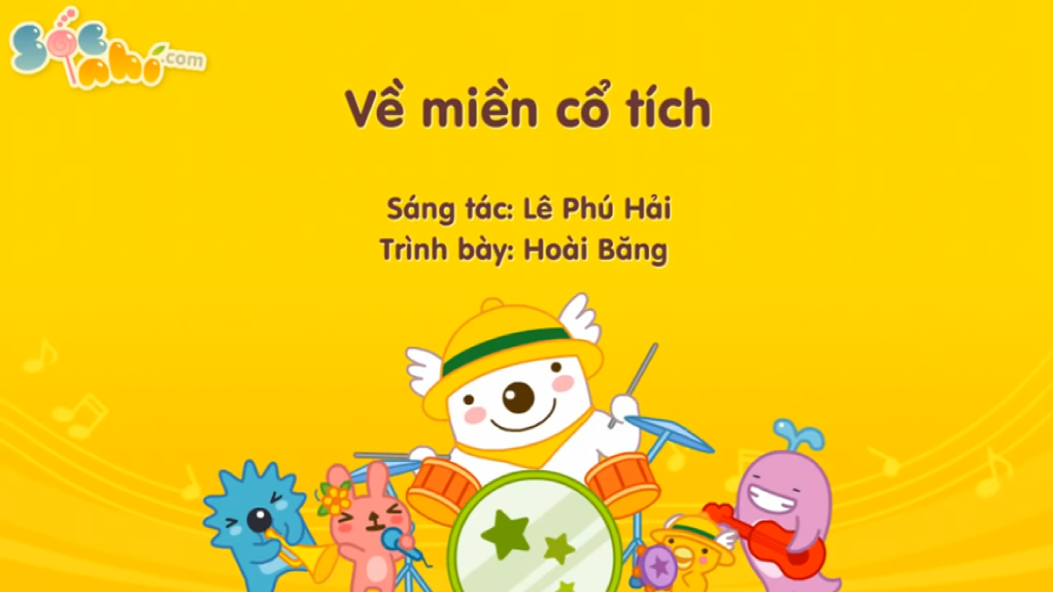 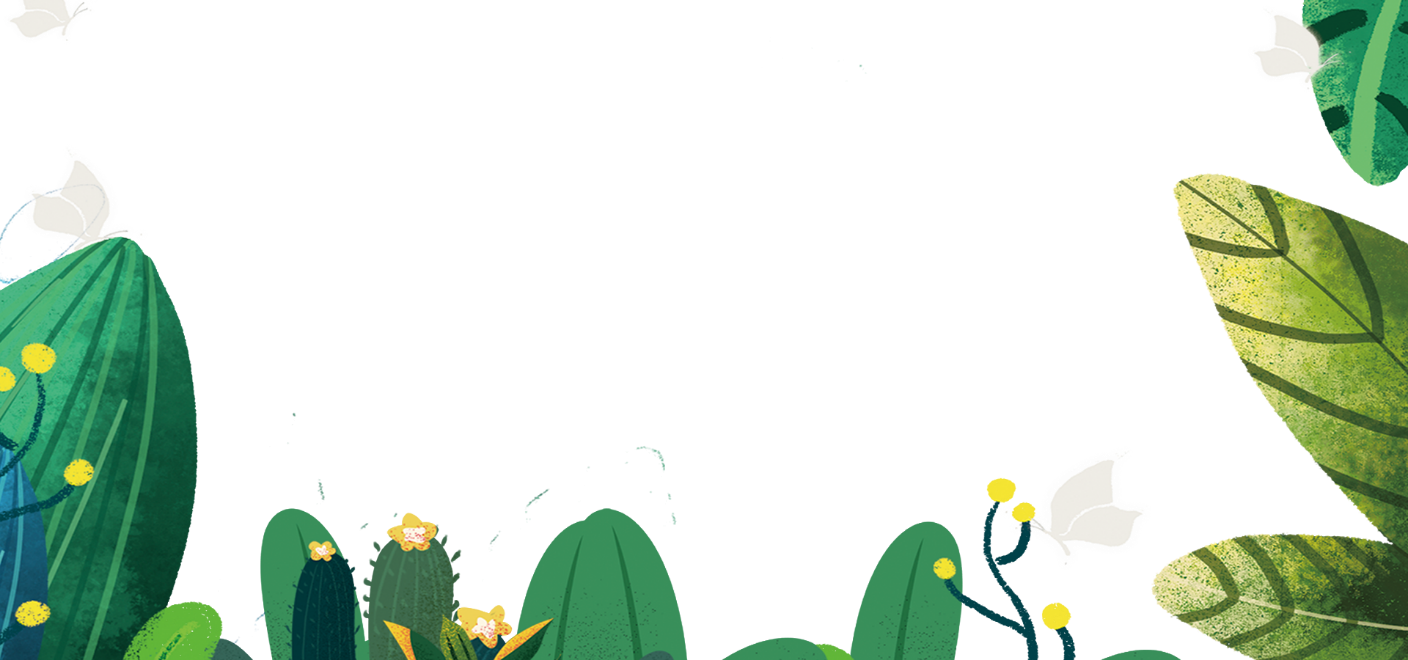 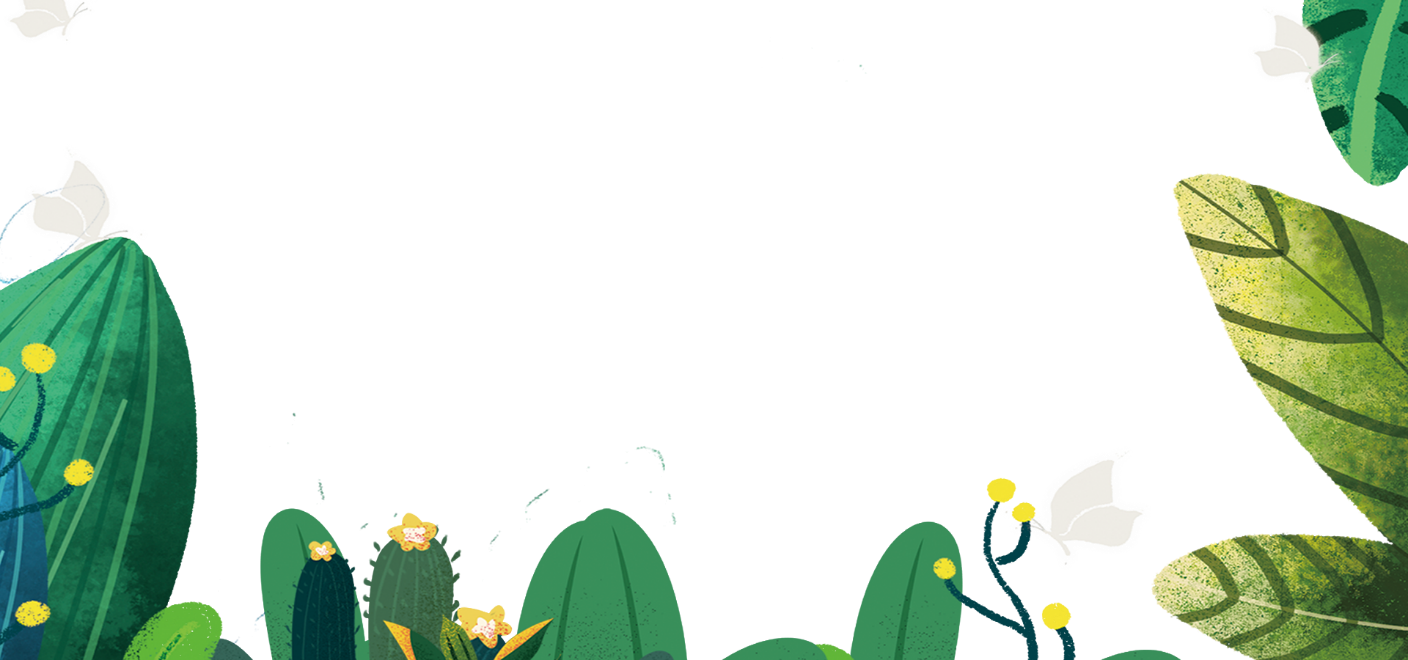 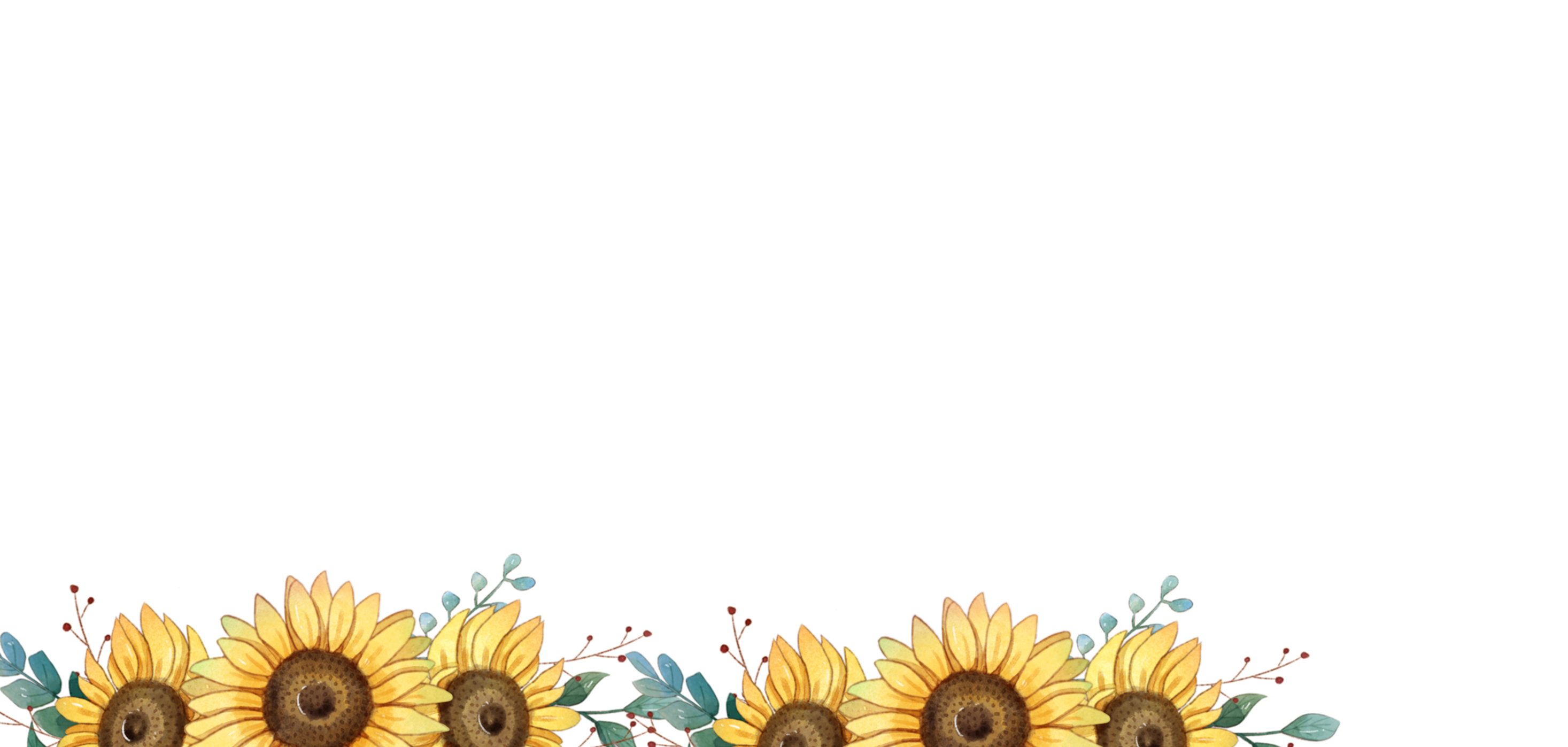 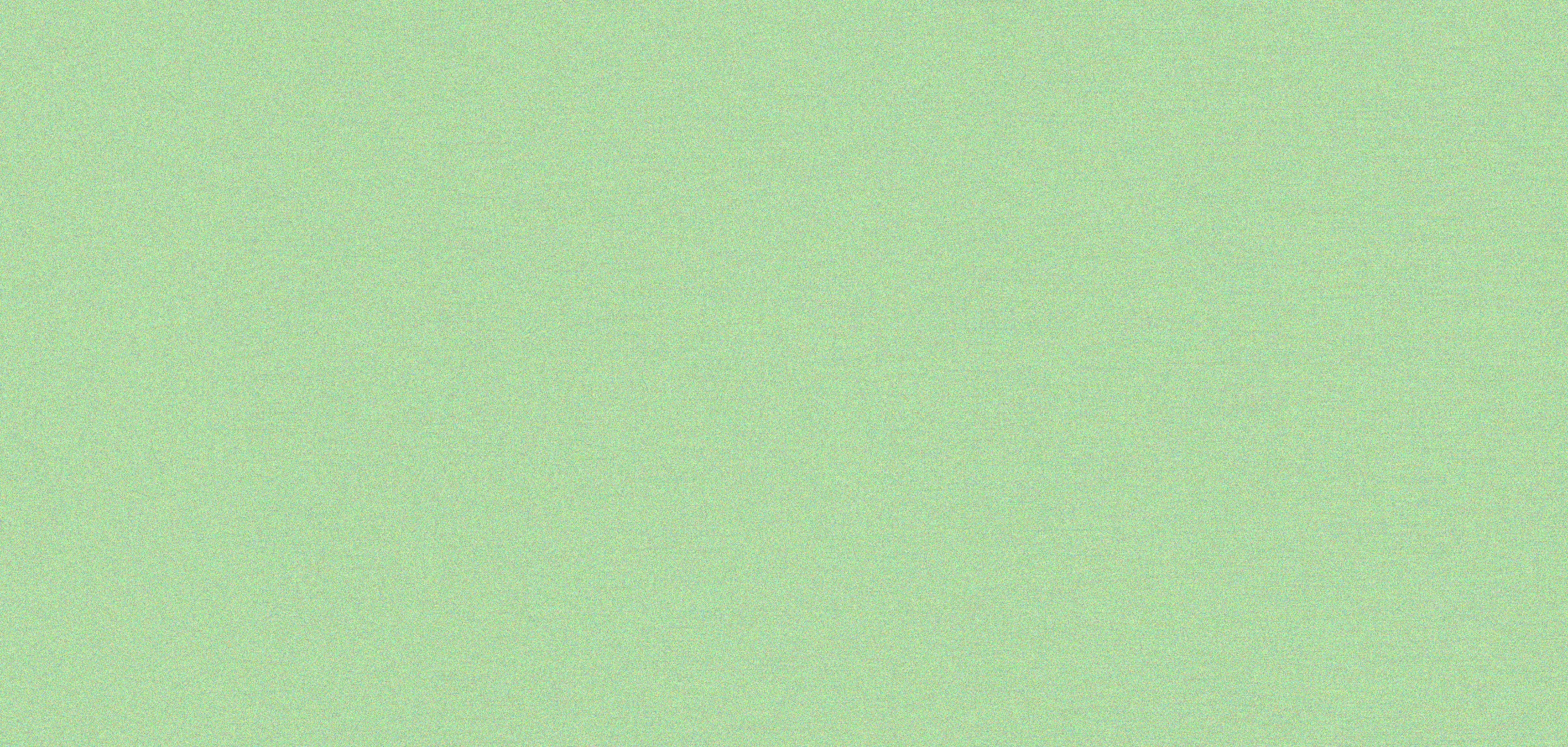 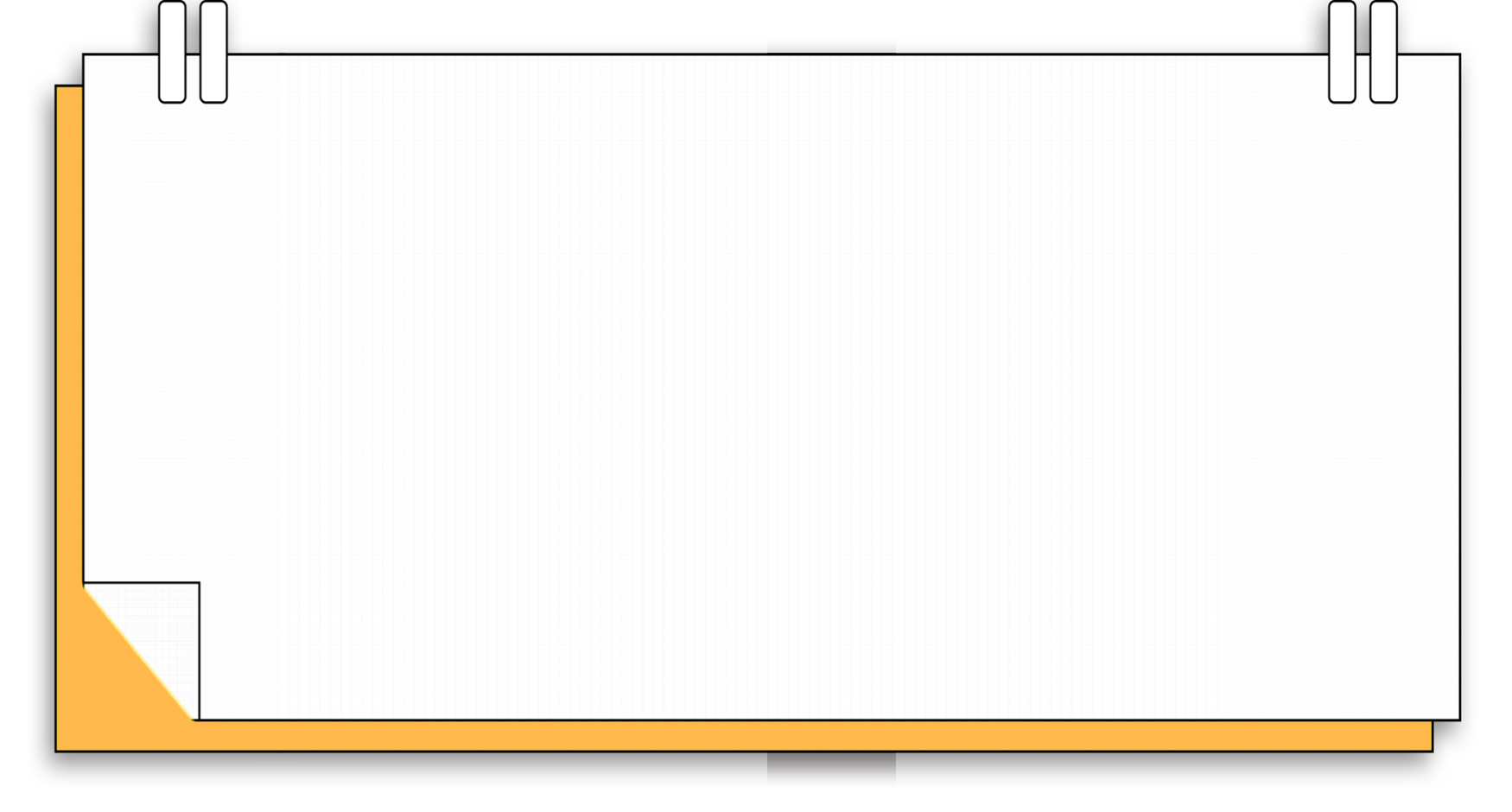 TRÂN TRỌNG 
Cảm ơn !
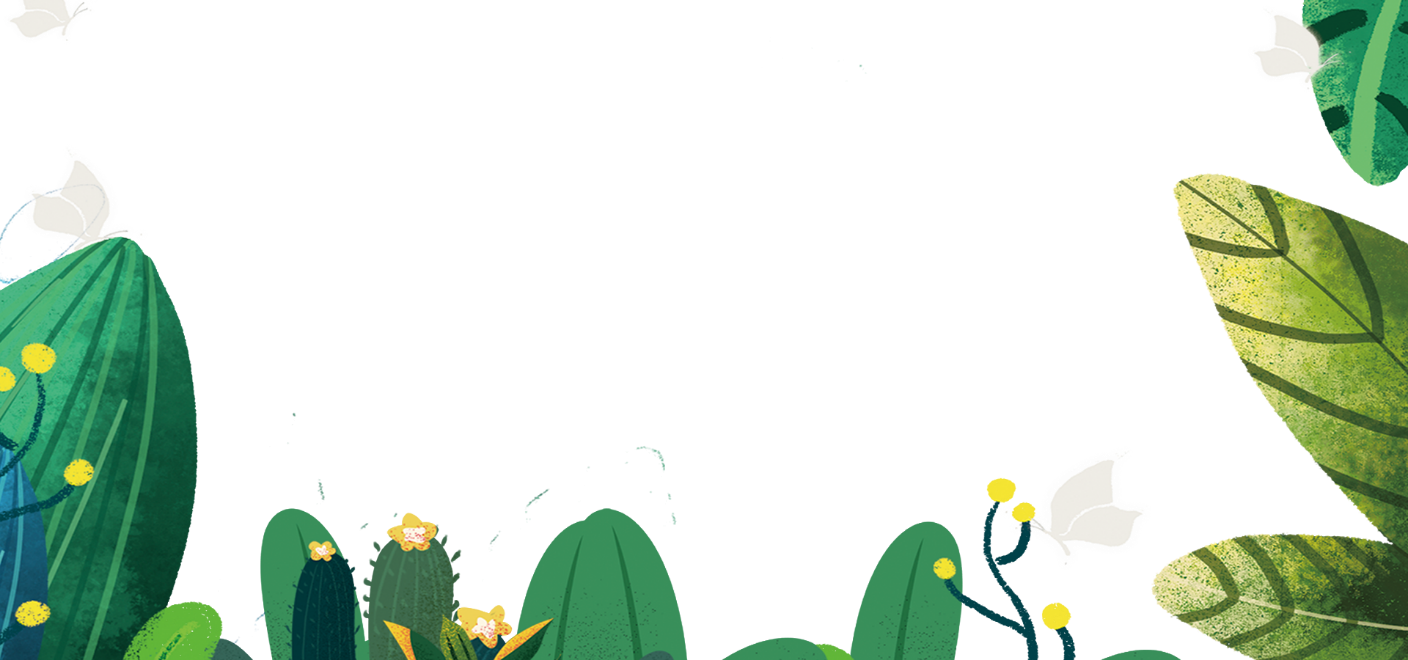 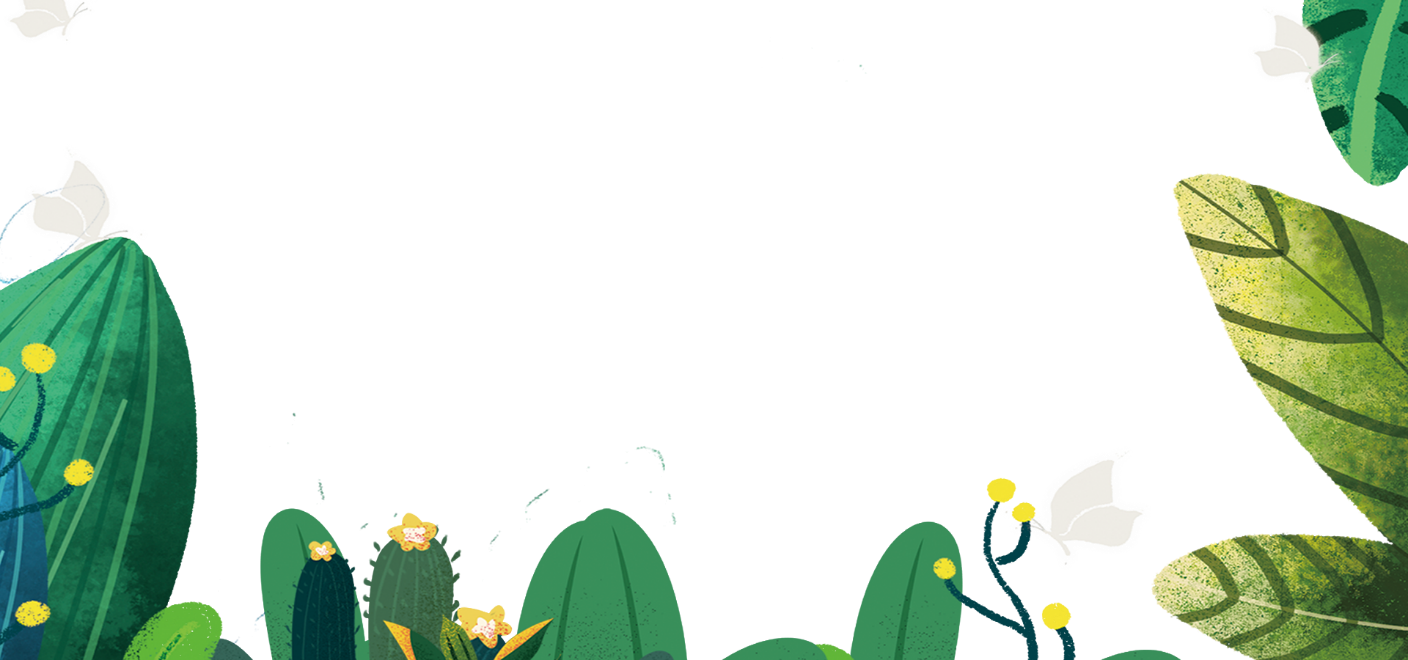 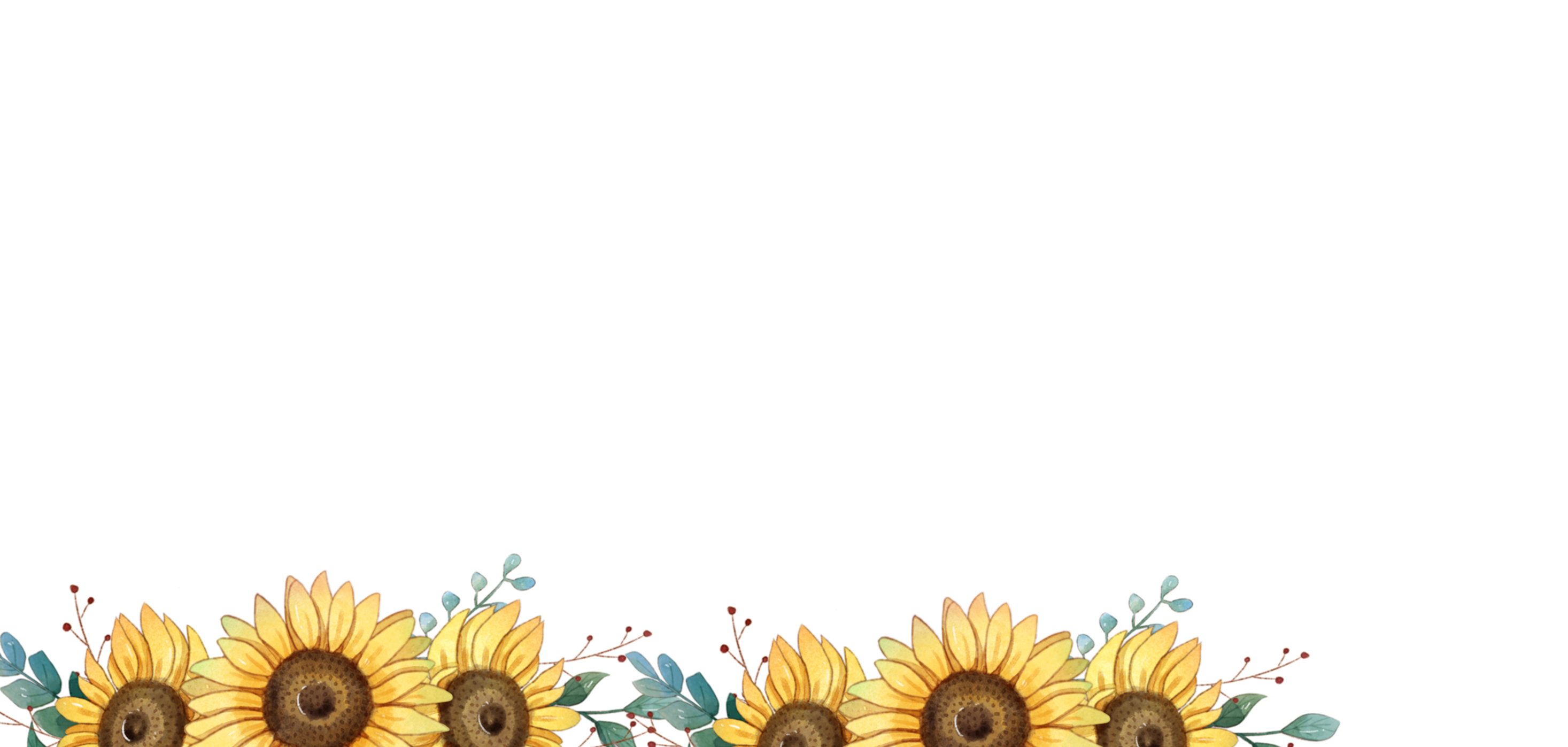 Măng Non
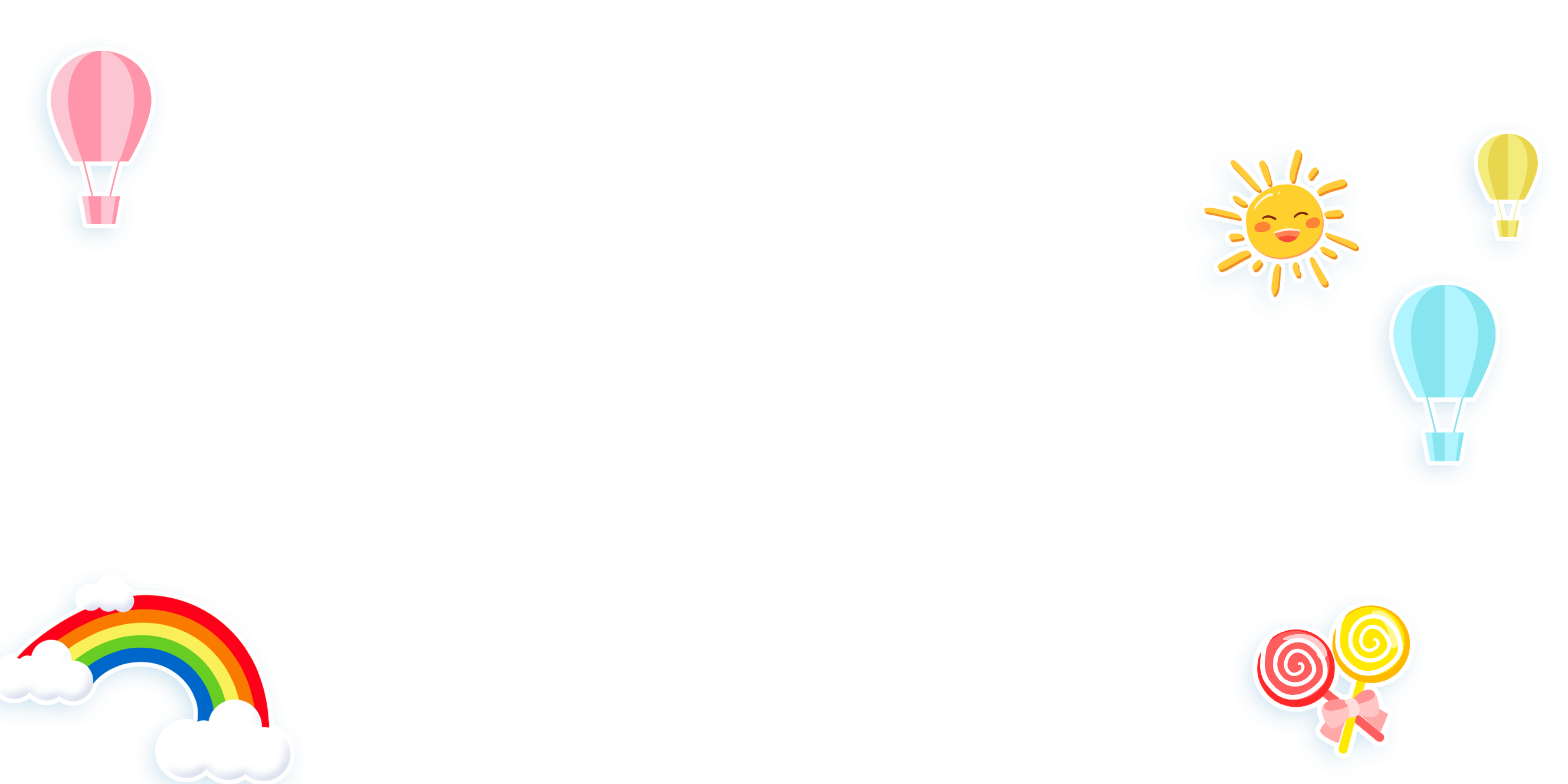 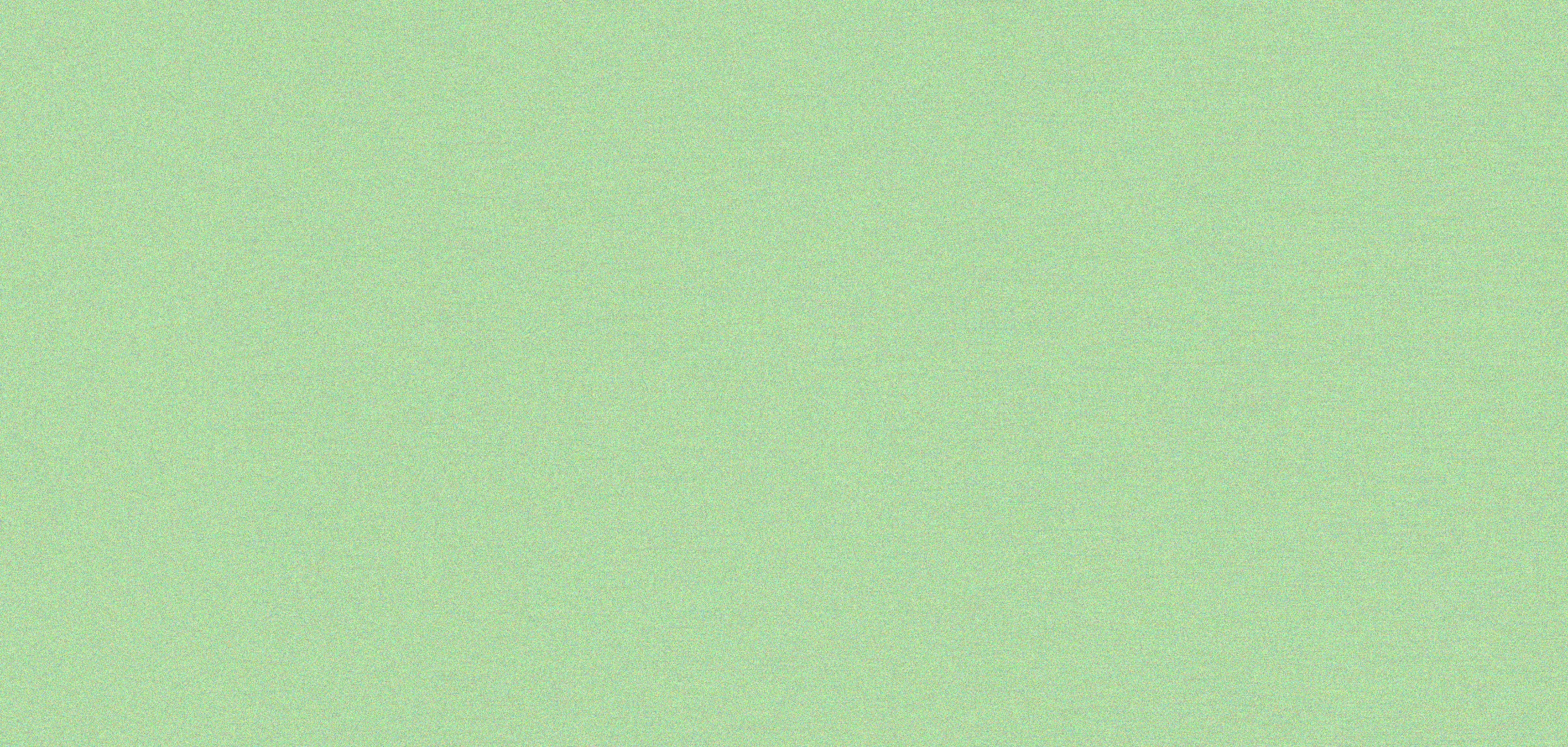 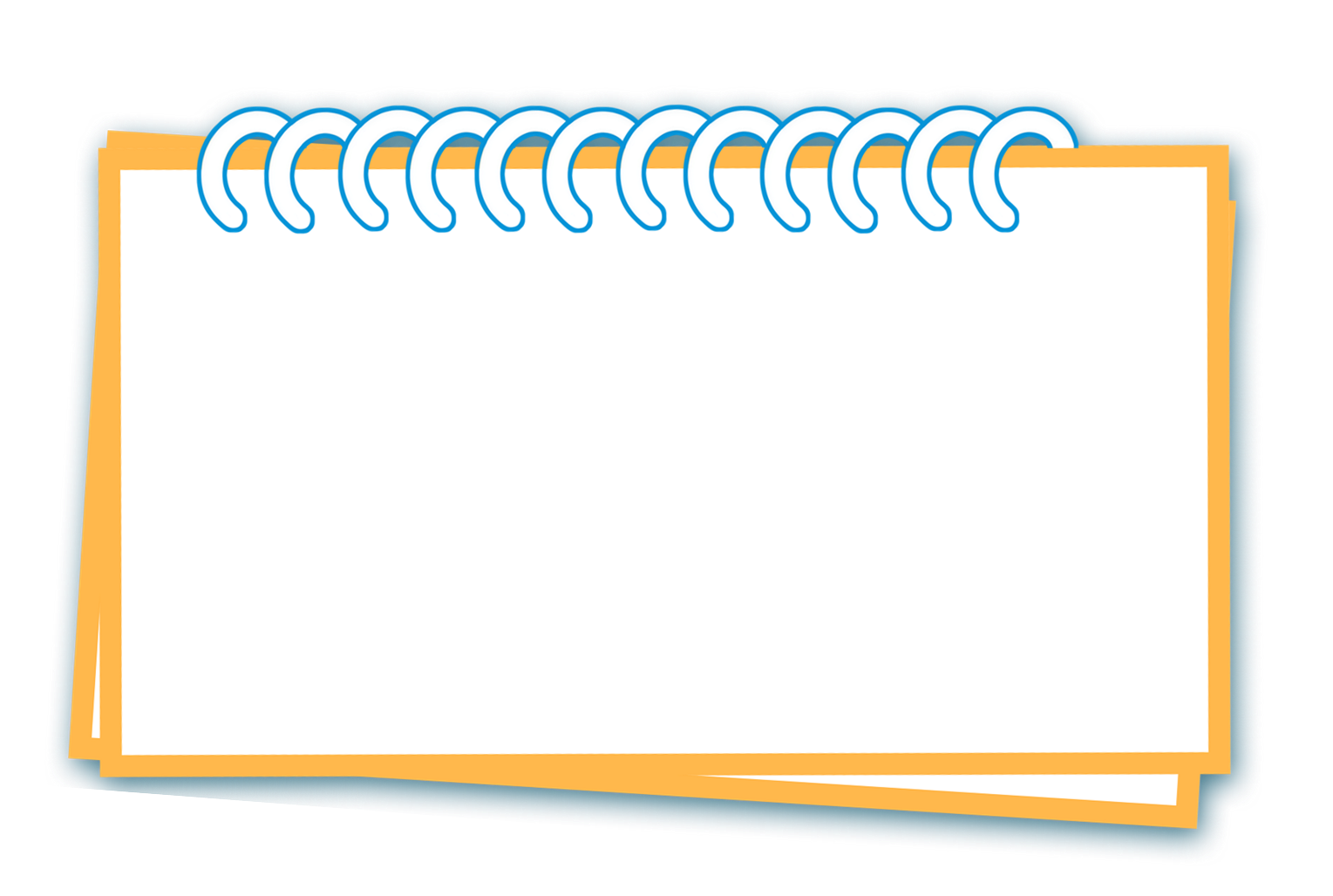 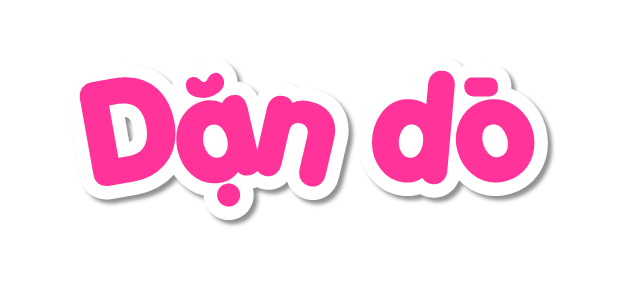 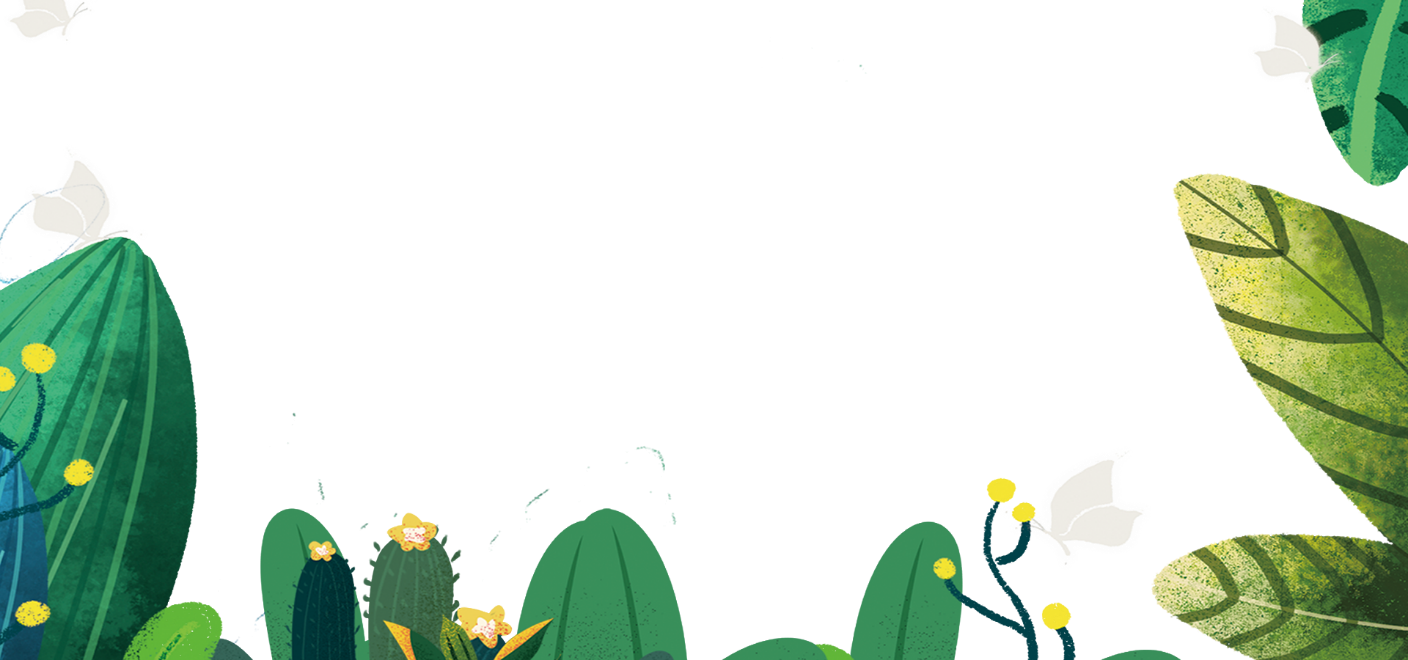 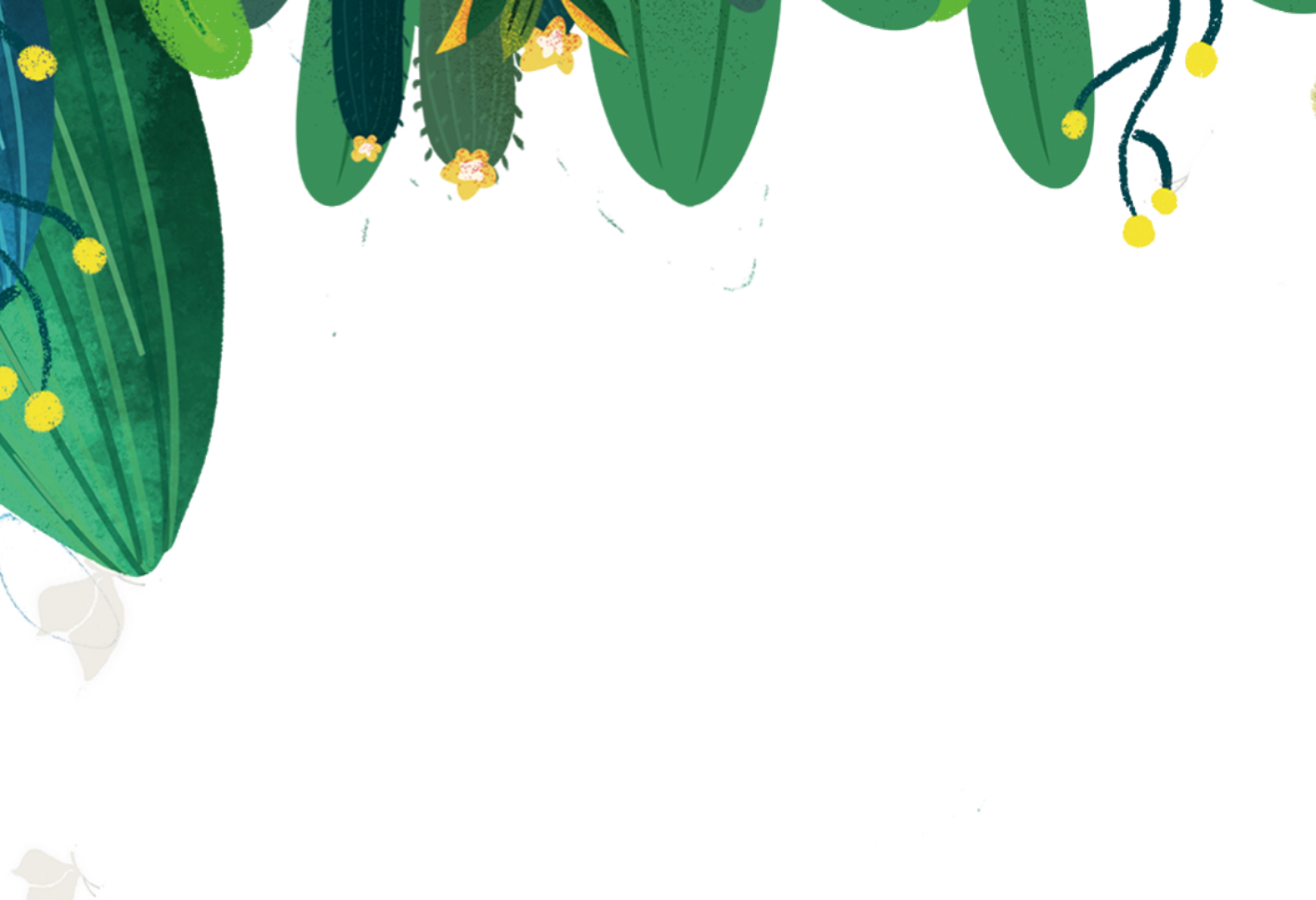 - Hoàn thành dàn ý.
- Chuẩn bị bài tiếp theo
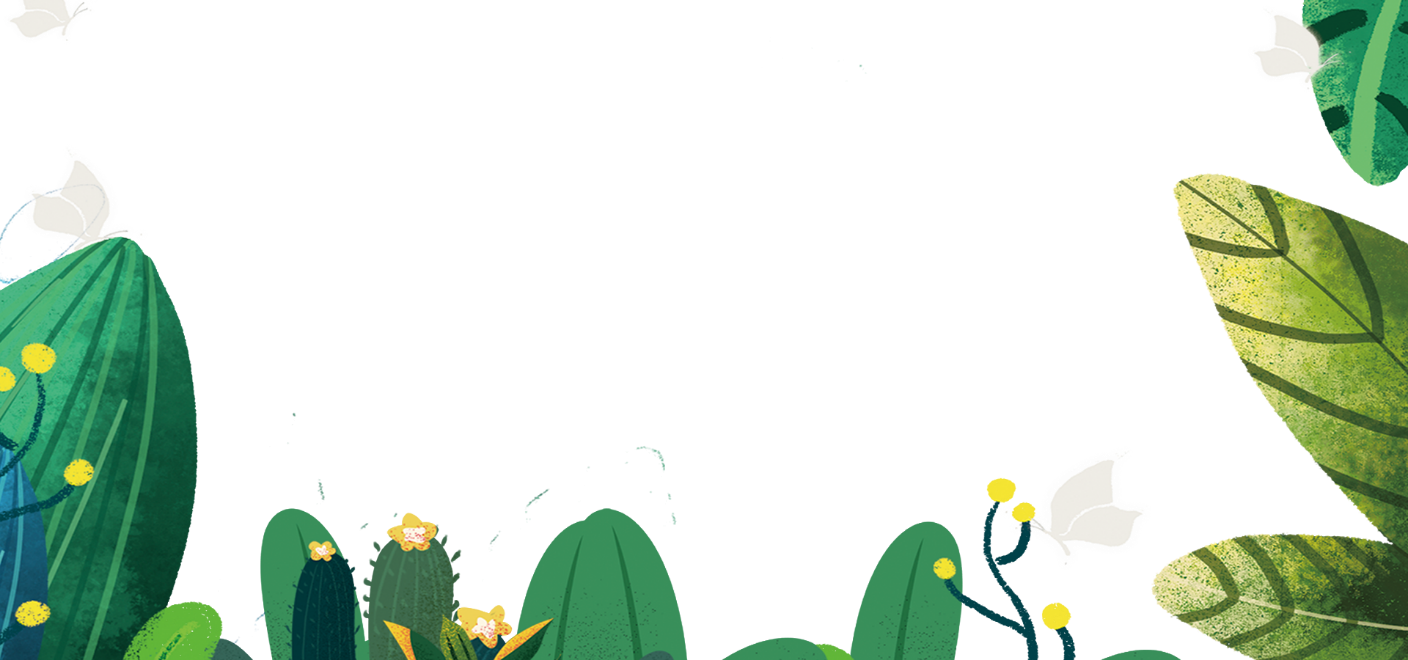 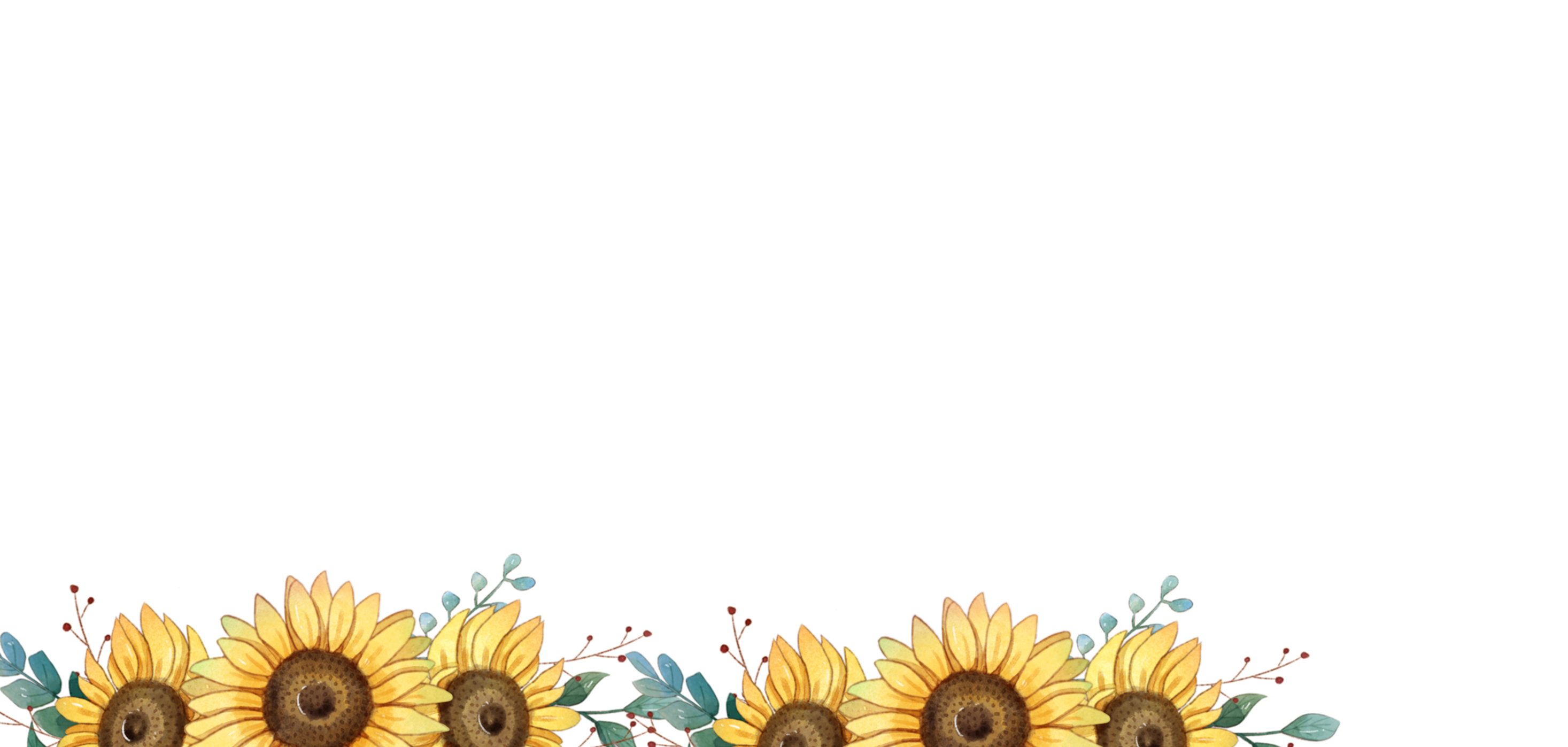 Măng Non
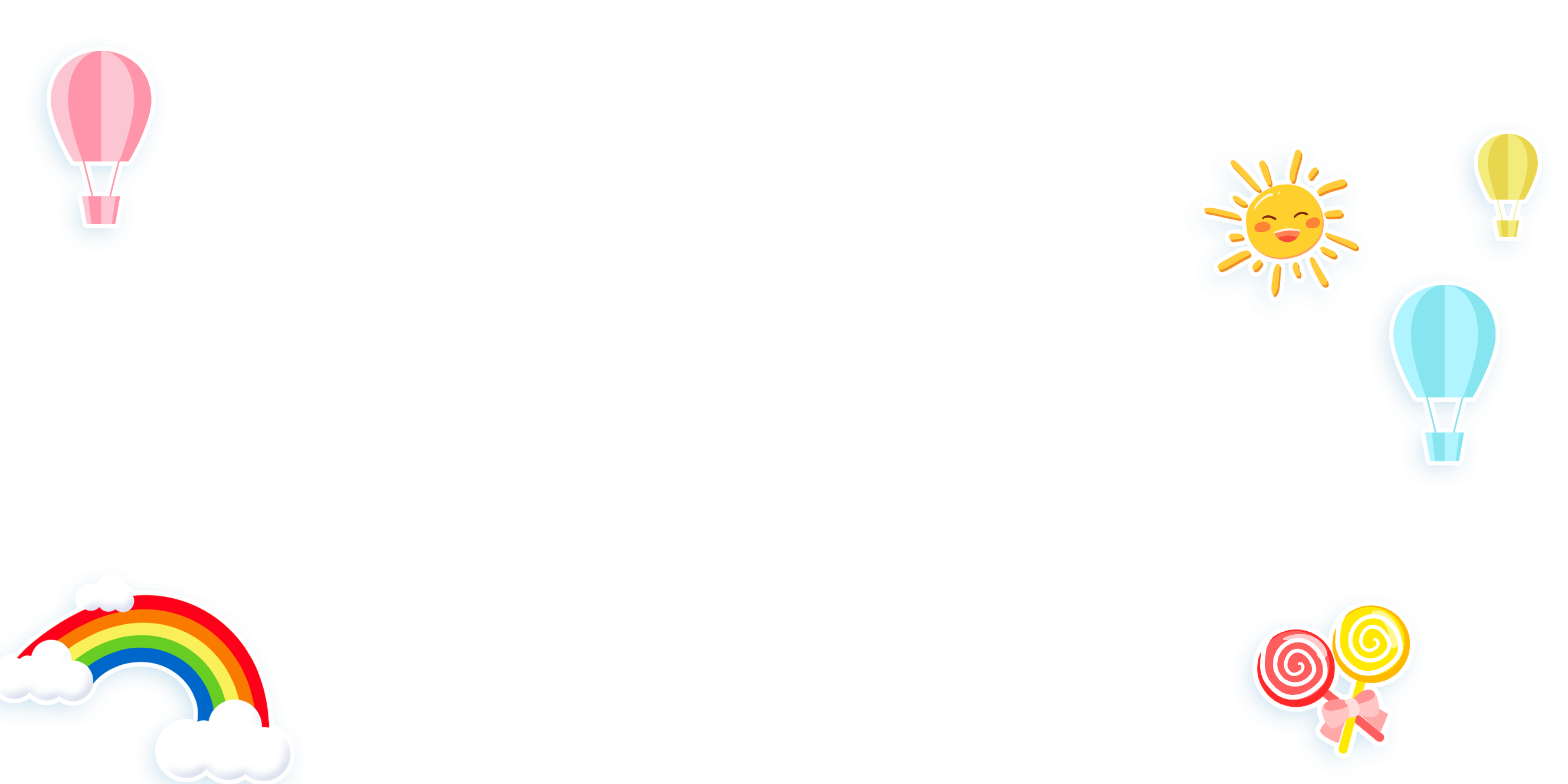 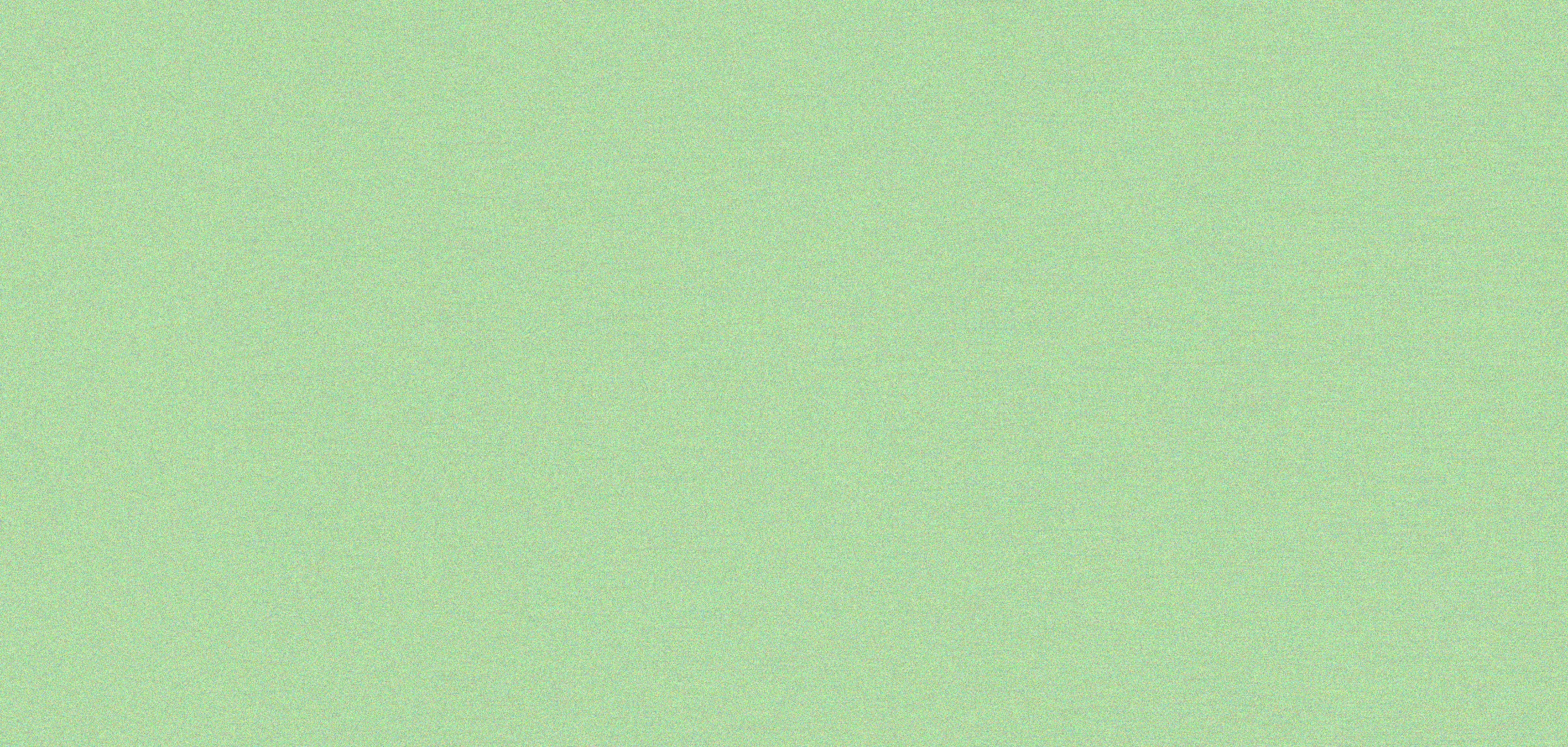 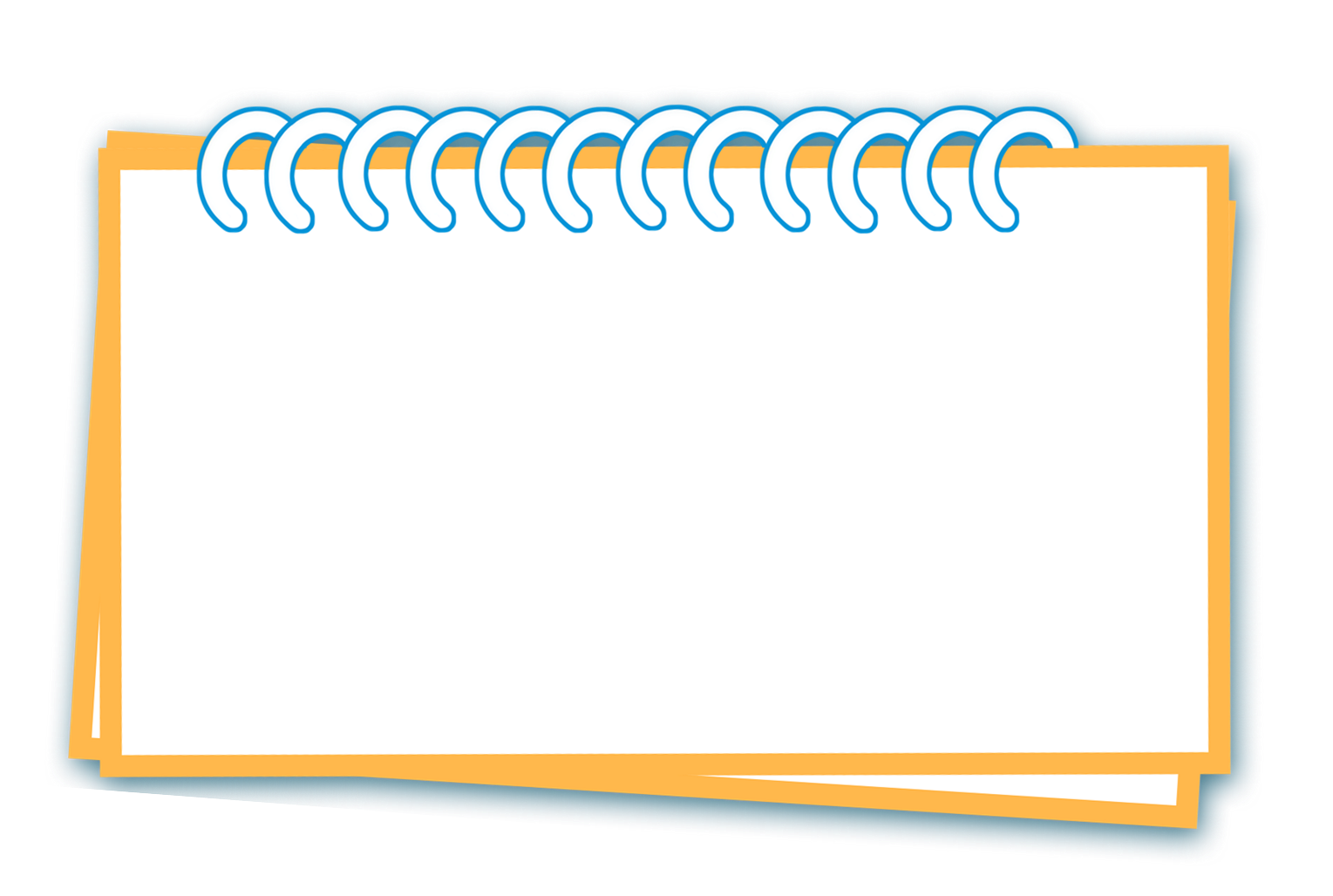 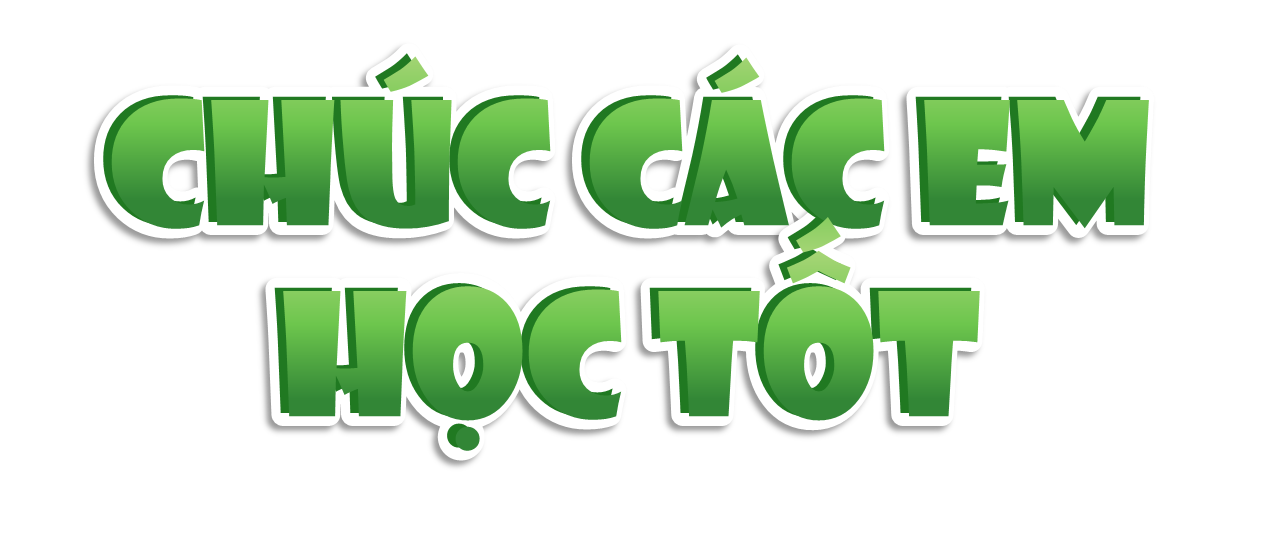 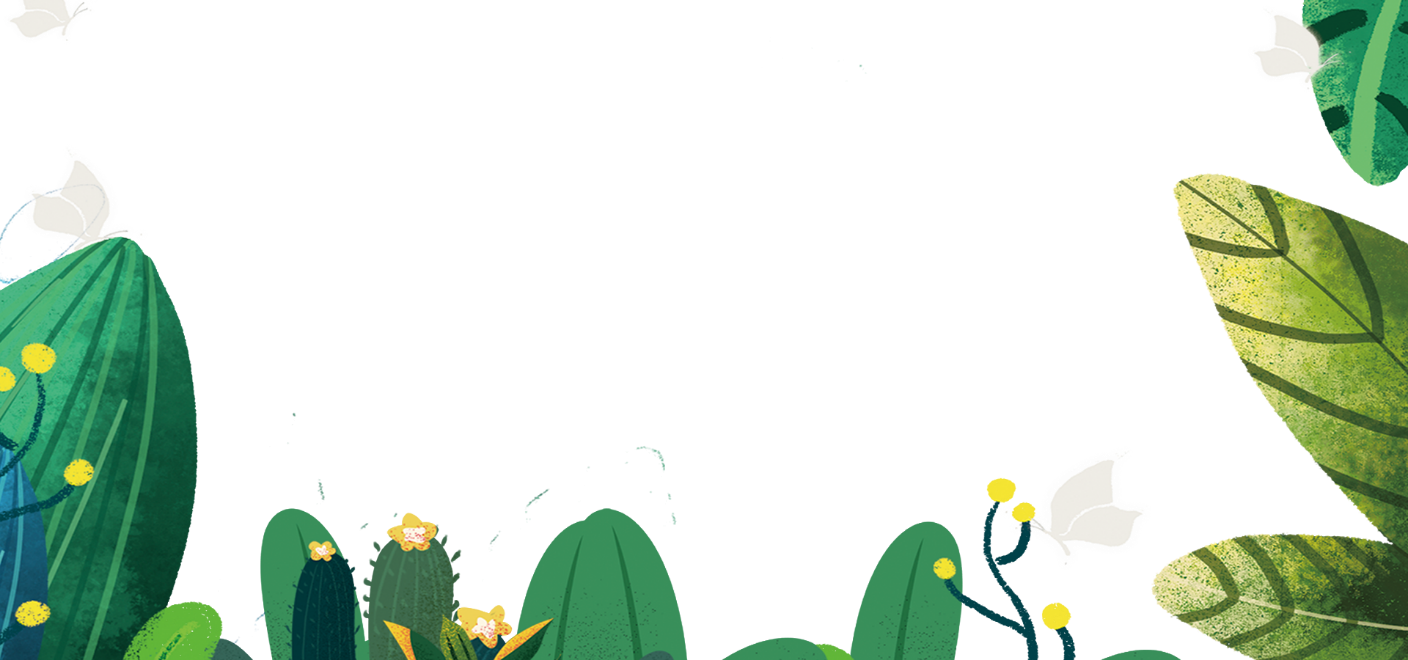 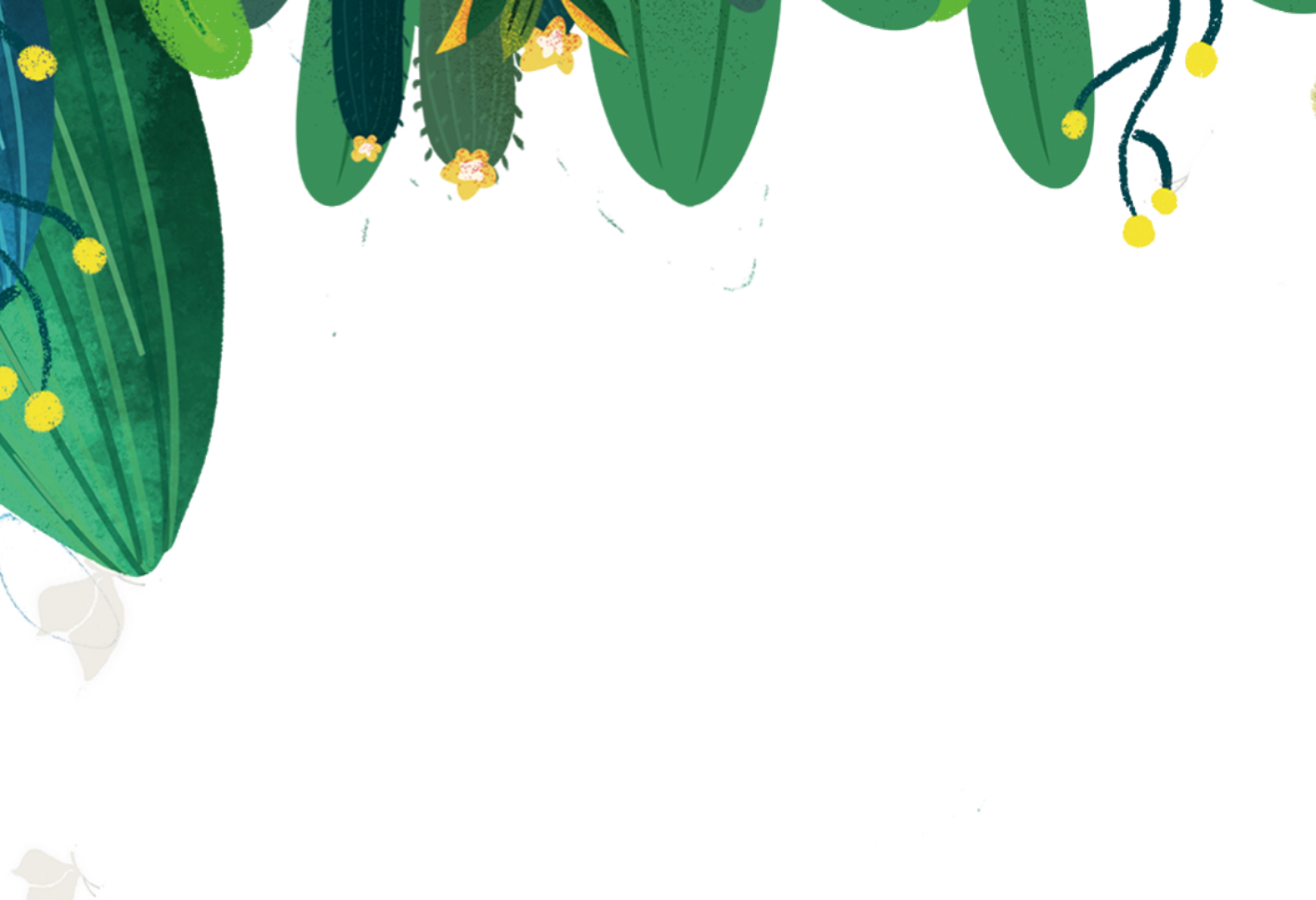 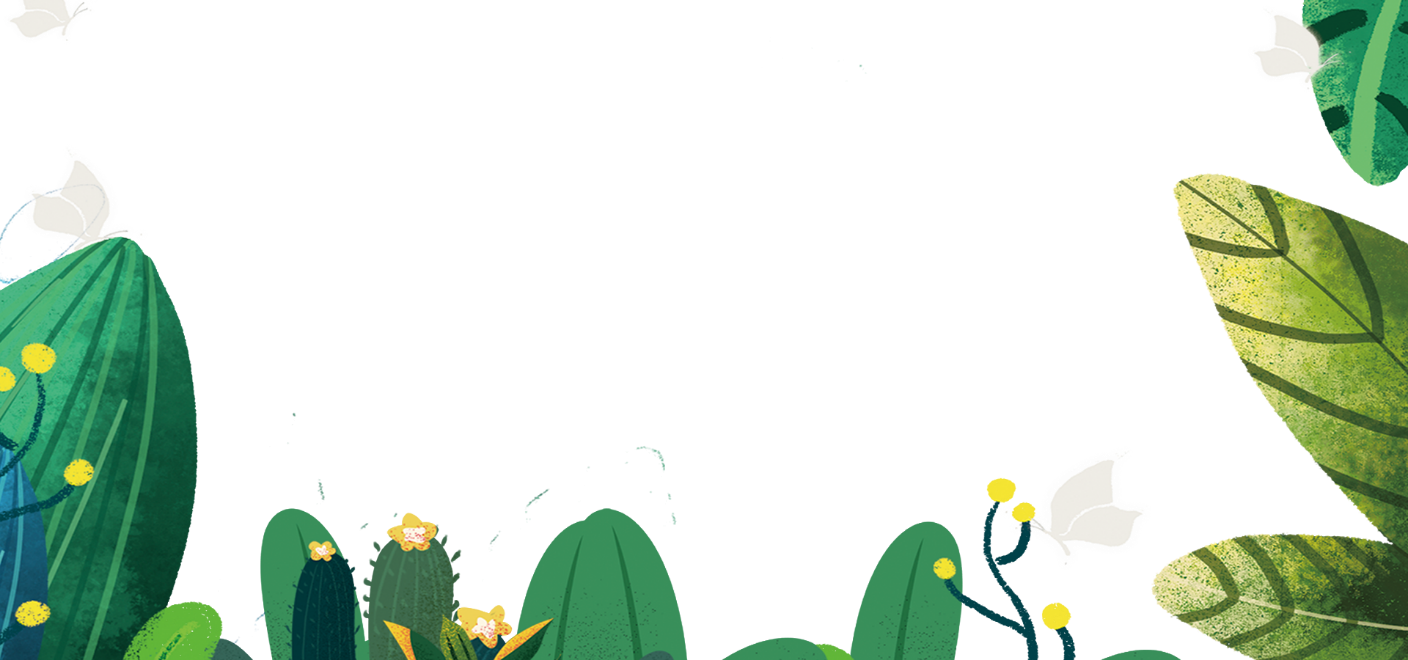 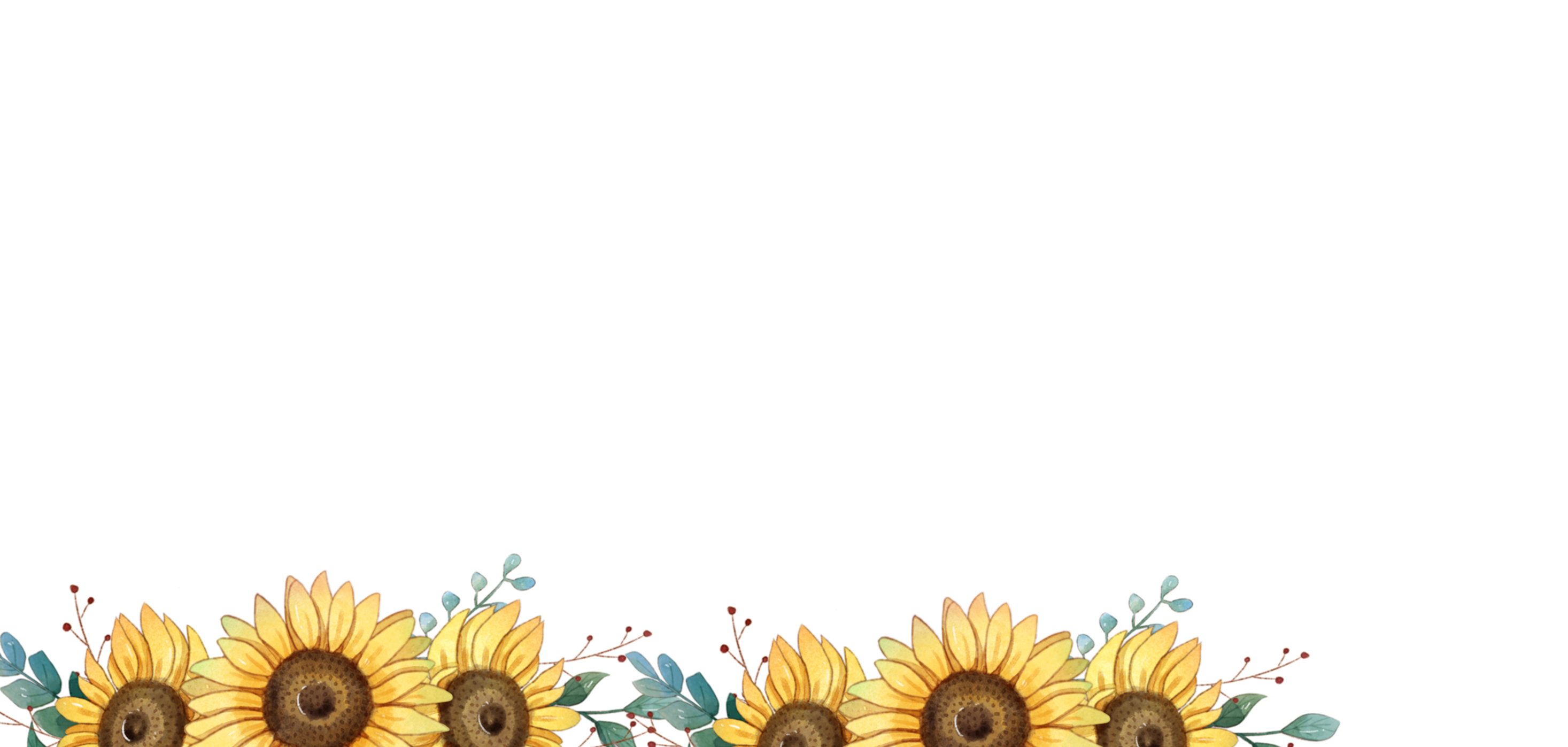 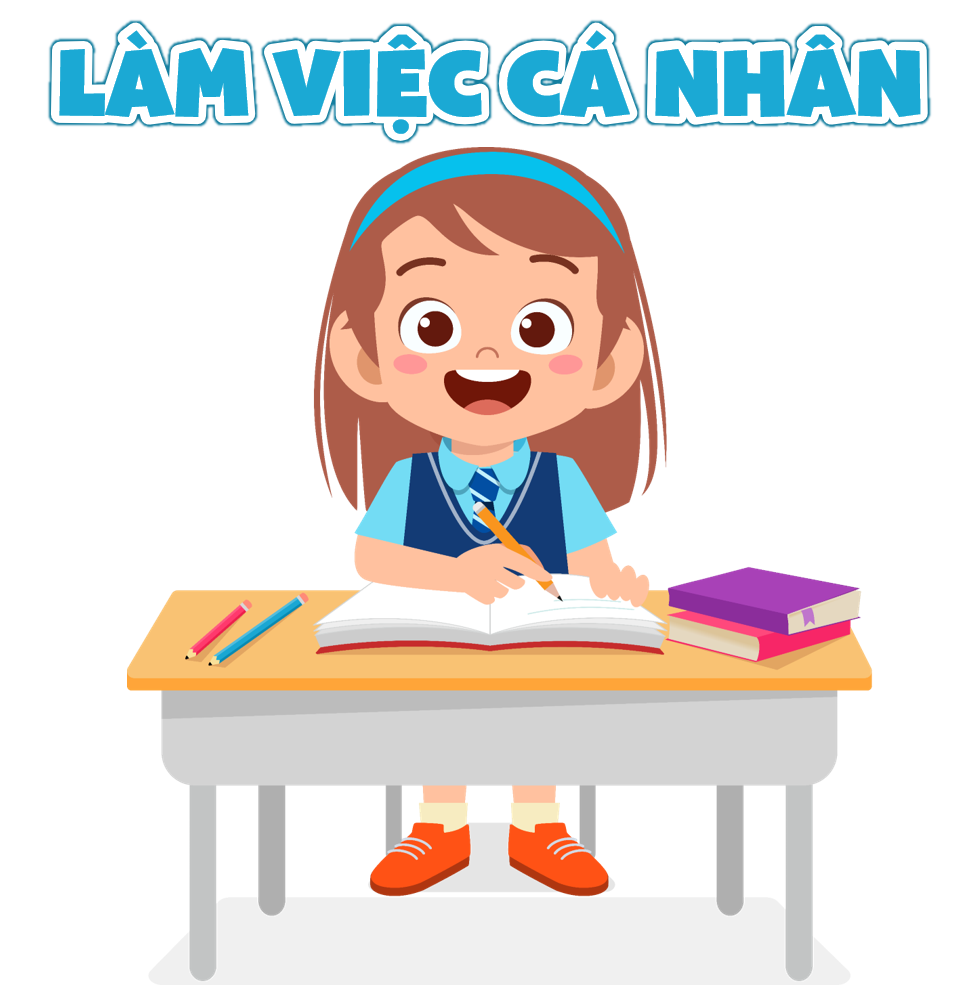 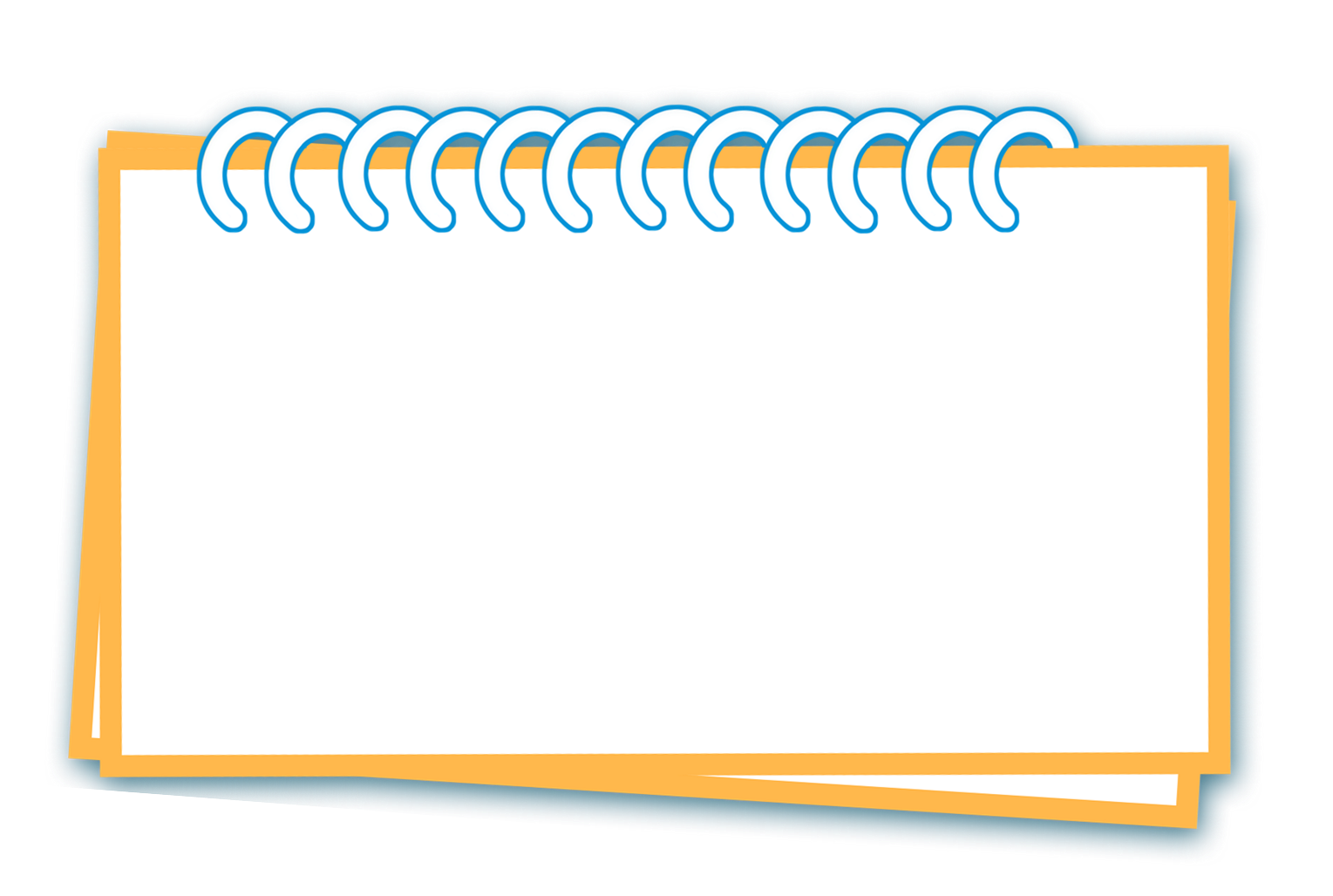 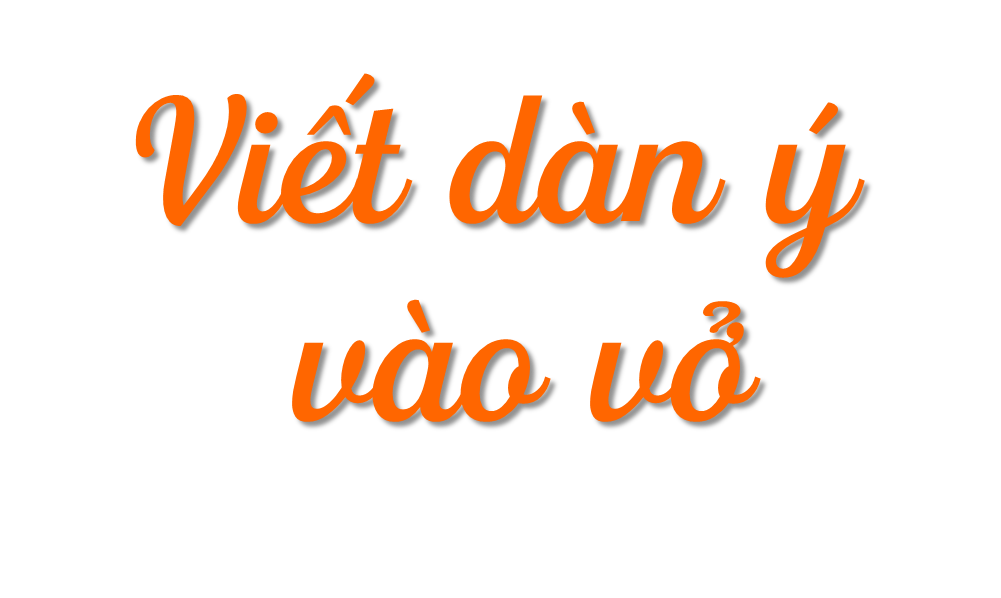 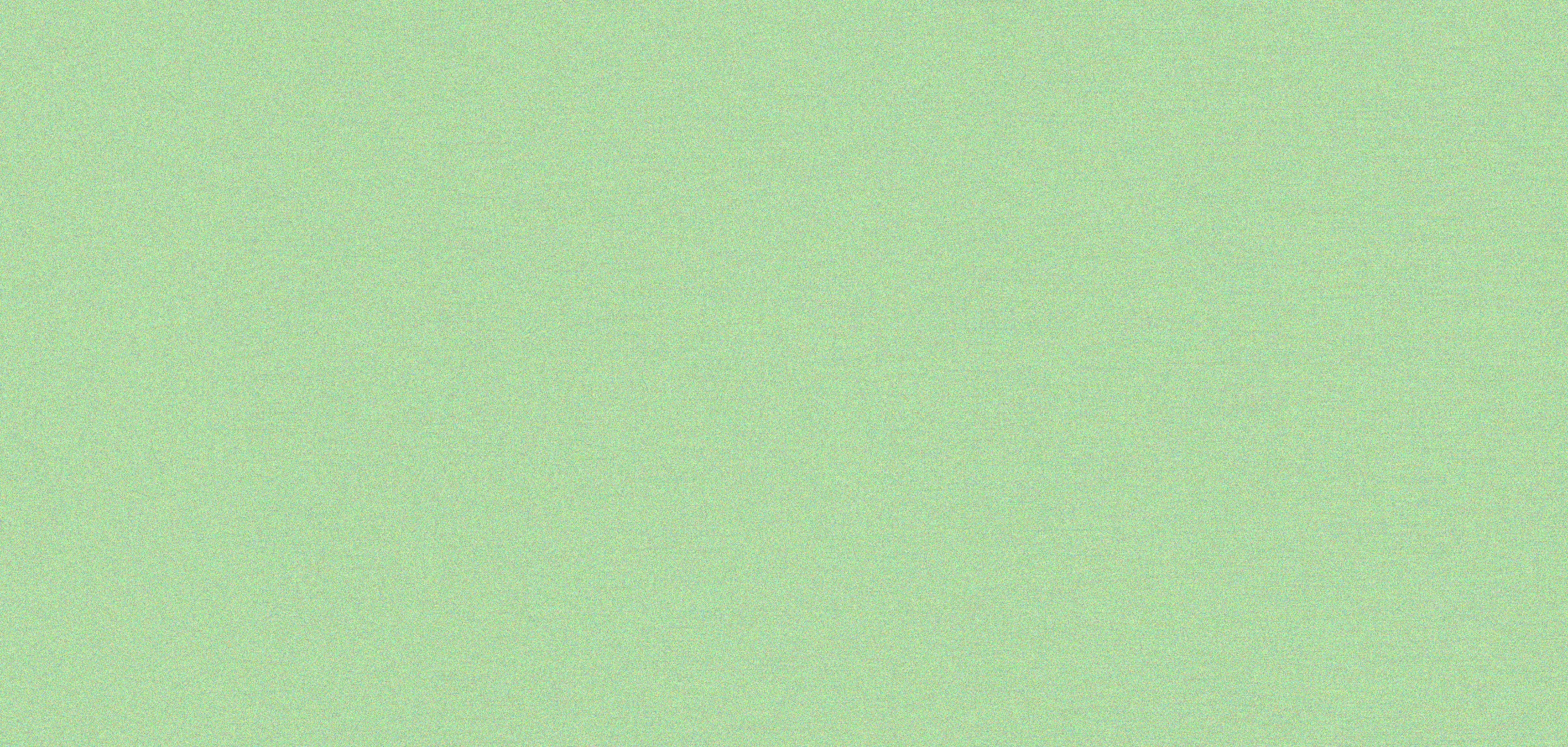 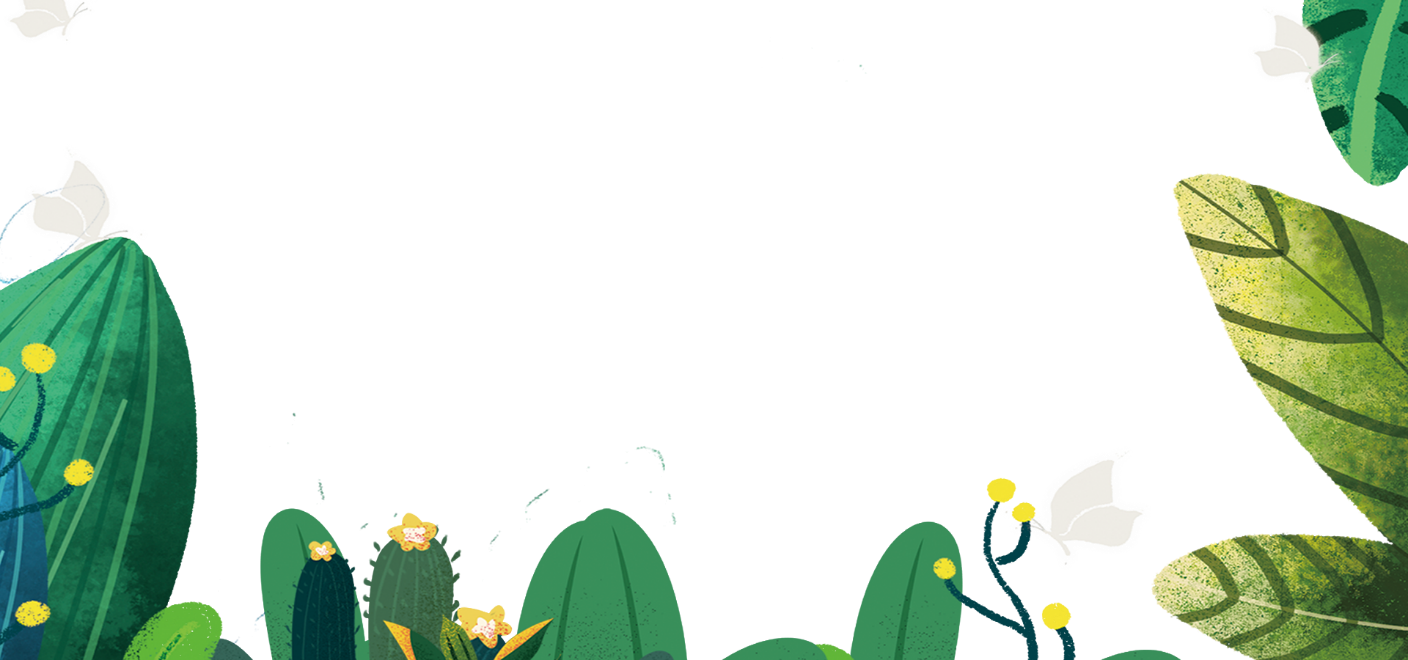 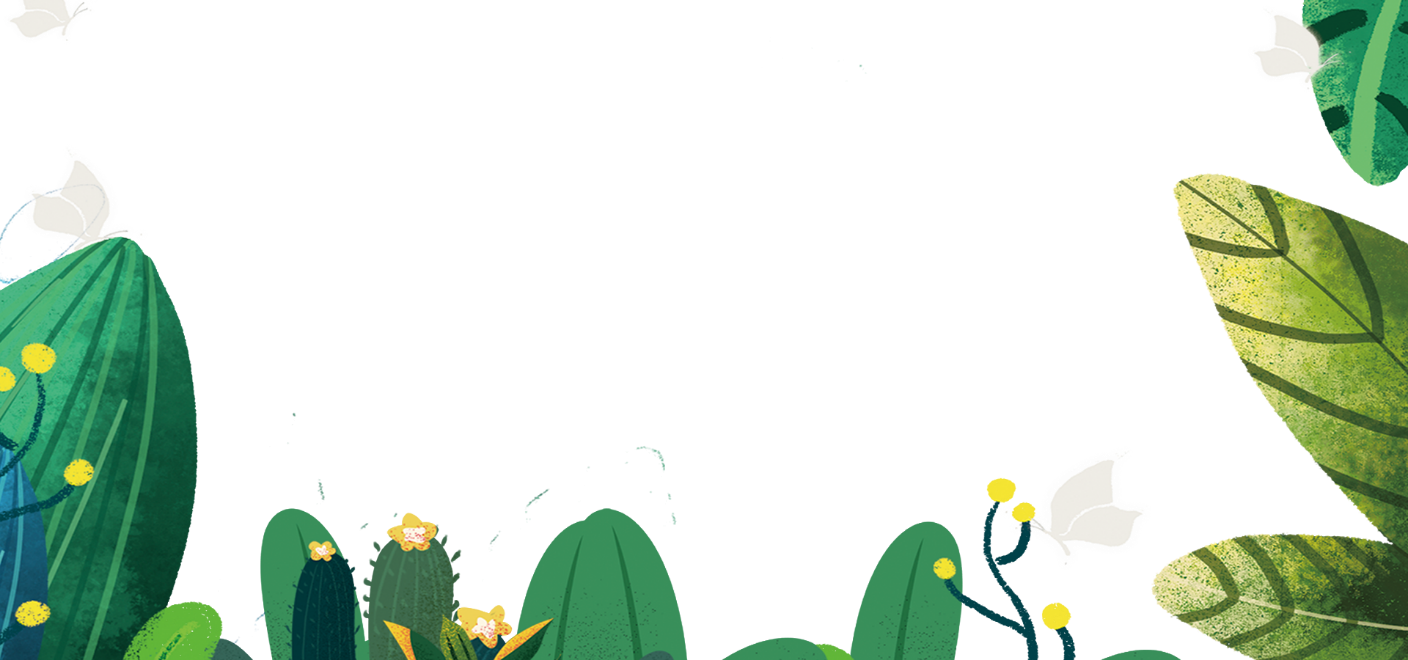 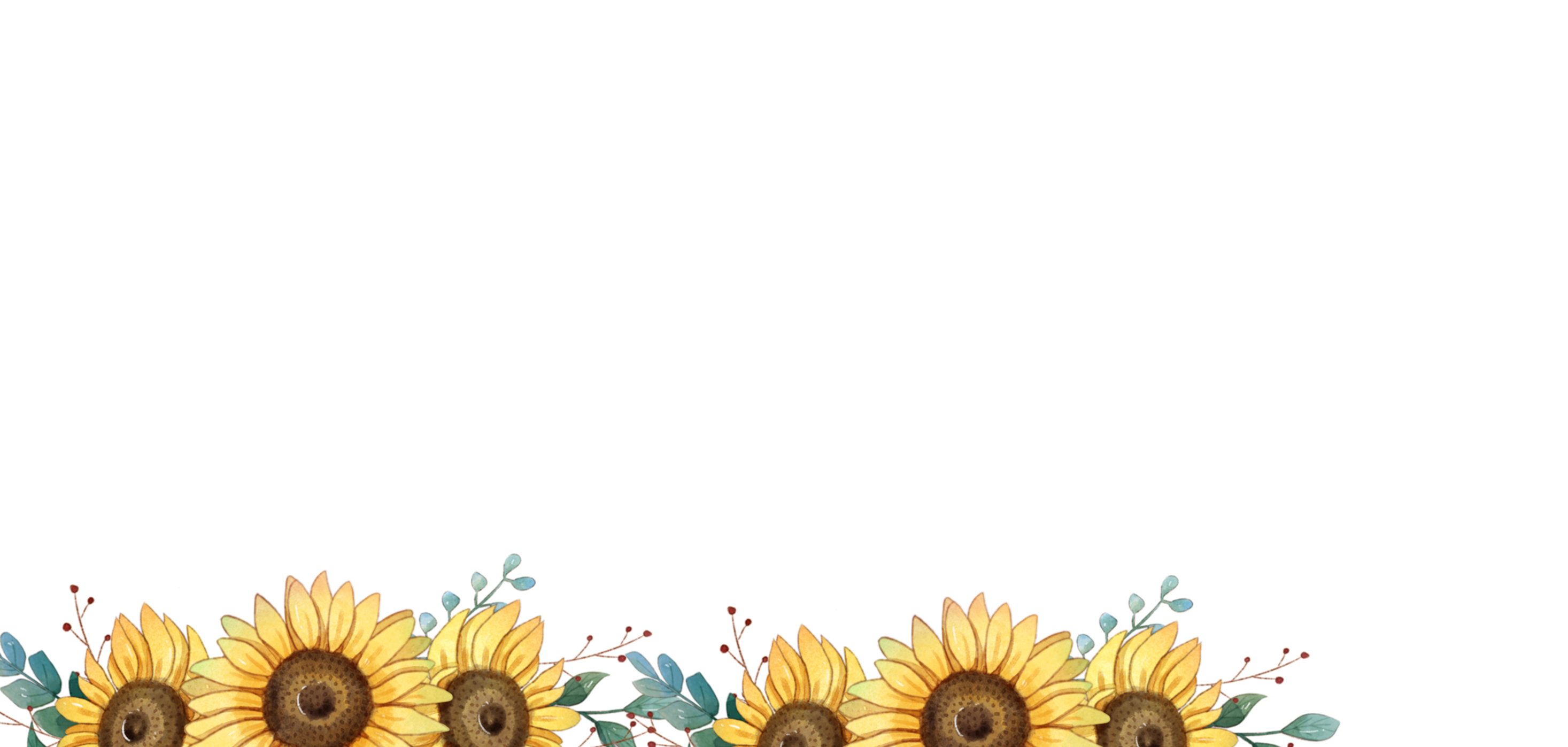